ORACLES Forecast Briefing(Aerosols)
14 August 2017
08/14 Mon (48h)                    08/15 Tue(72h)                 08/16 Wed(96h)
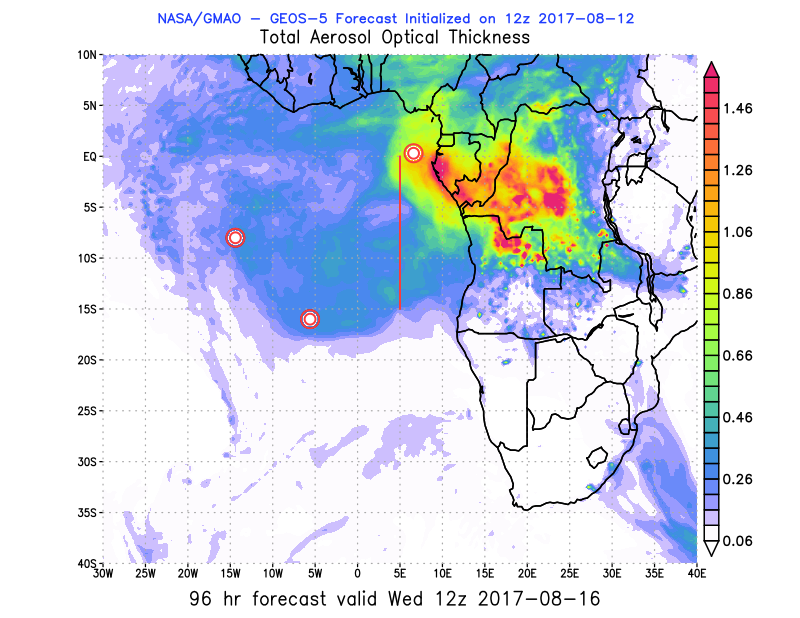 08/12 12Z
08/14 Mon (24h)                     08/15 Tues(48h)           08/16 Wed(72h)
08/13 12Z
2
GMAO Global Modeling and Assimilation Office
08/17 Thu (120h)
08/12 12Z
08/17 Thu (96h)
08/13 12Z
3
GMAO Global Modeling and Assimilation Office
08/14 Mon (24h)                  08/15 Tue(48h)                  08/16 Wed(72h)
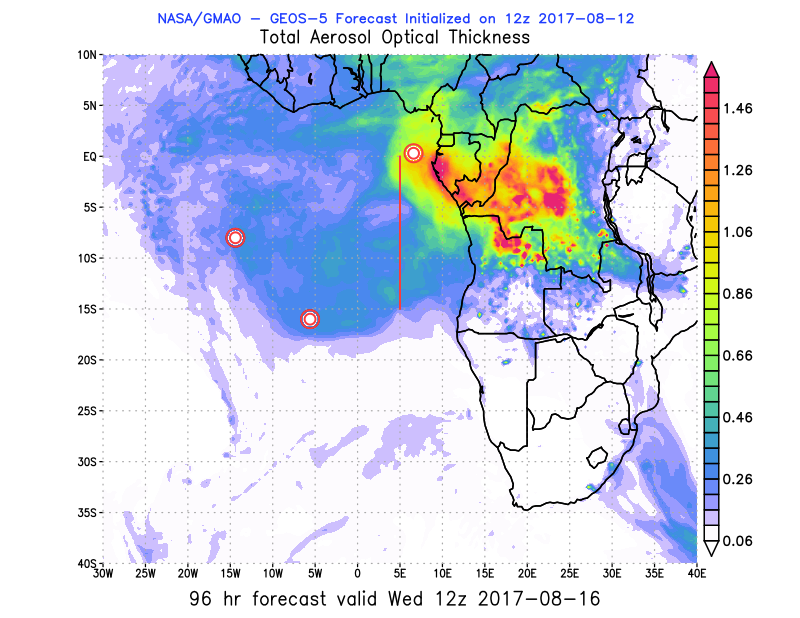 08/13 12Z
08/14 Mon (36h)                08/15 Tue(60h)              08/16 Wed(84h)
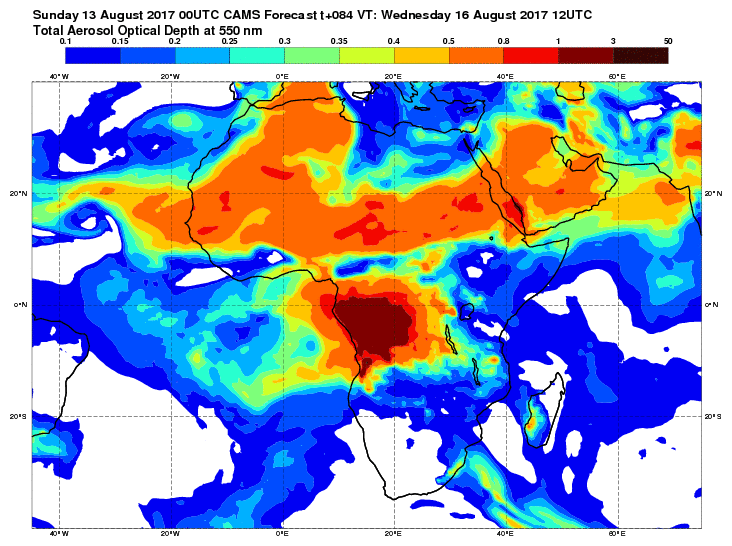 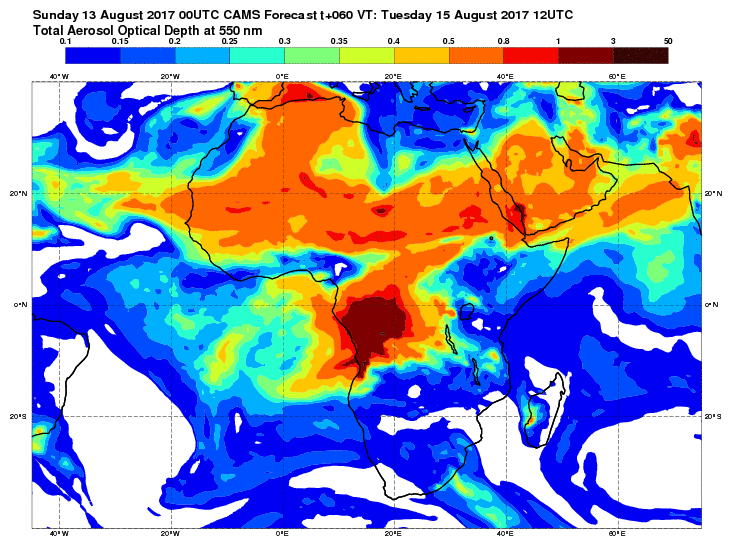 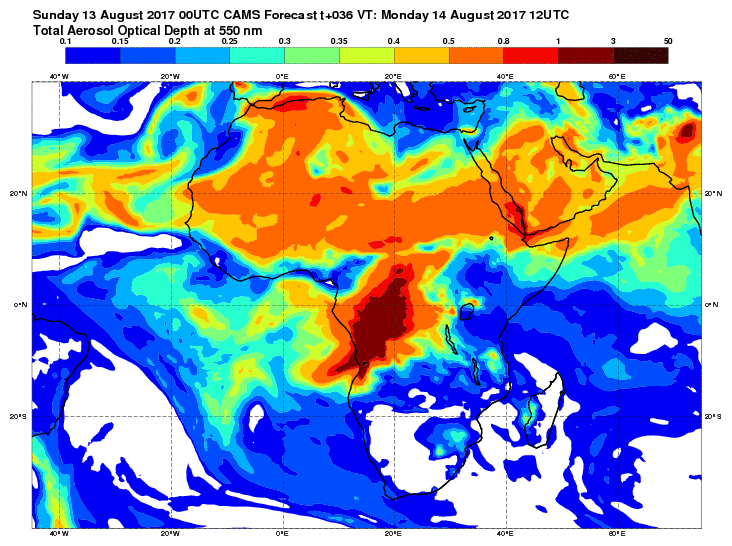 08/13 00Z
4
GMAO Global Modeling and Assimilation Office
08/17 Thu (96h)                     08/18 Fri(120h)            08/19 Sat(156h)
08/13 00Z
08/13 12Z
08/17 Thu(108h)
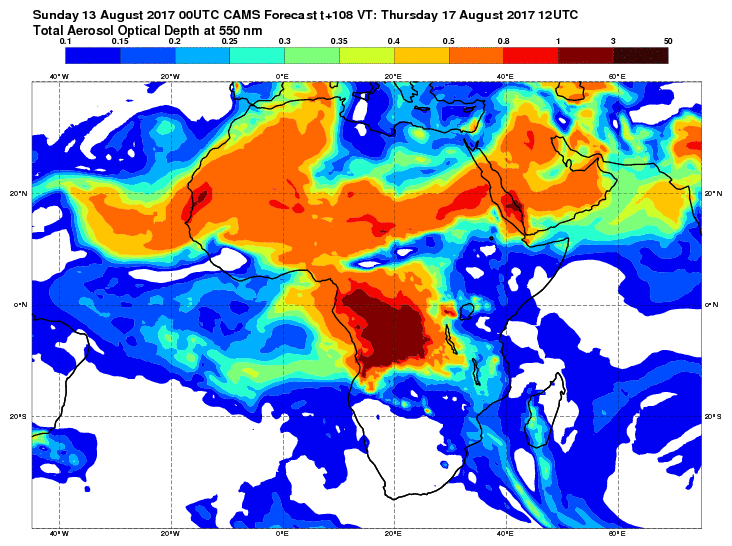 08/13 00Z
5
GMAO Global Modeling and Assimilation Office
Tuesday August 15 12z
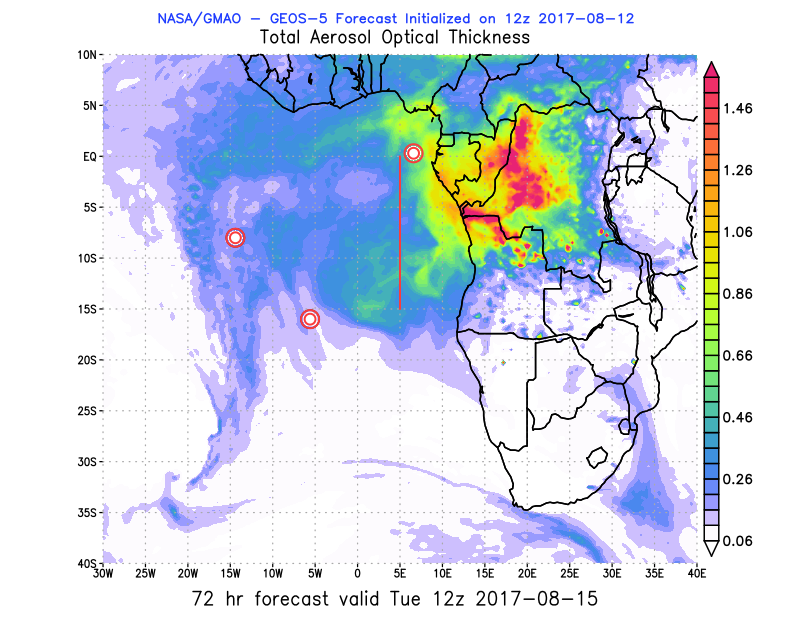 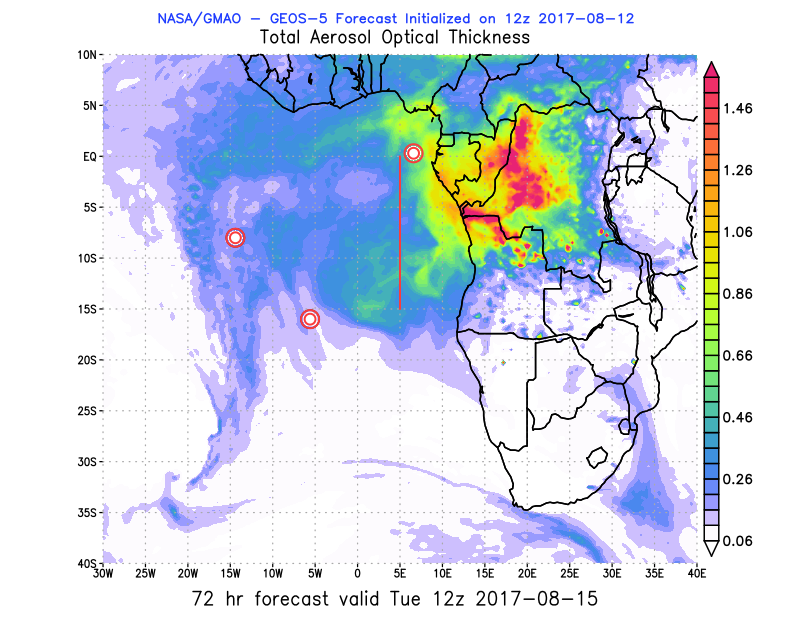 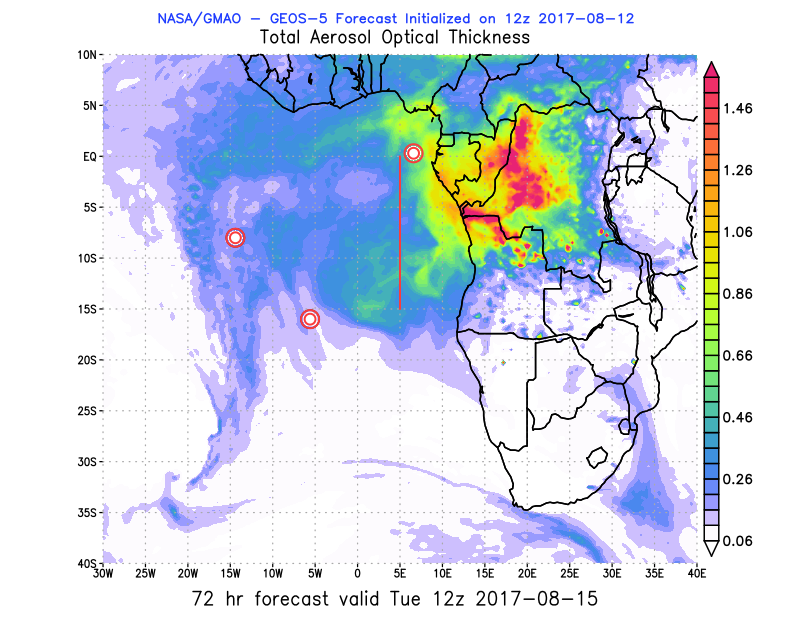 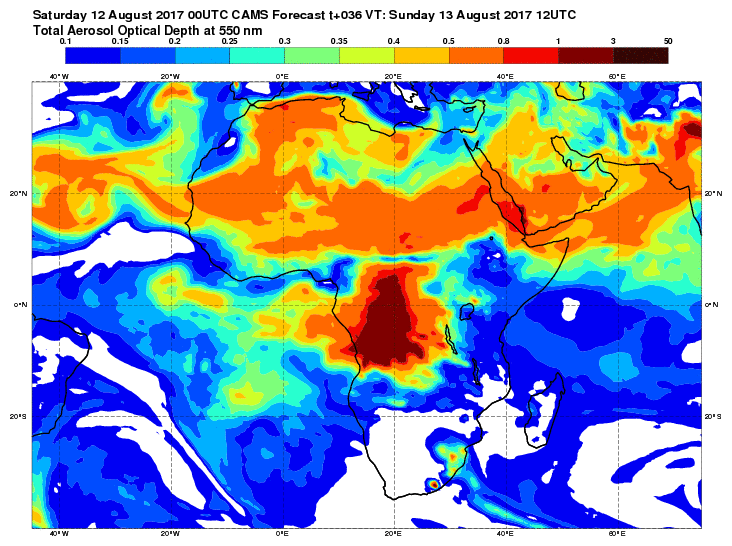 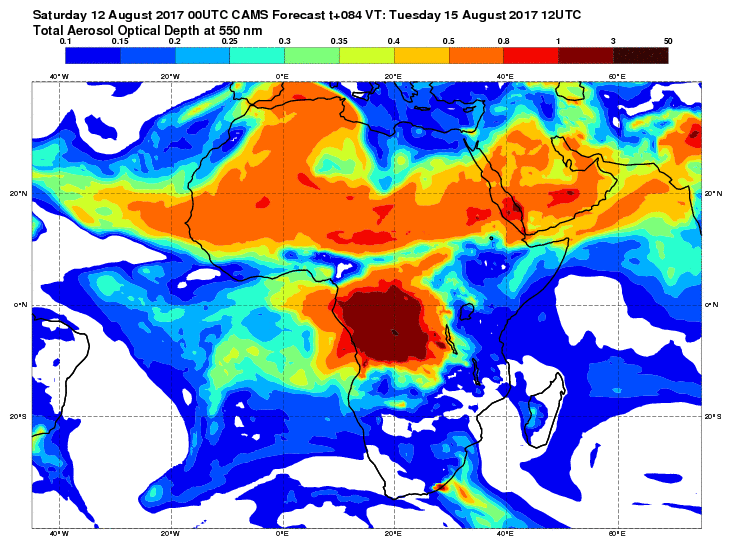 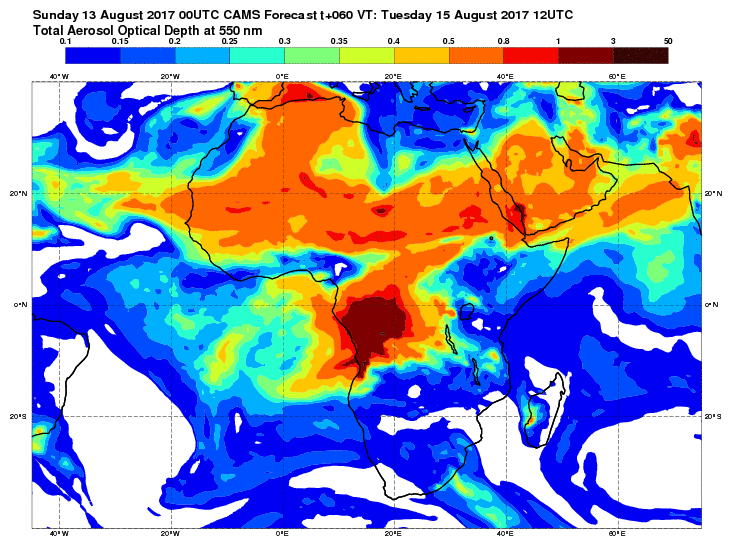 GMAO Global Modeling and Assimilation Office
6
Tuesday August 15 12z
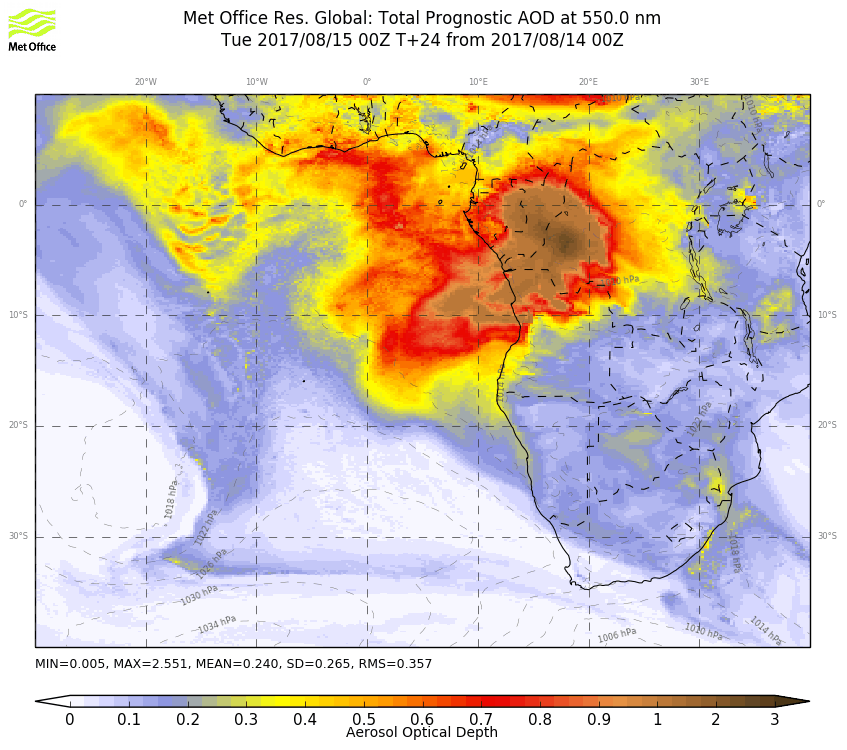 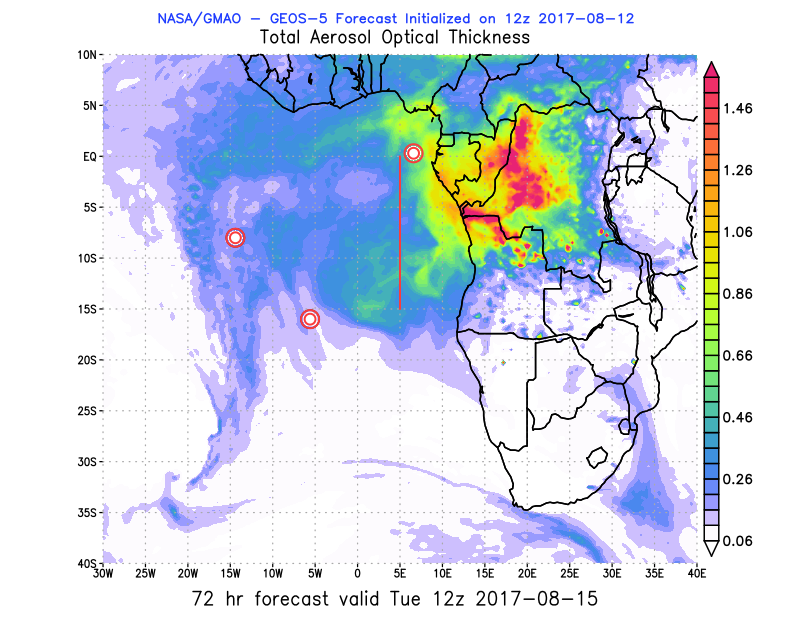 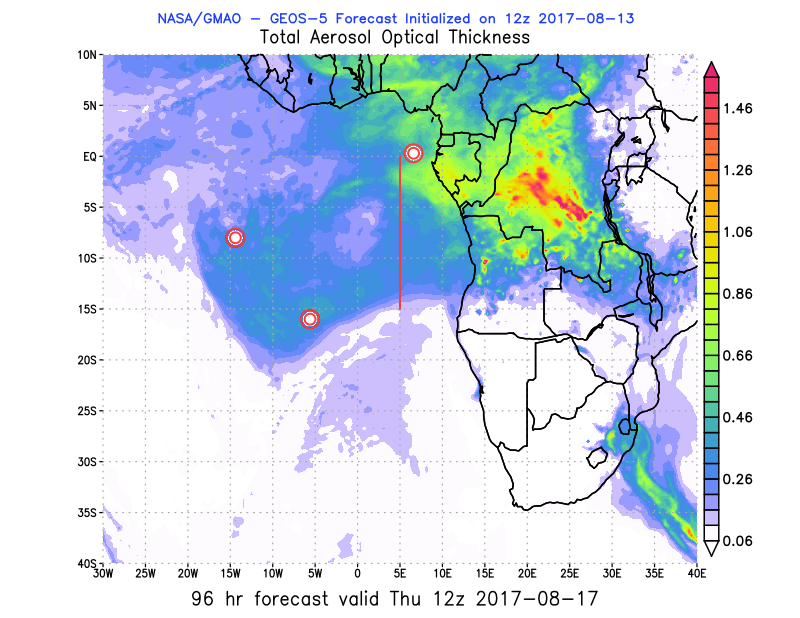 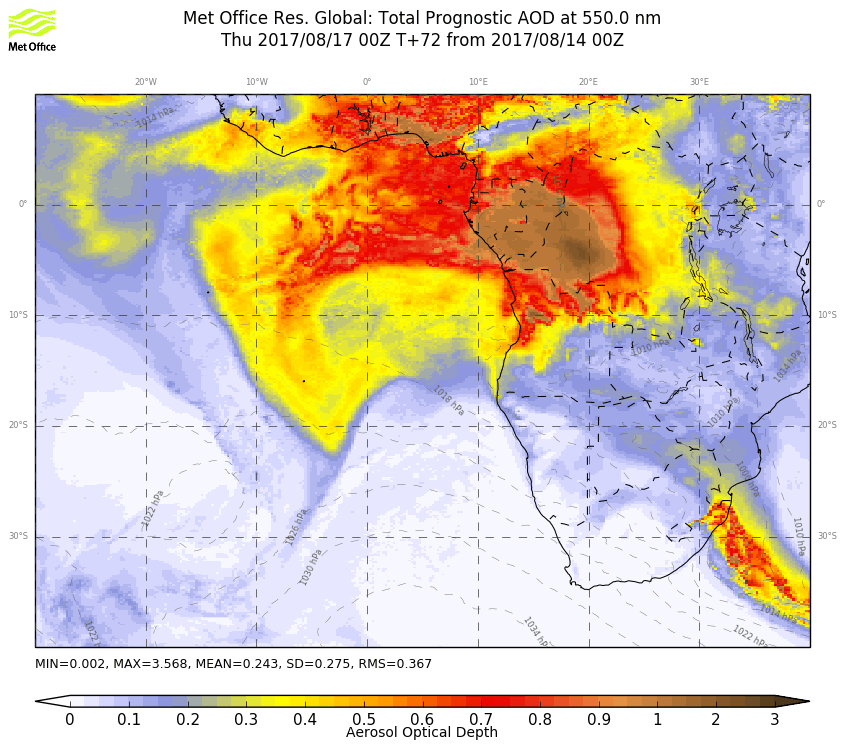 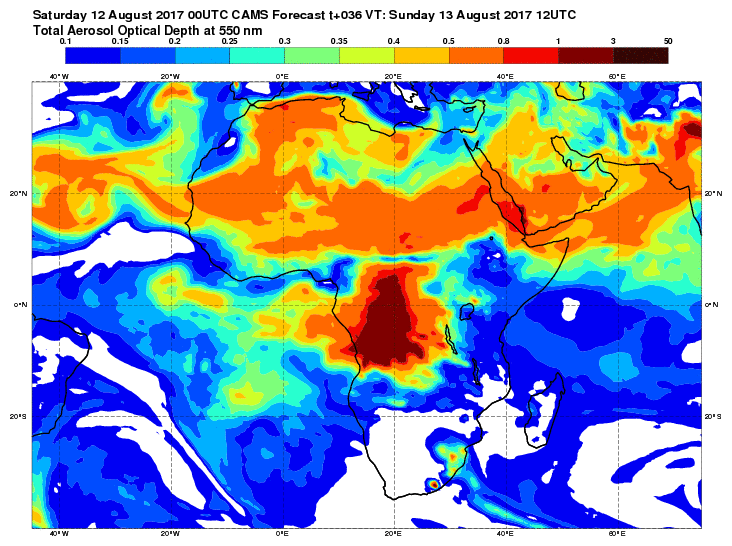 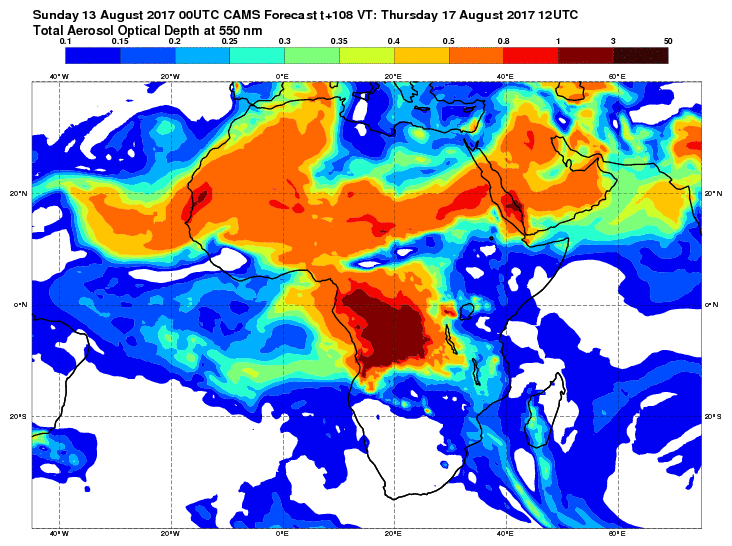 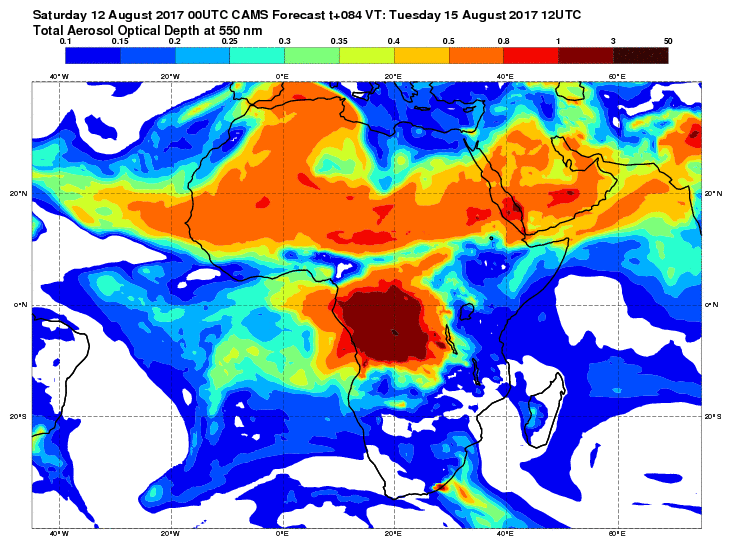 GMAO Global Modeling and Assimilation Office
7
BC AOD 08/13-18
GMAO Global Modeling and Assimilation Office
8
BC 08/13-22 00Z
9
GMAO Global Modeling and Assimilation Office
08/15 Tue (72h)850 hPa                               700hPa                            600 hPa
08/12 12Z
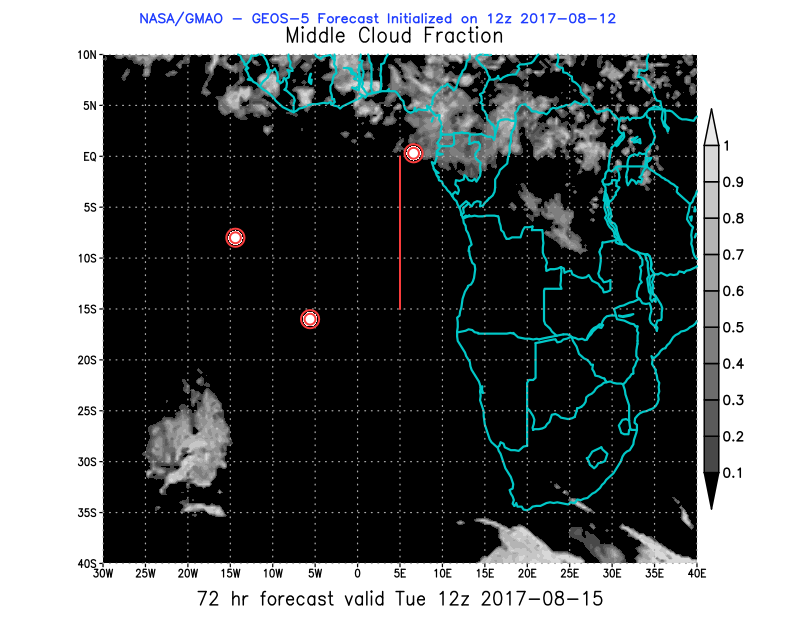 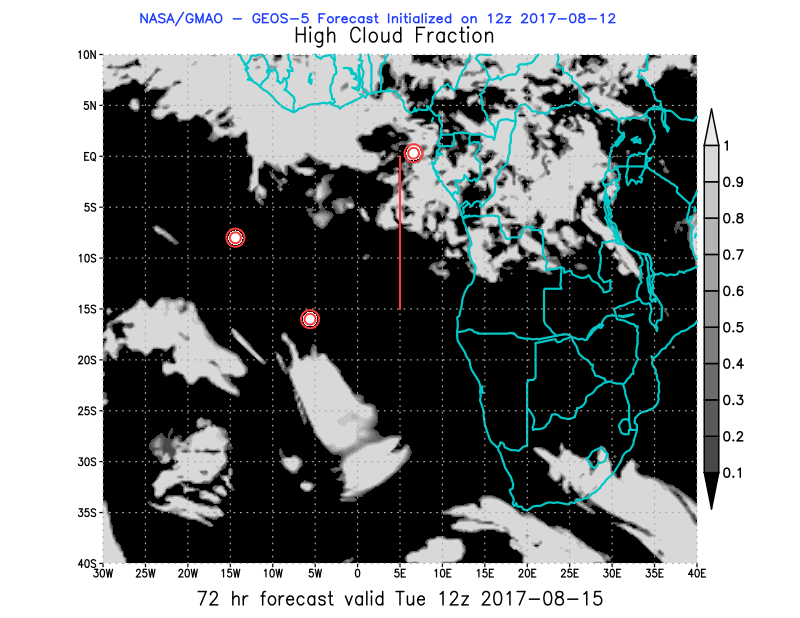 10
GMAO Global Modeling and Assimilation Office
08/15 Tue (48h)850 hPa                               700hPa                            600 hPa
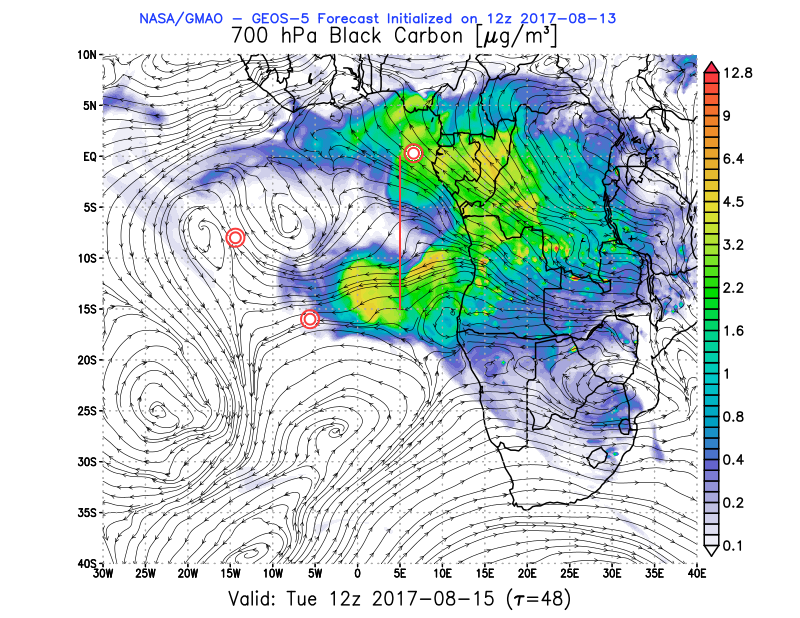 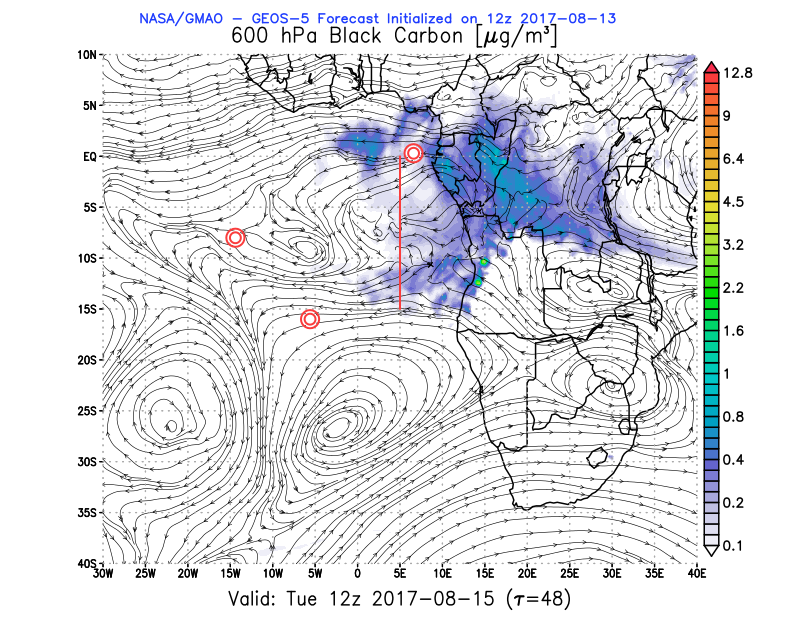 08/13 12Z
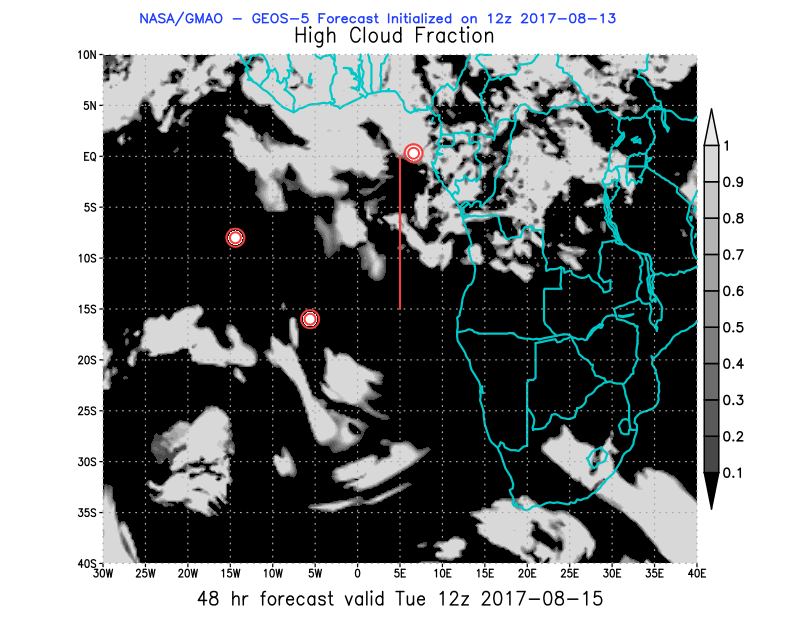 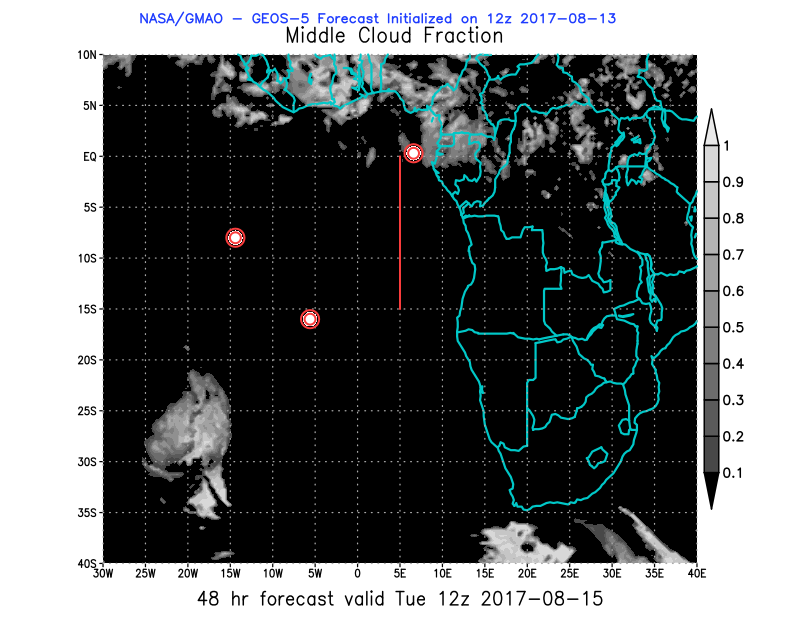 11
GMAO Global Modeling and Assimilation Office
08/17 Thu (120h)850 hPa                               700hPa                            600 hPa
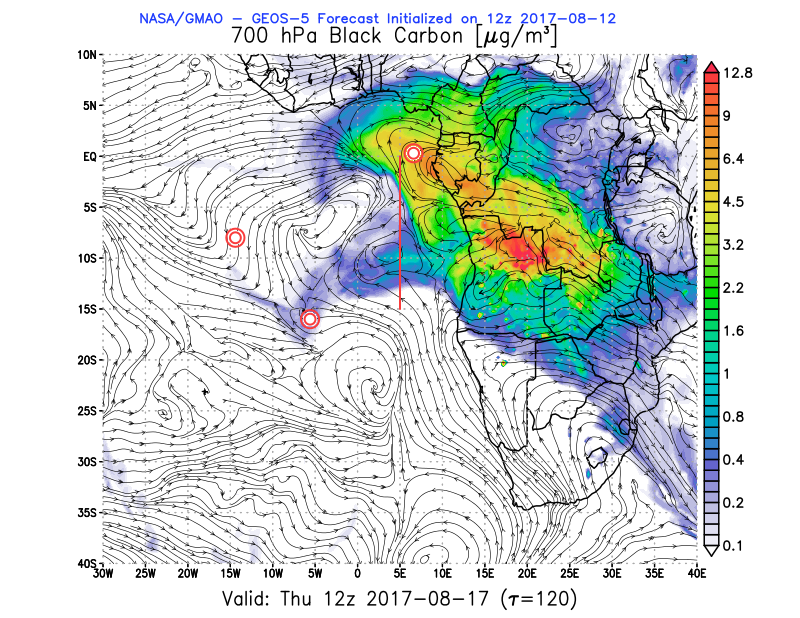 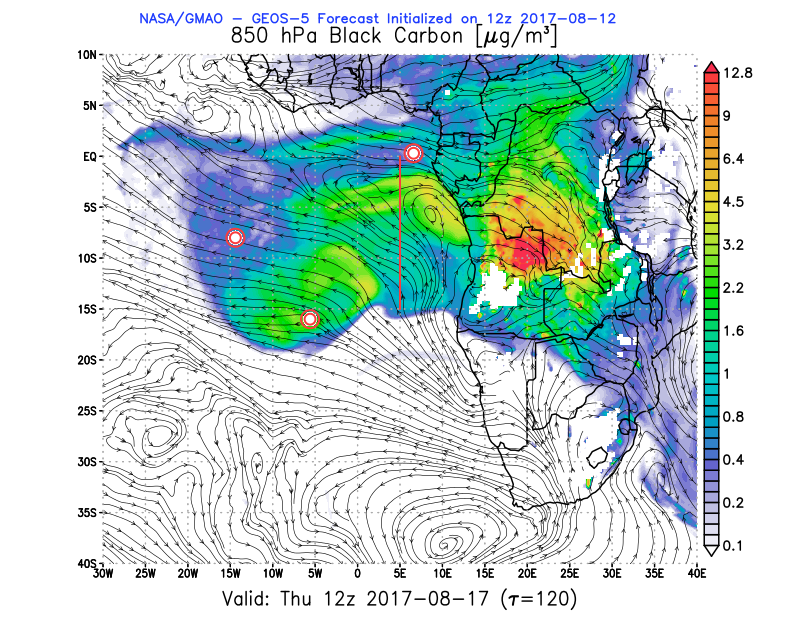 08/12 12Z
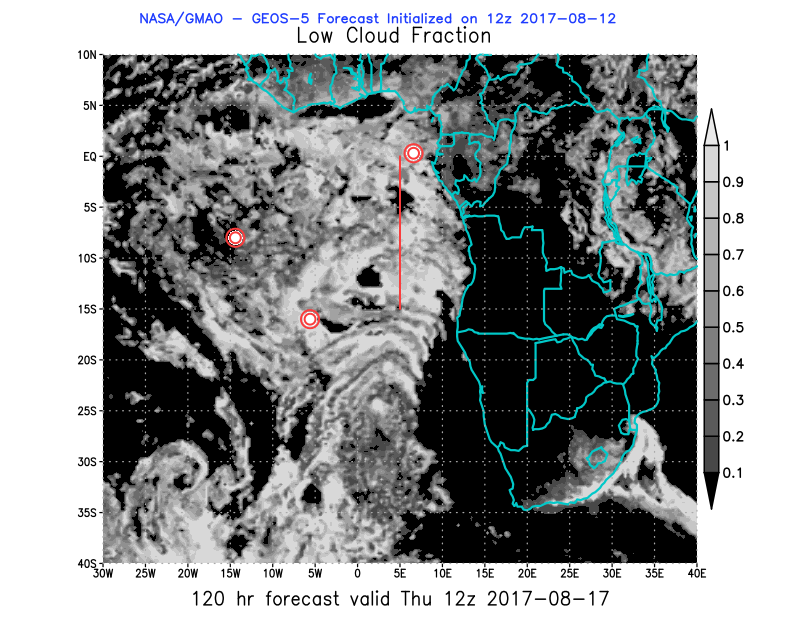 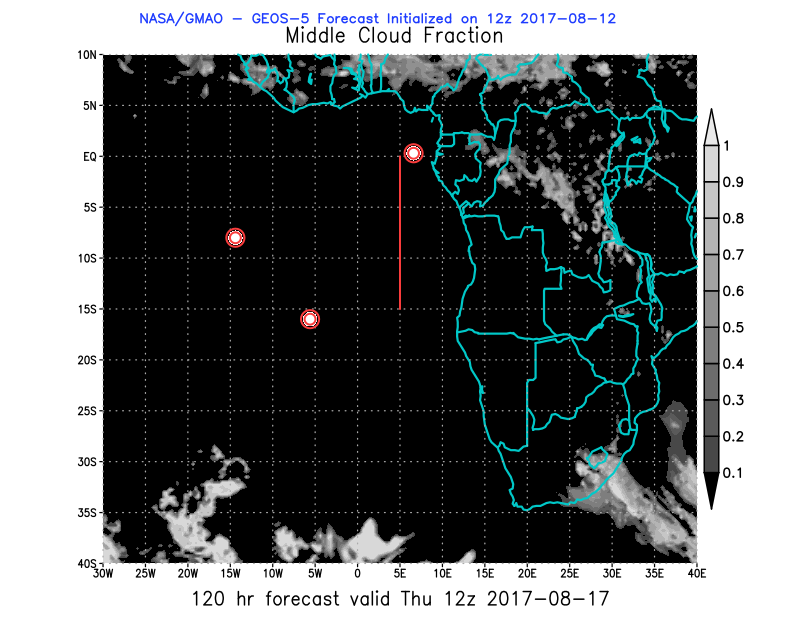 12
GMAO Global Modeling and Assimilation Office
08/17 Thu (96h)850 hPa                               700hPa                            600 hPa
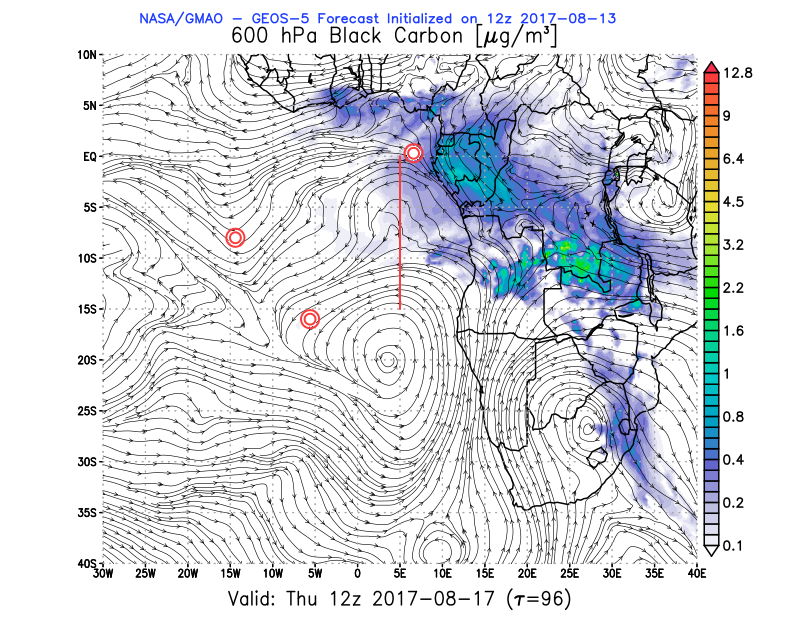 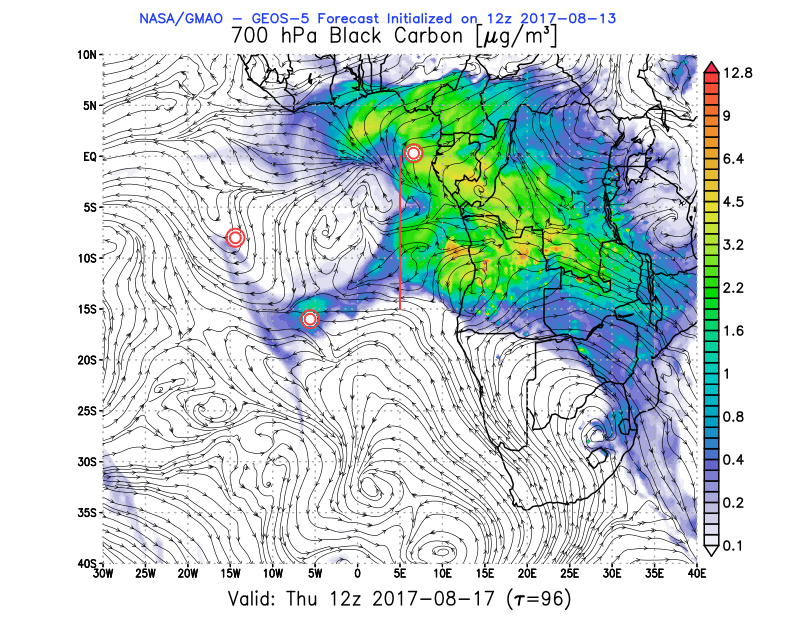 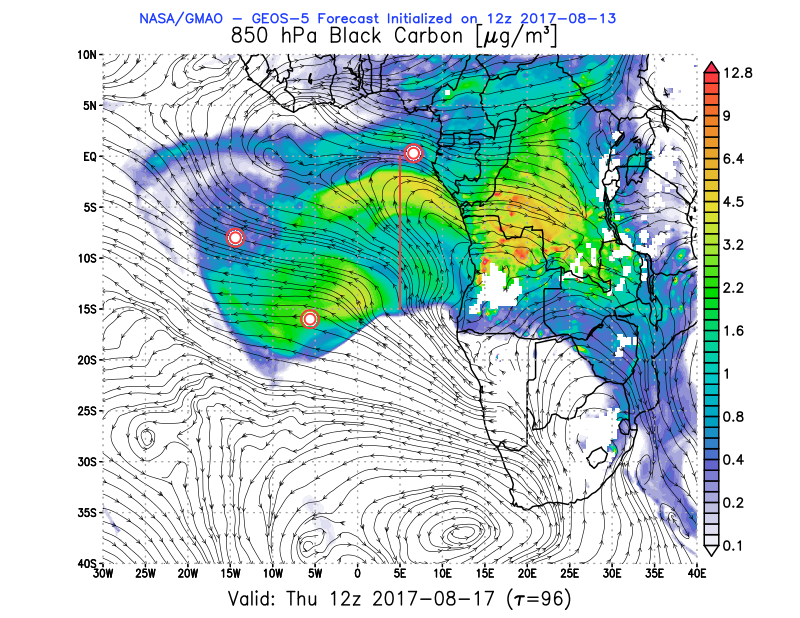 08/13 12Z
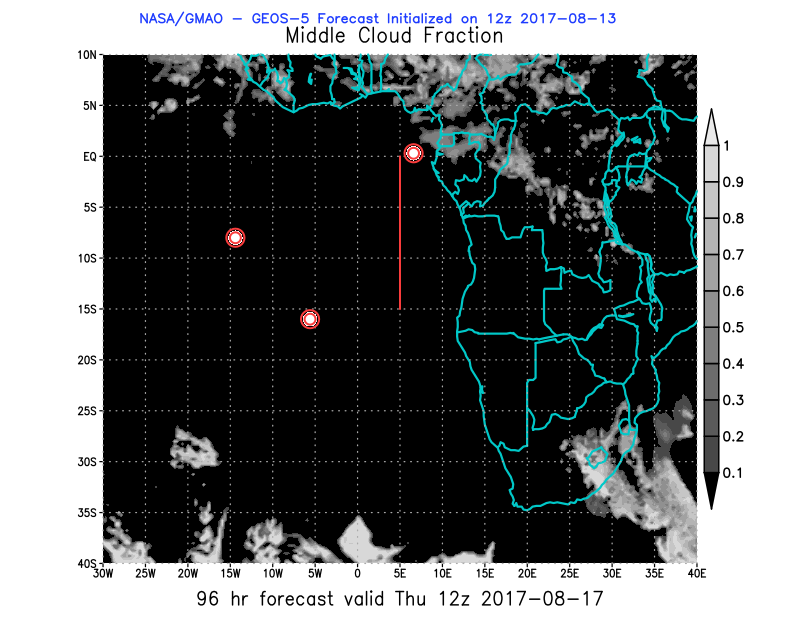 13
GMAO Global Modeling and Assimilation Office
08/18 Fri (120h)850 hPa                               700hPa                            600 hPa
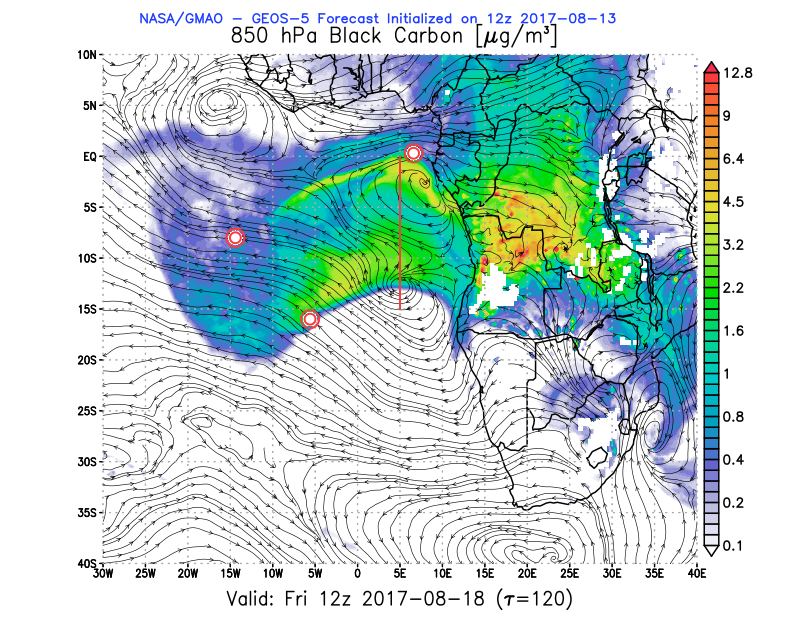 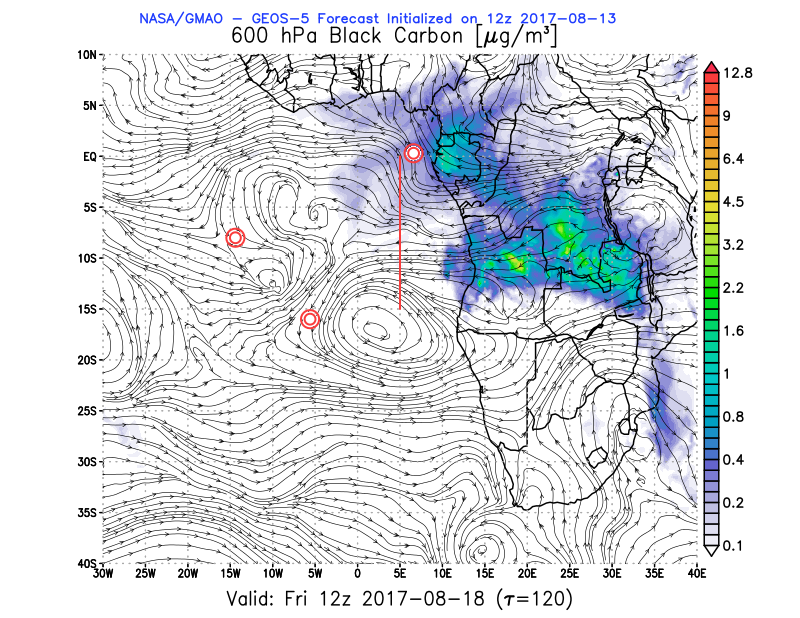 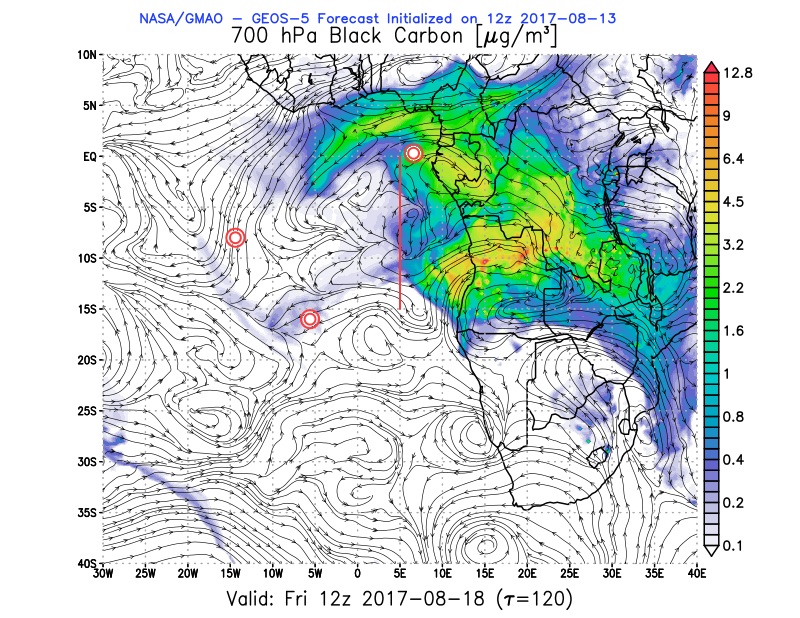 08/13 12Z
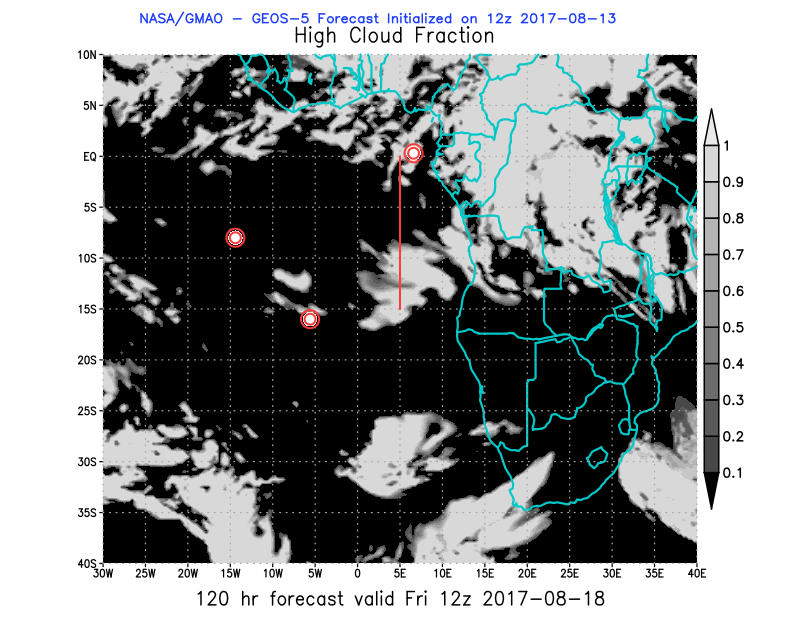 14
GMAO Global Modeling and Assimilation Office
Tuesday August 15 12z  WRF-AAM (OLD)
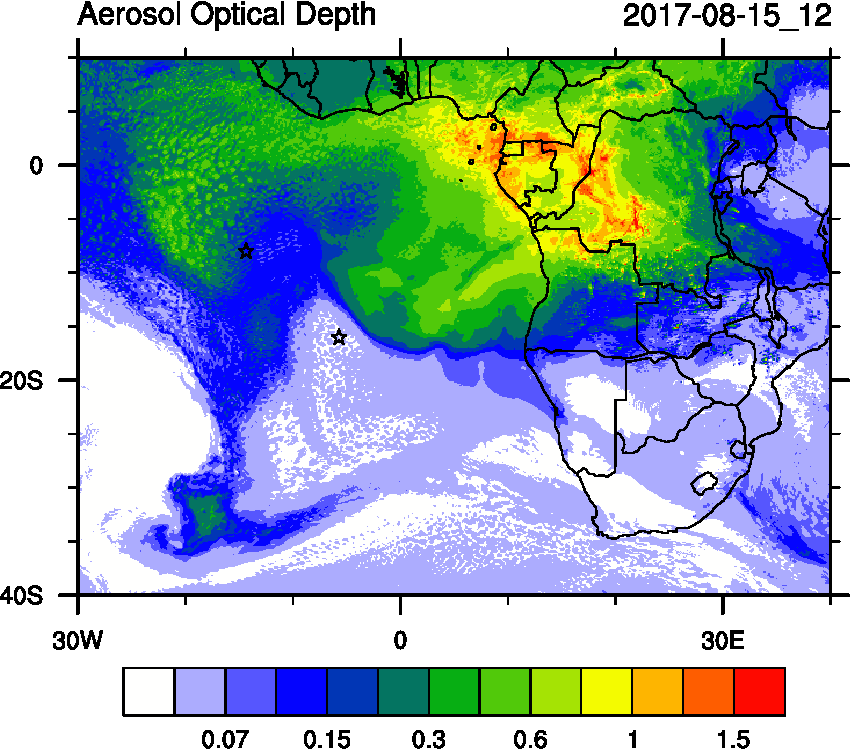 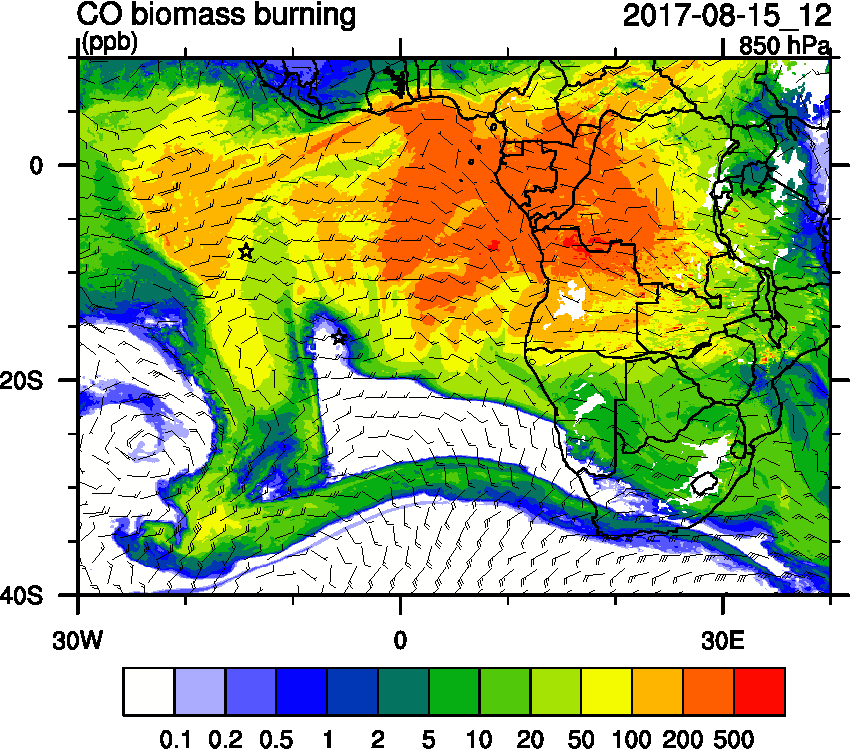 GMAO Global Modeling and Assimilation Office
15
Tuesday August 15 12z  WRF-AAM
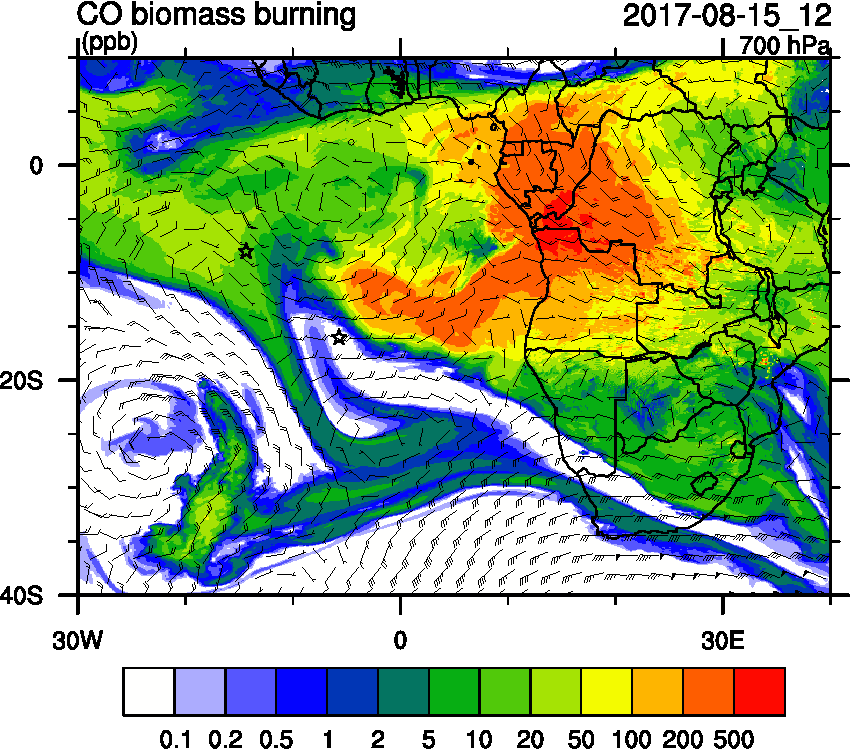 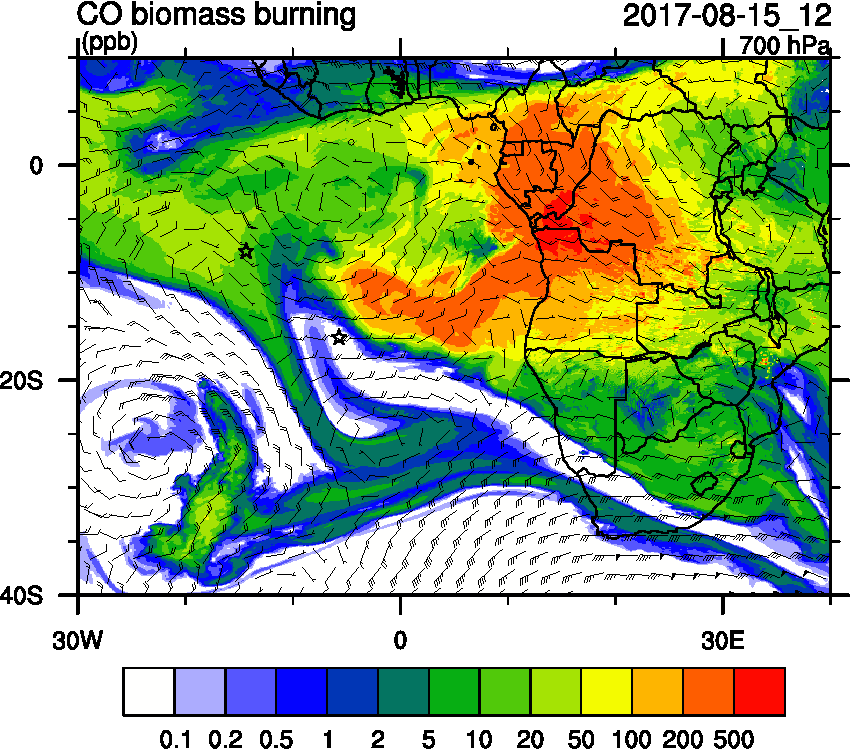 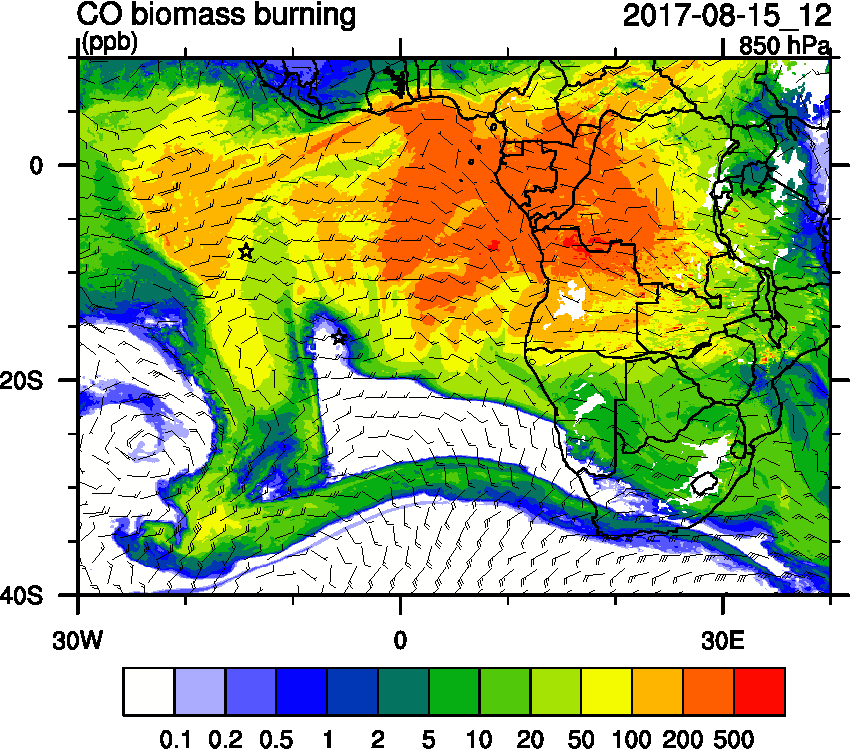 GMAO Global Modeling and Assimilation Office
16
Tuesday August 15 12z  WRF-AAM
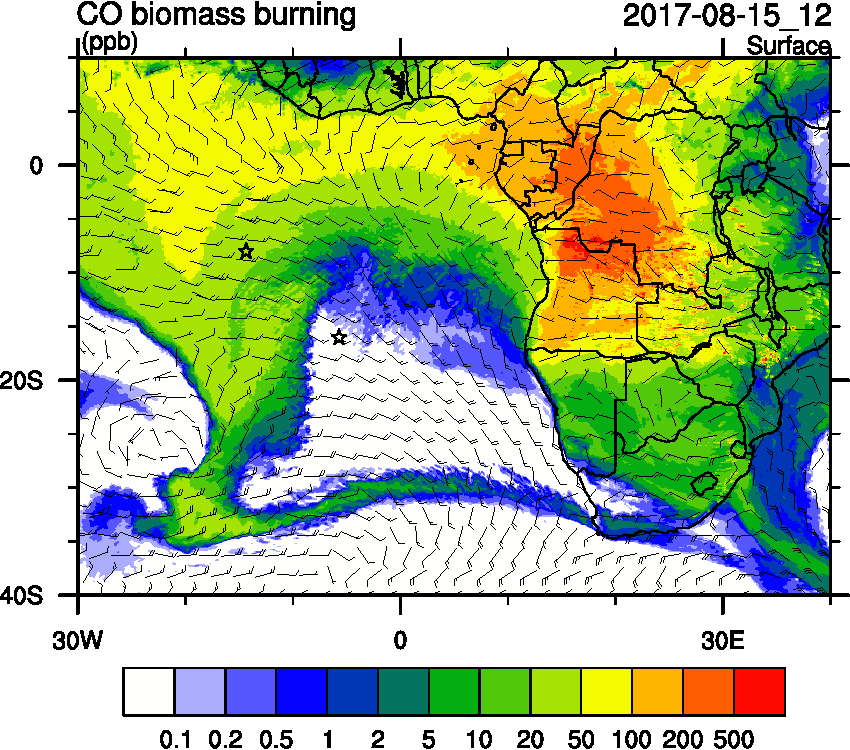 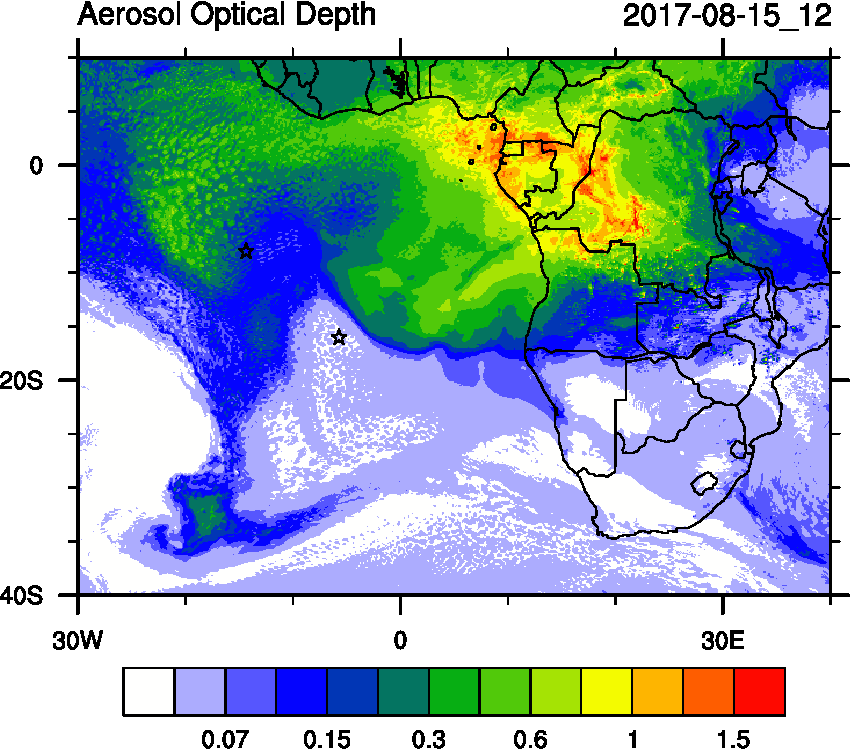 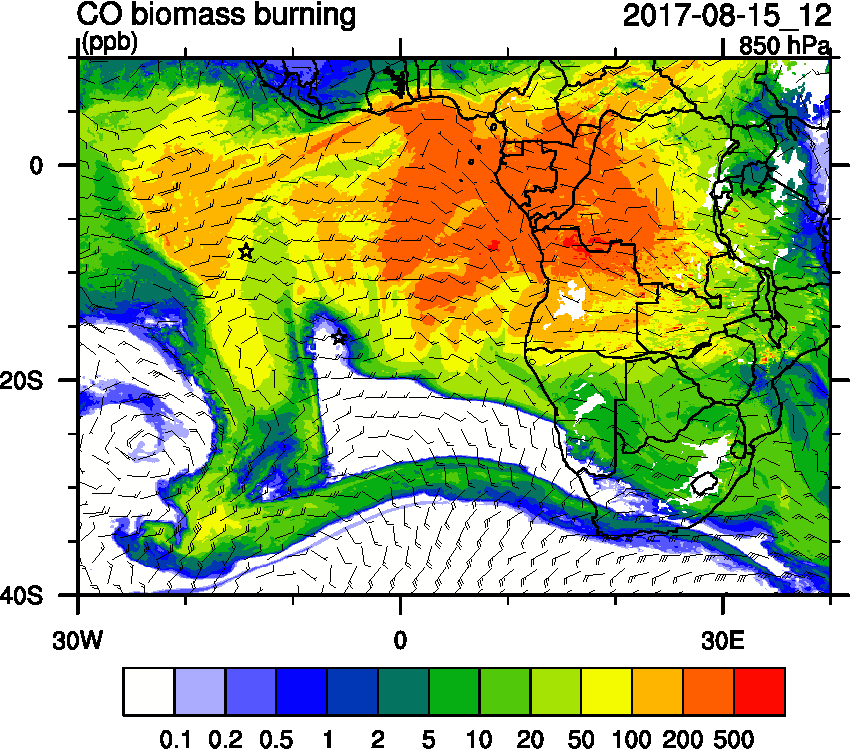 GMAO Global Modeling and Assimilation Office
17
Tuesday August 15 12z  WRF-AAM
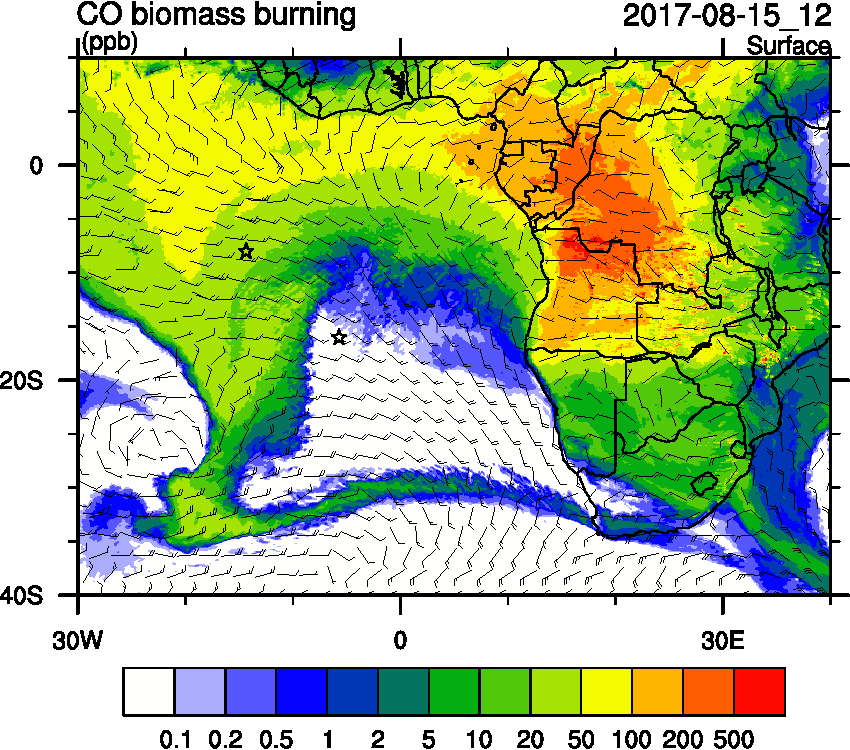 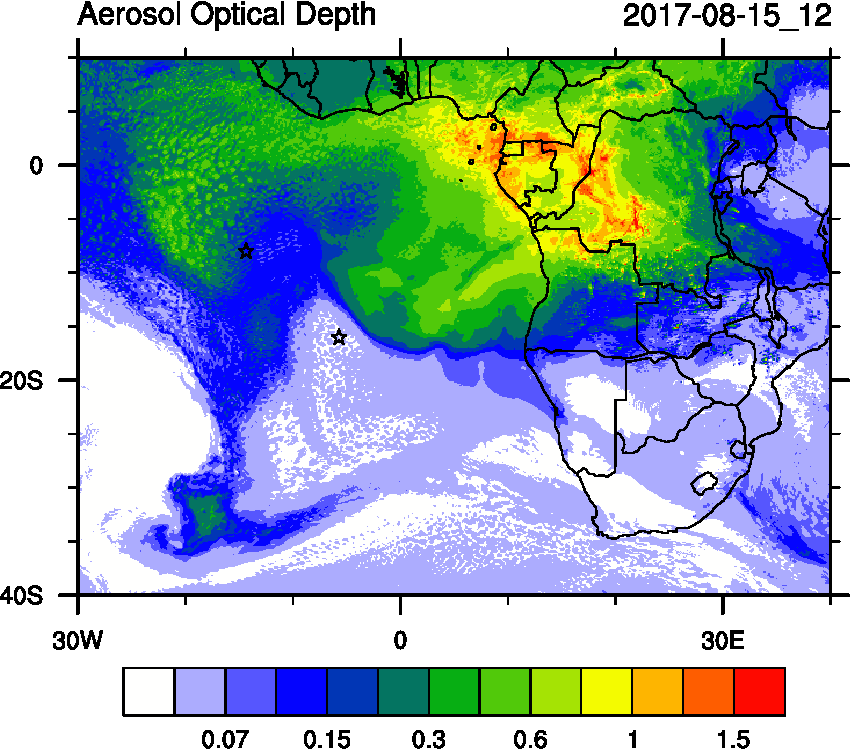 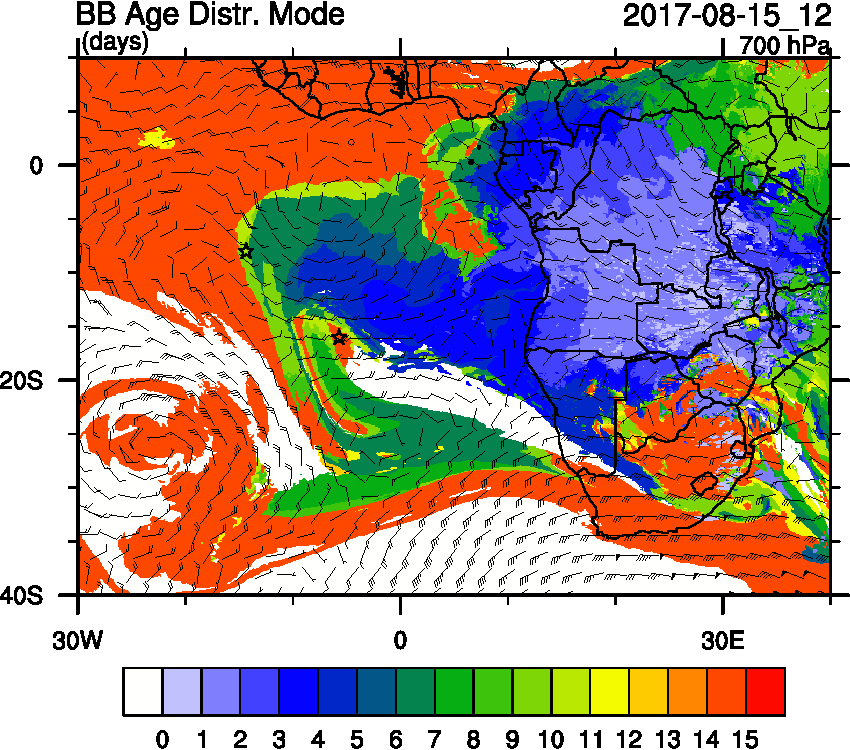 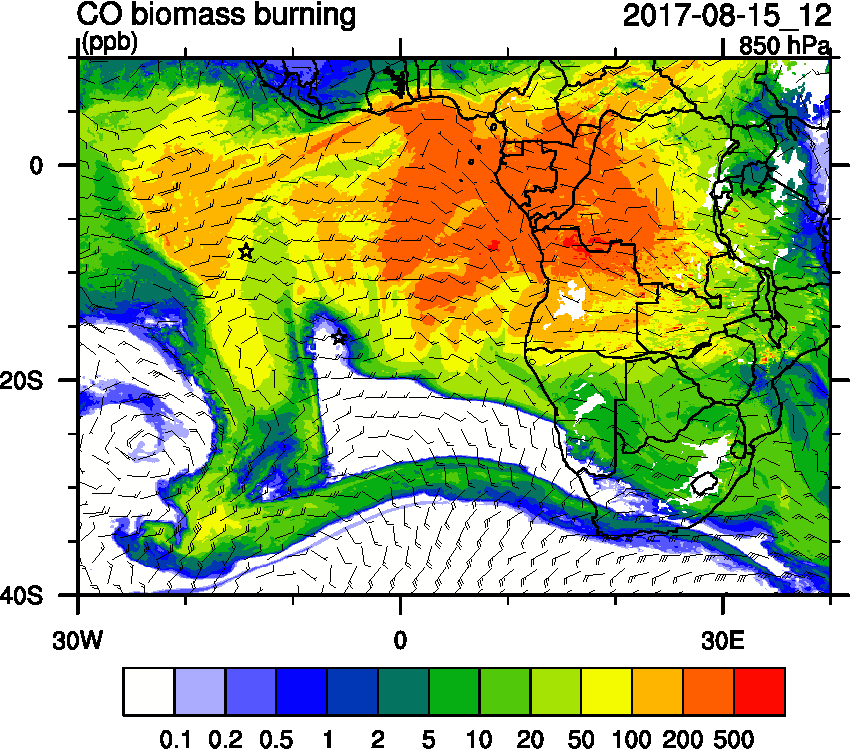 GMAO Global Modeling and Assimilation Office
18
Tuesday August 15 12z  WRF-AAM
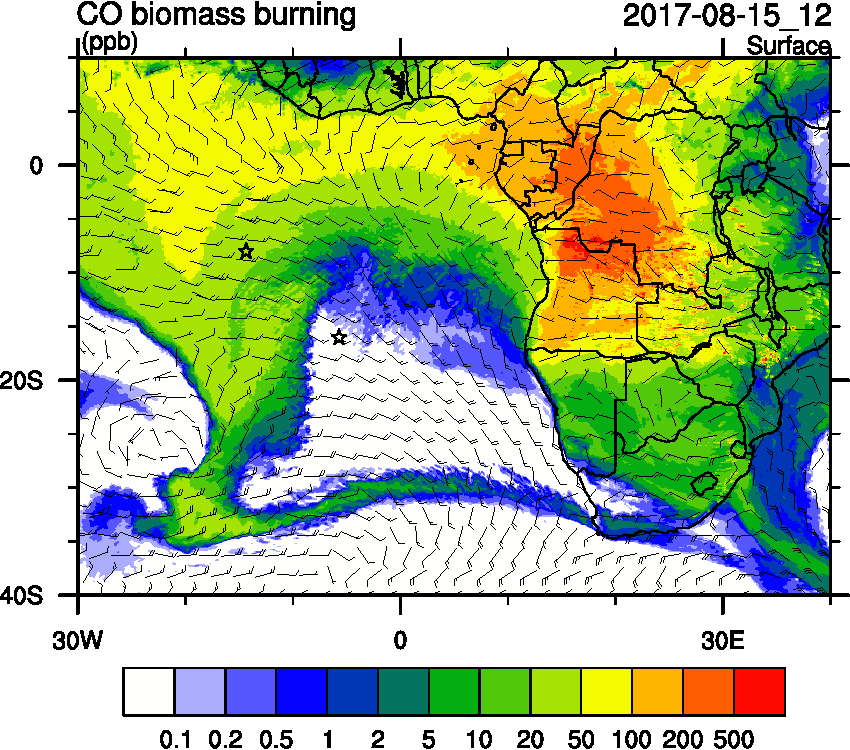 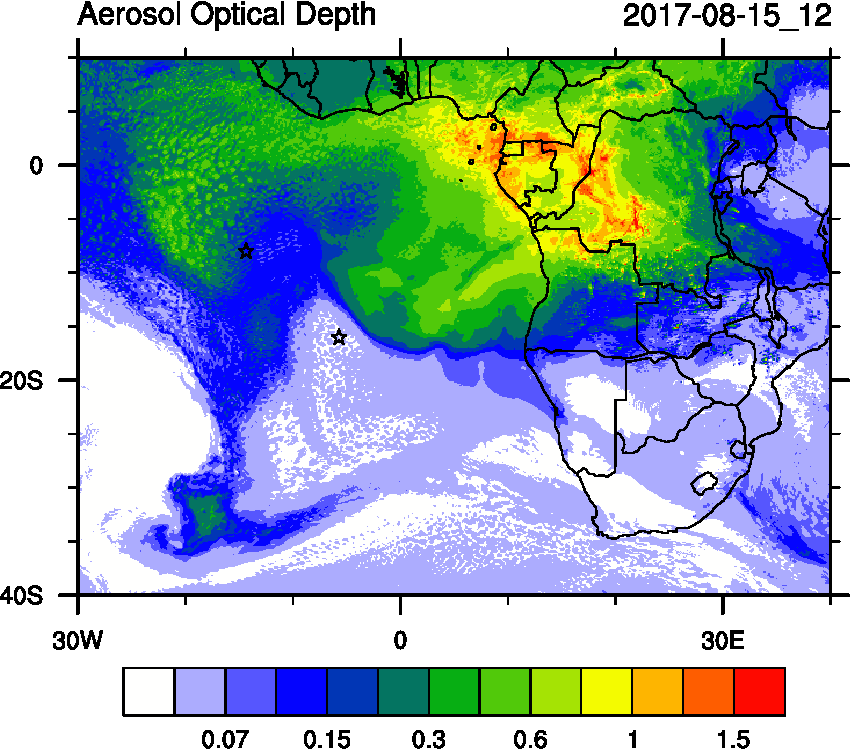 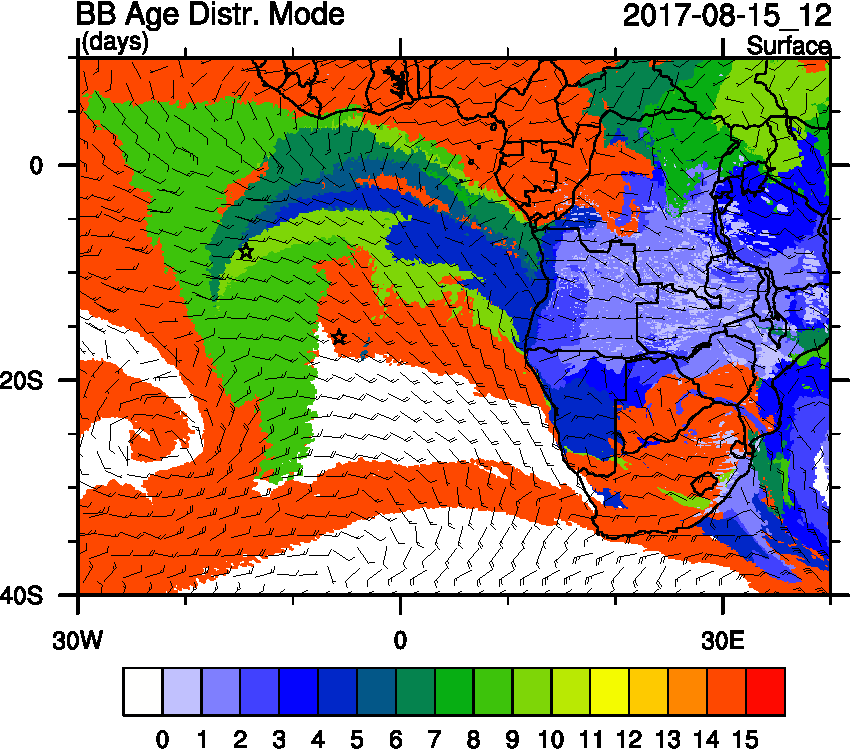 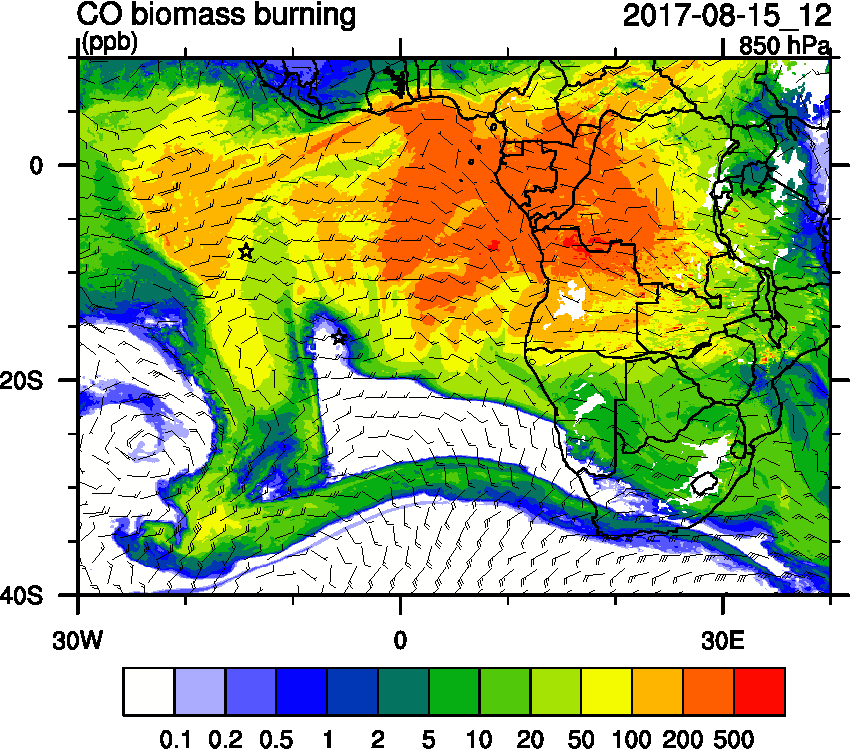 GMAO Global Modeling and Assimilation Office
19
Tuesday August 15 12z  WRF-AAM
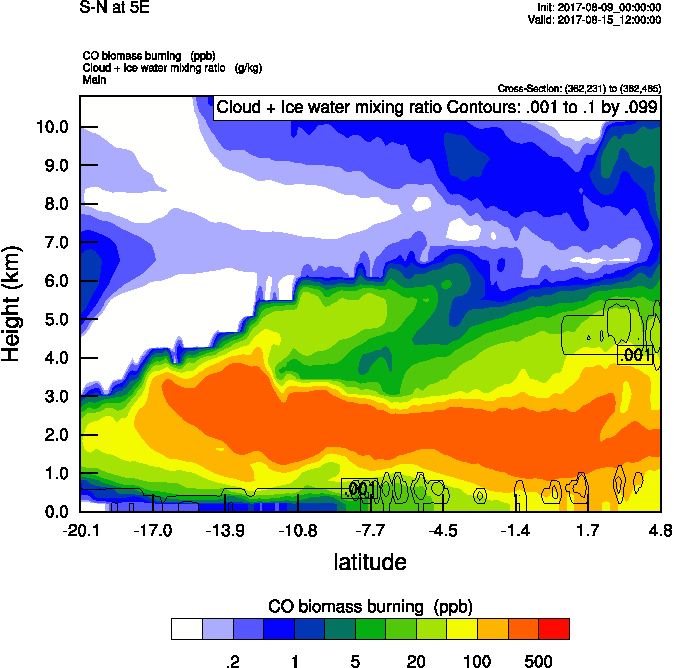 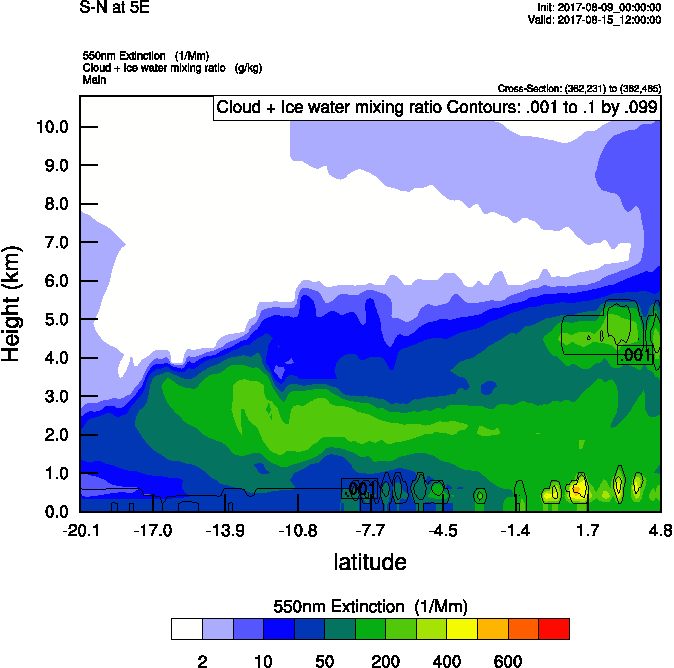 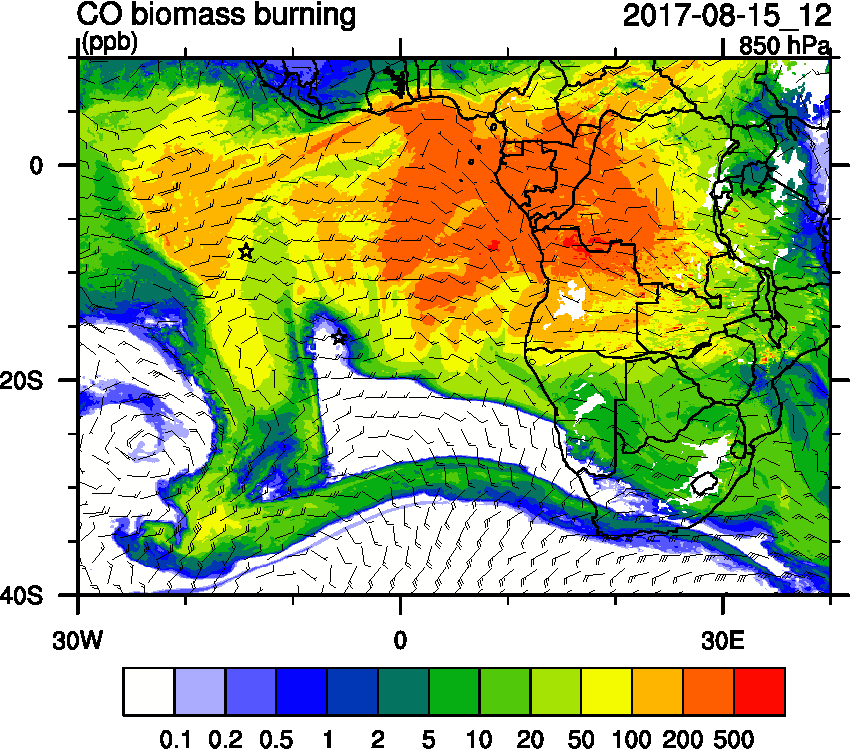 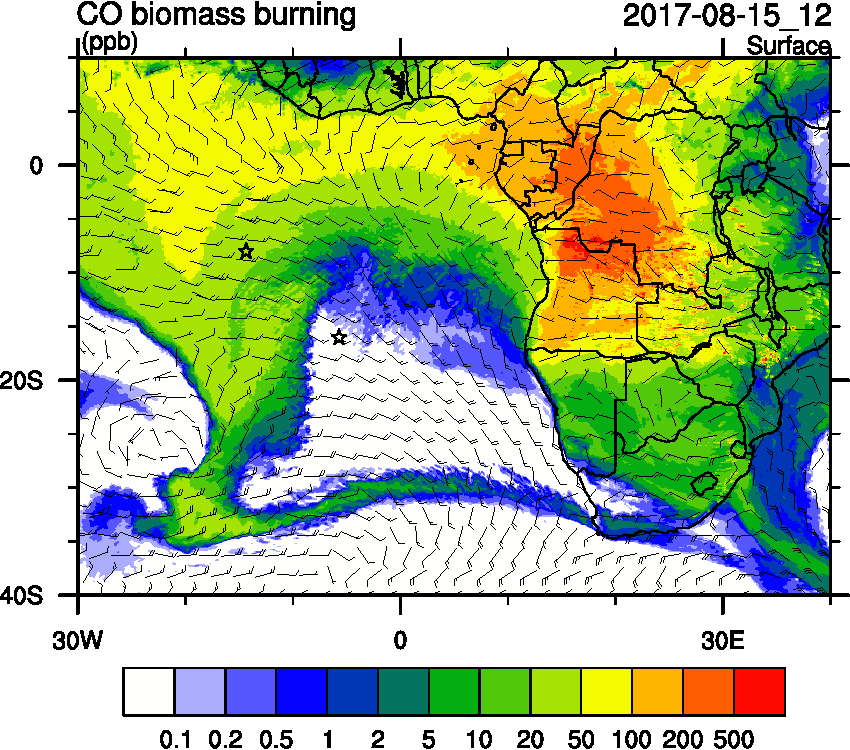 GMAO Global Modeling and Assimilation Office
20
Tuesday August 15 12z  WRF-AAM
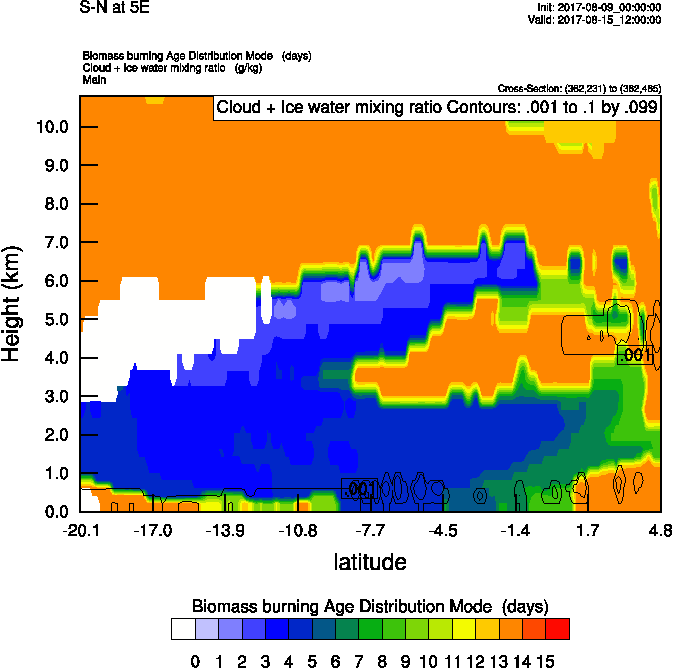 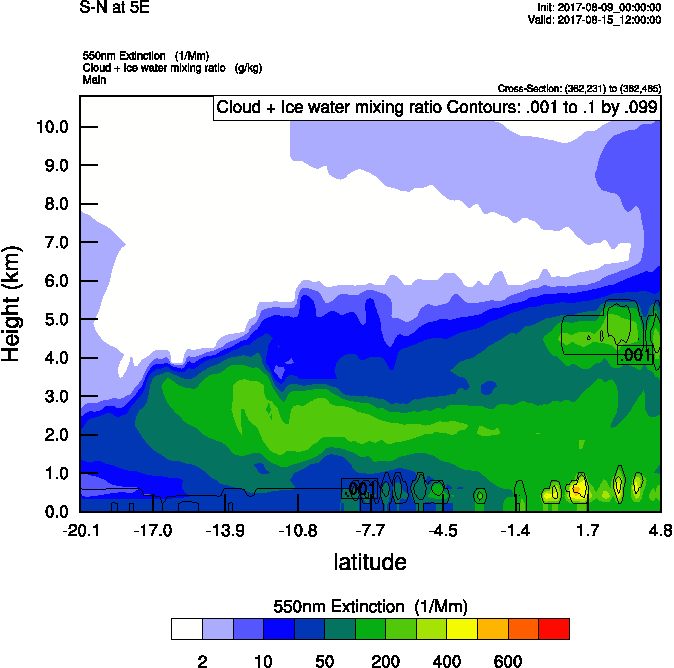 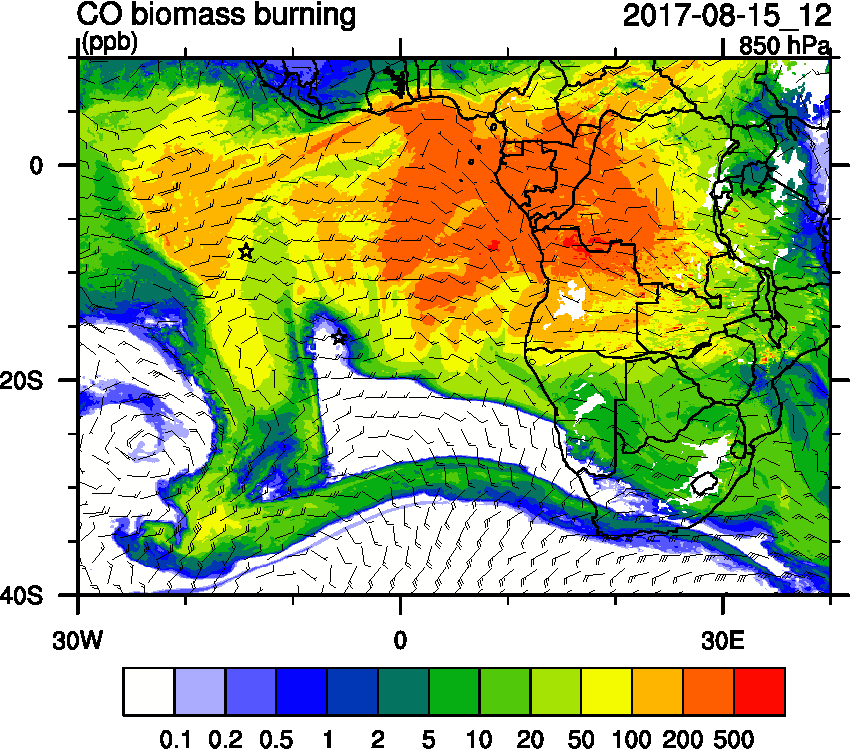 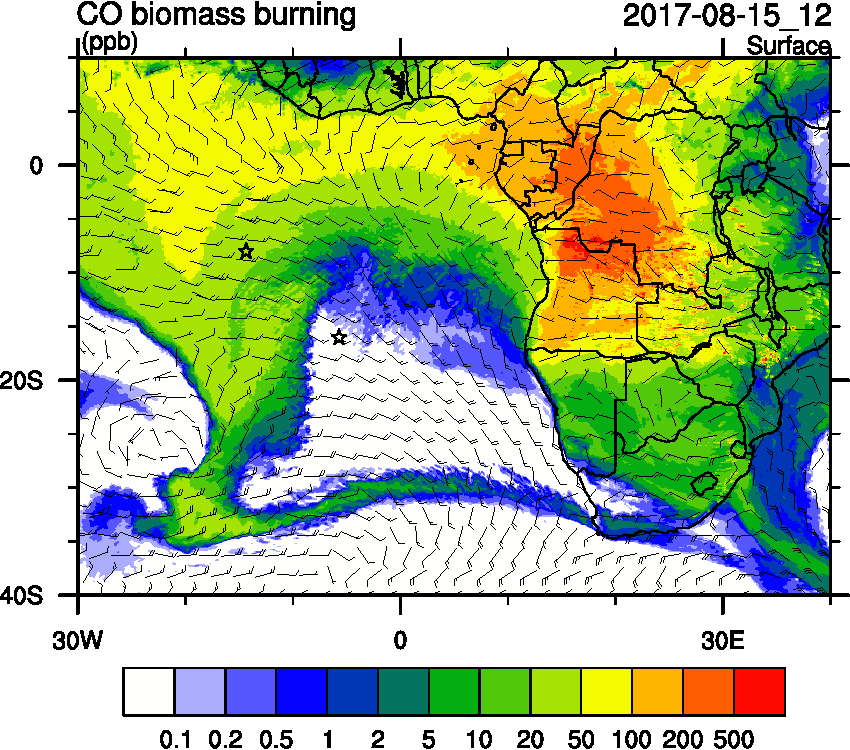 GMAO Global Modeling and Assimilation Office
21
Tuesday August 15 12z  WRF-AAM
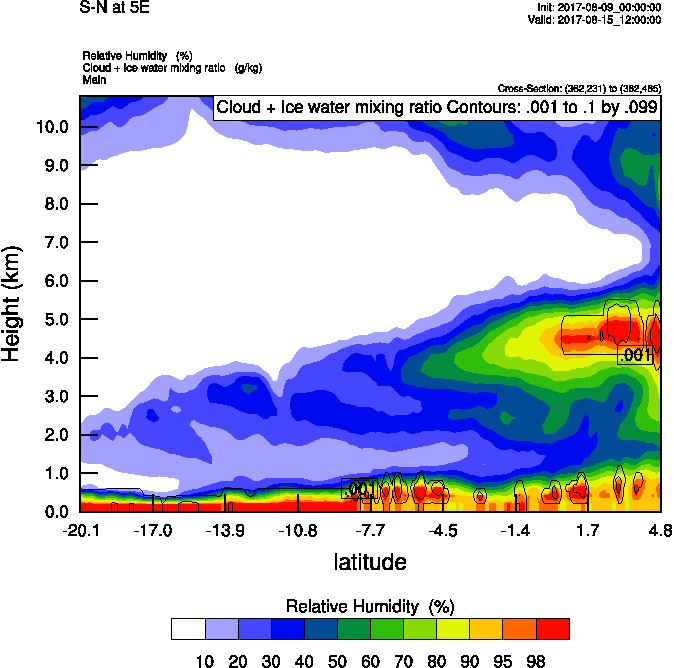 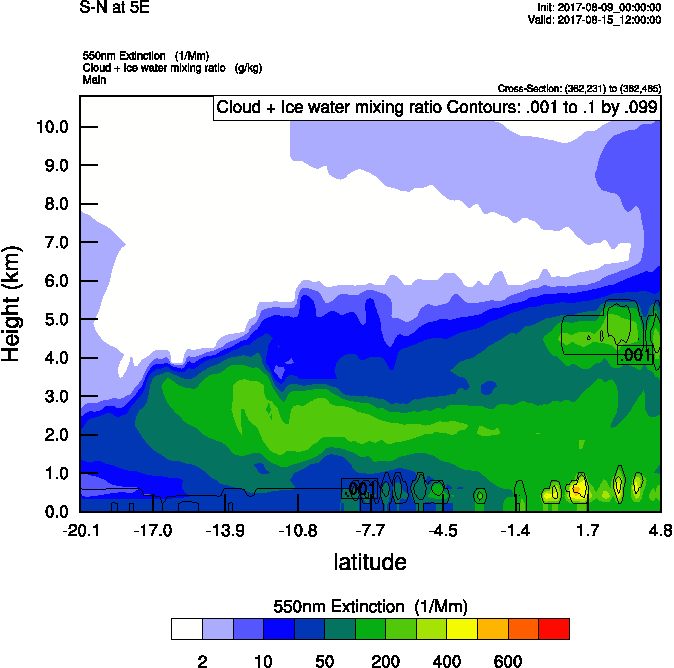 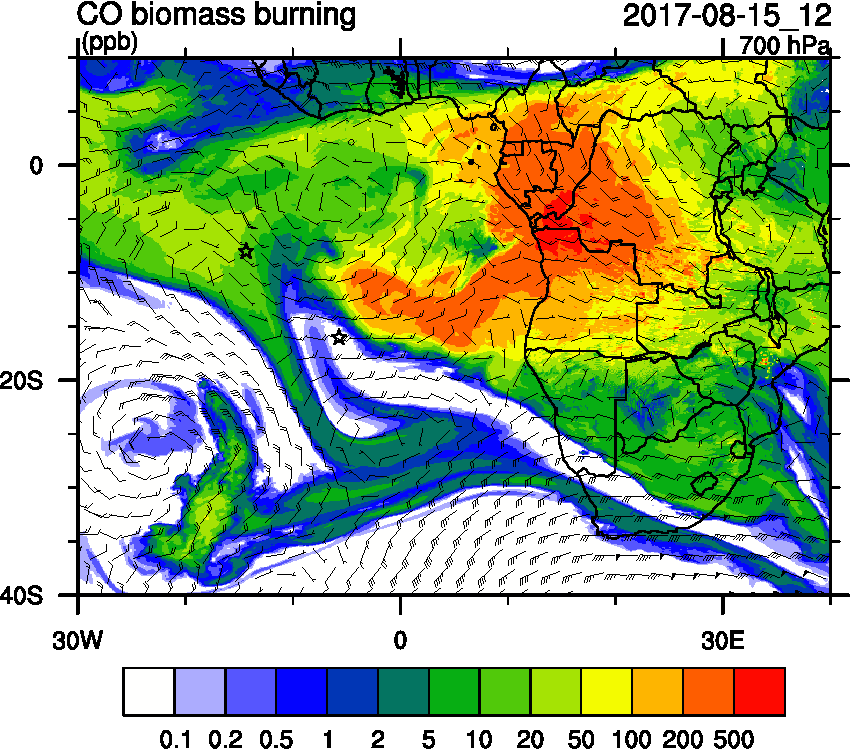 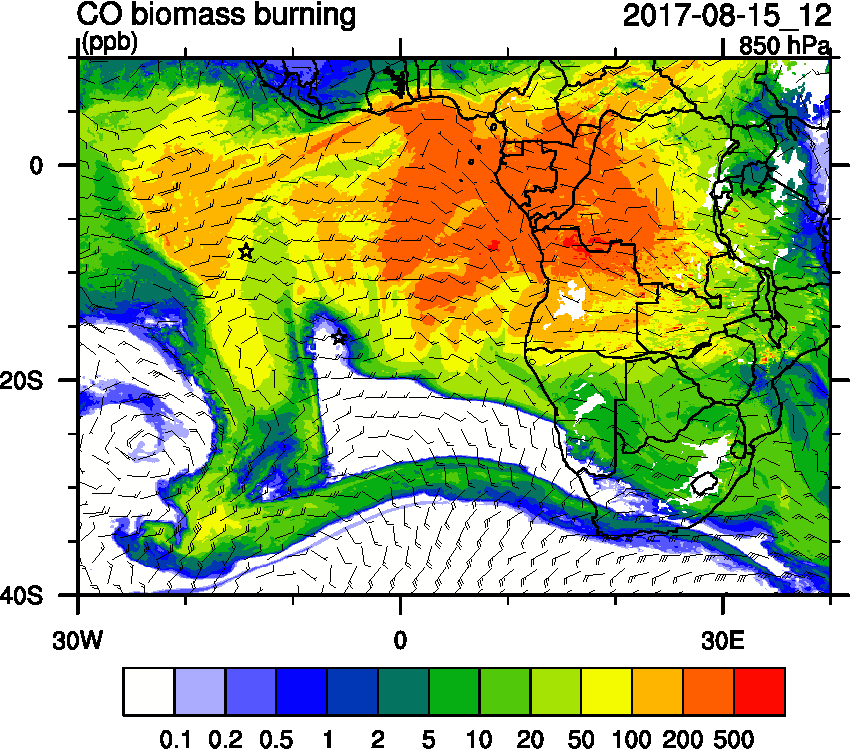 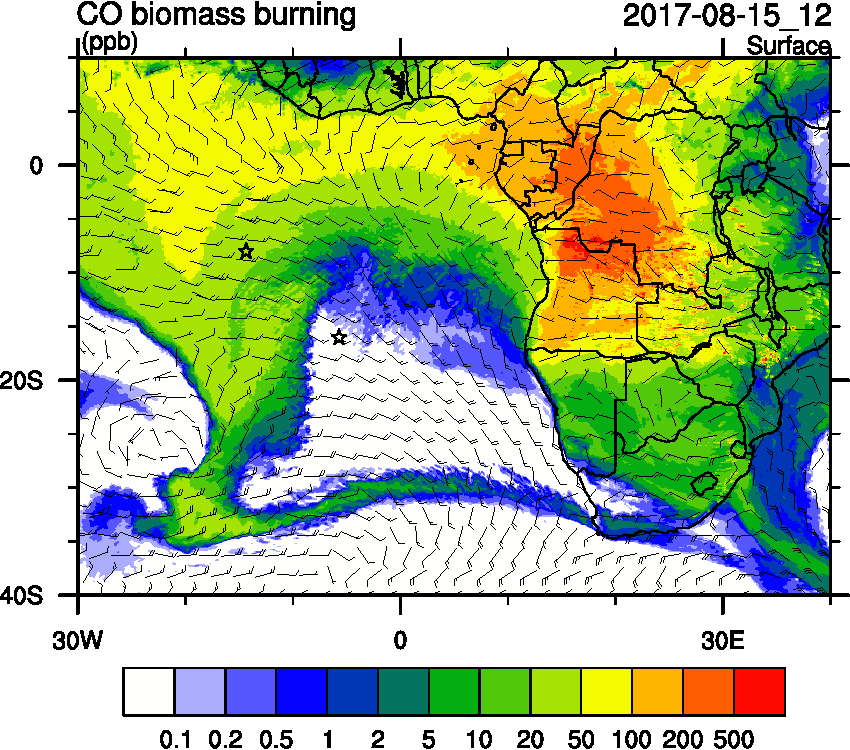 GMAO Global Modeling and Assimilation Office
22
Tuesday August 15 (12z) WRF-AAM (OLD)
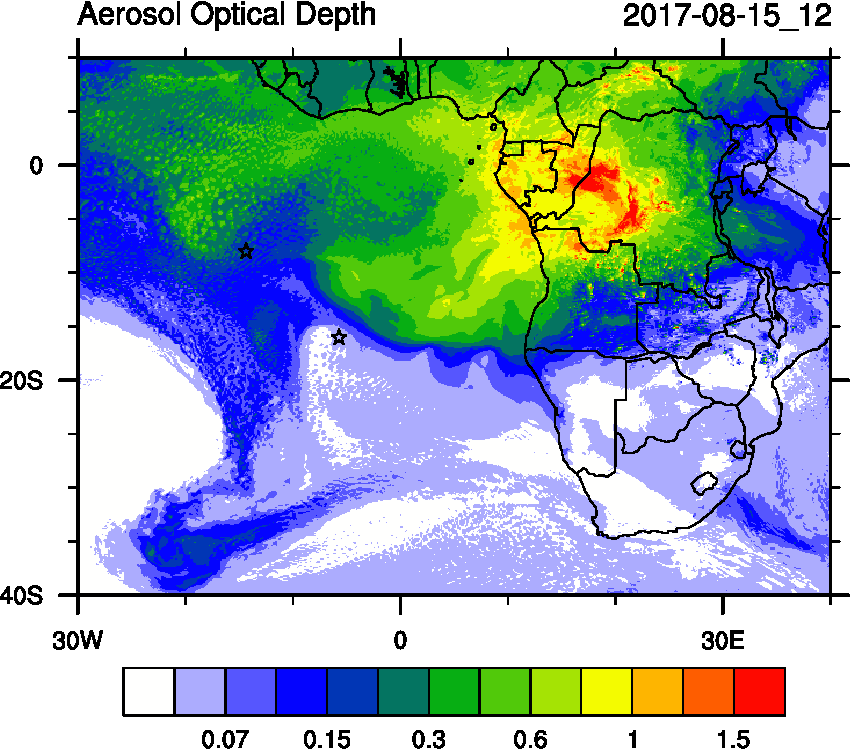 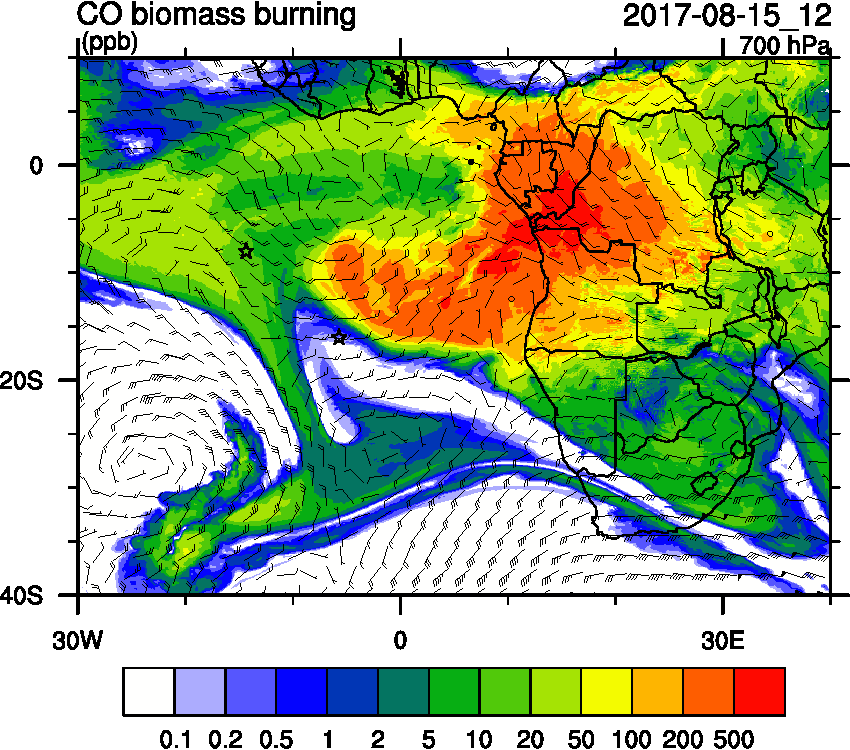 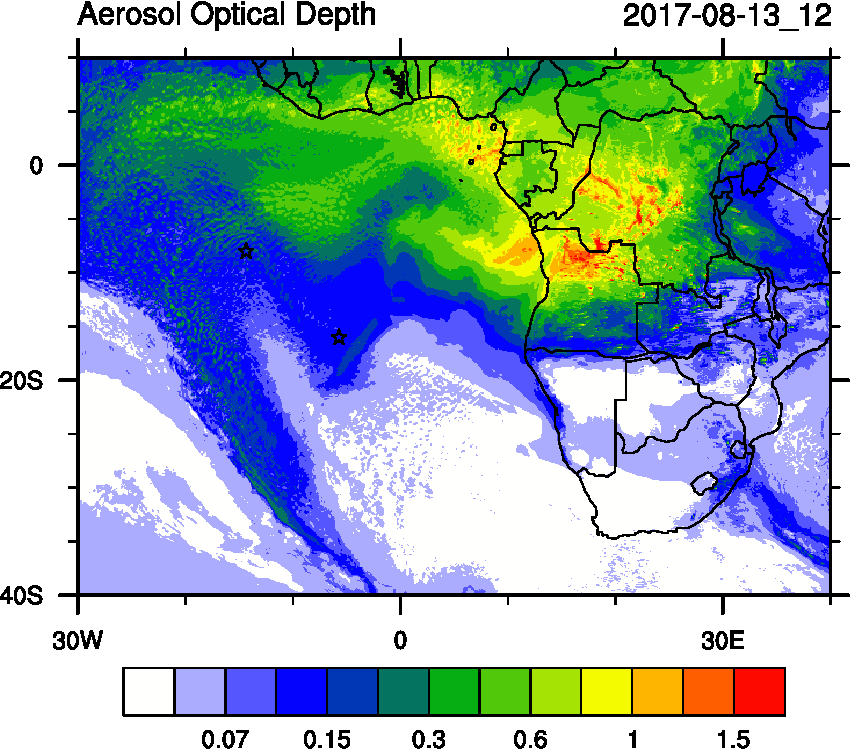 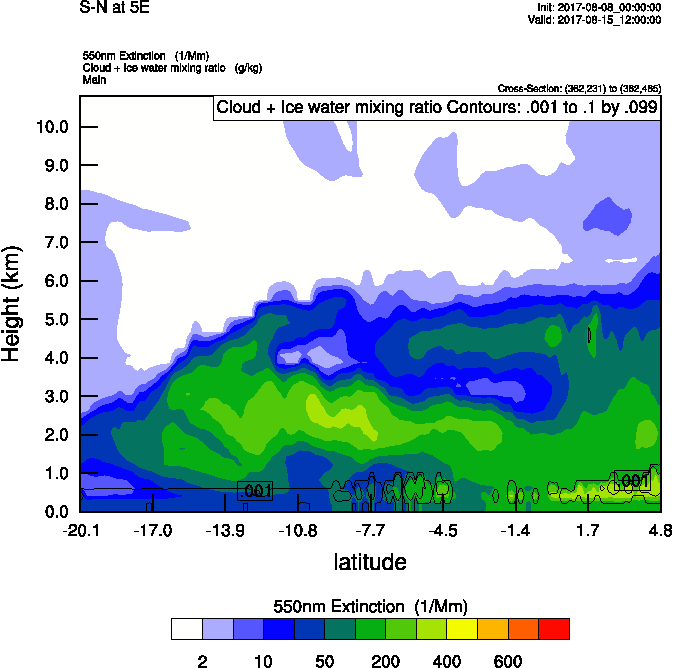 GMAO Global Modeling and Assimilation Office
23
Saturday August 12 (12z) WRF-AAM
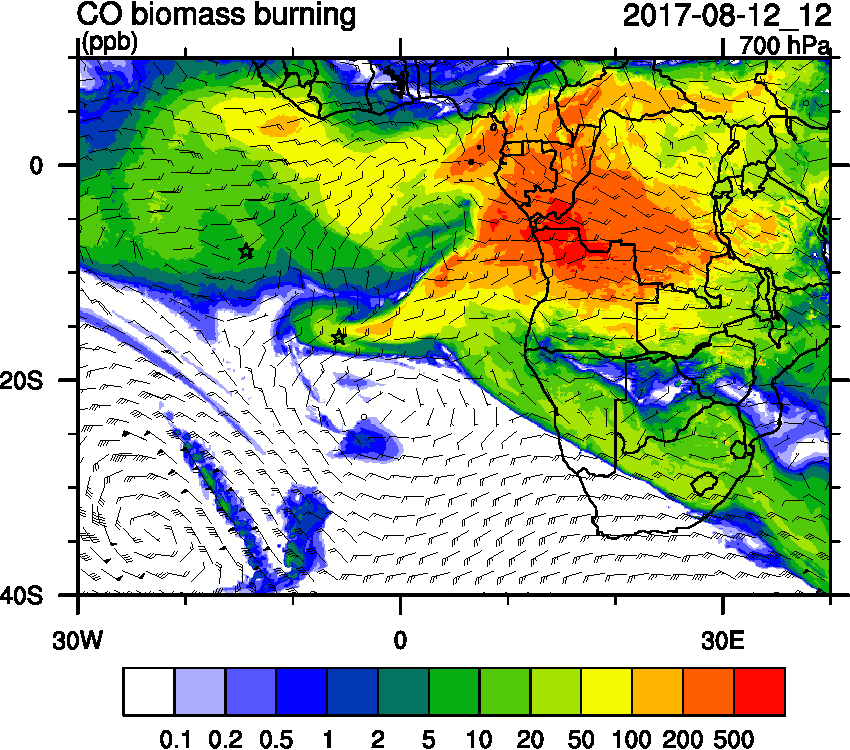 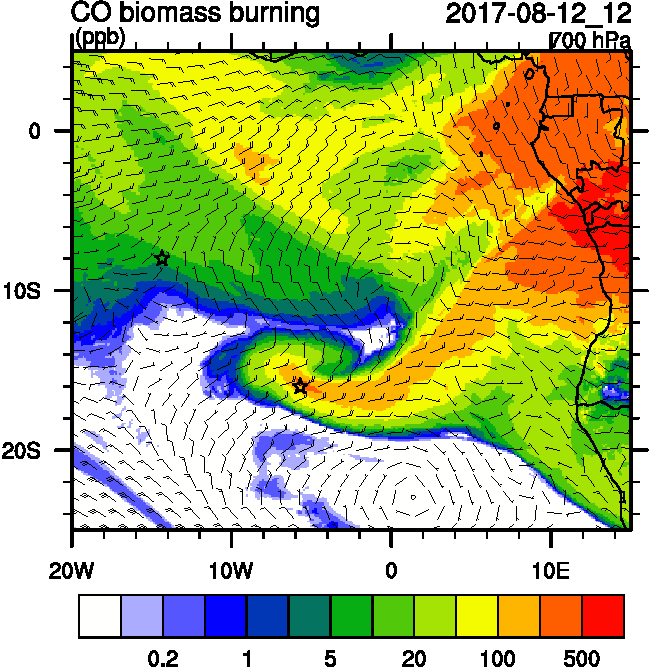 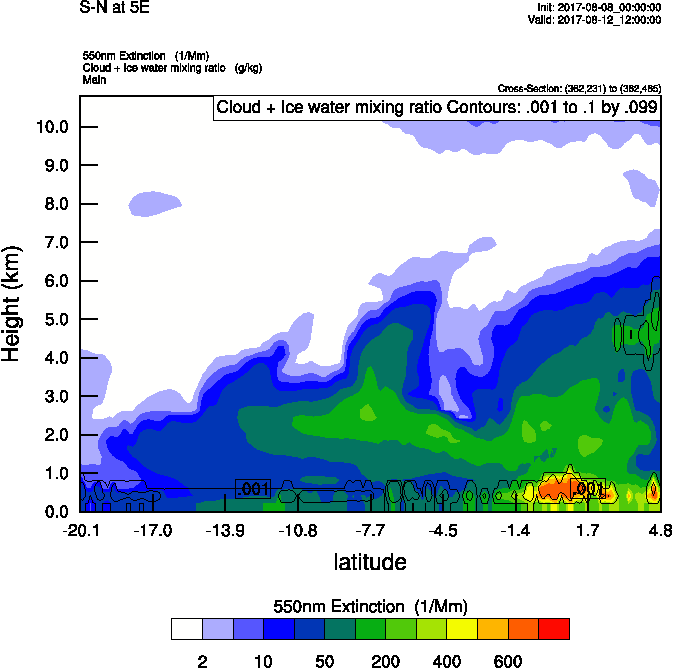 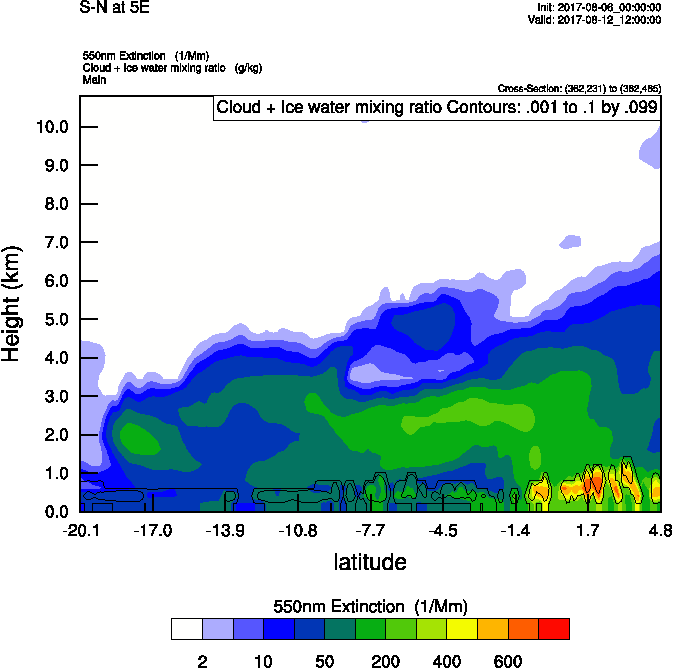 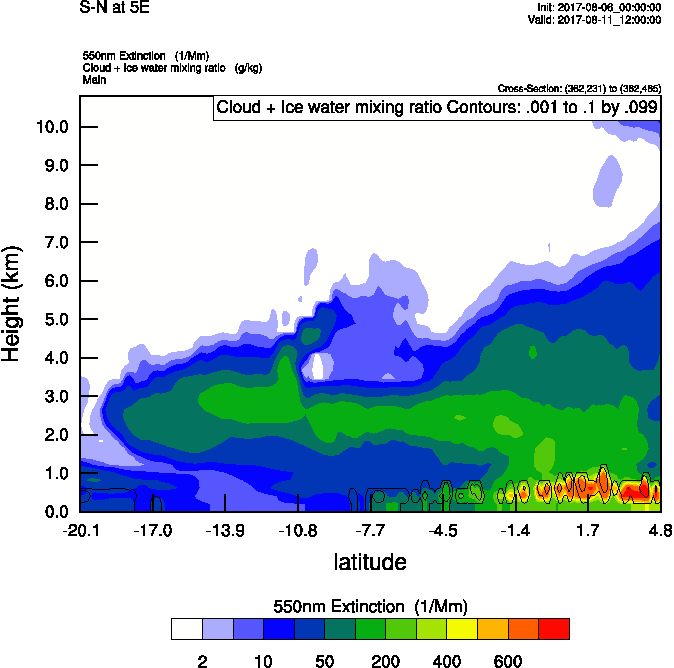 GMAO Global Modeling and Assimilation Office
24
Sunday August 13 (12z) WRF-AAM
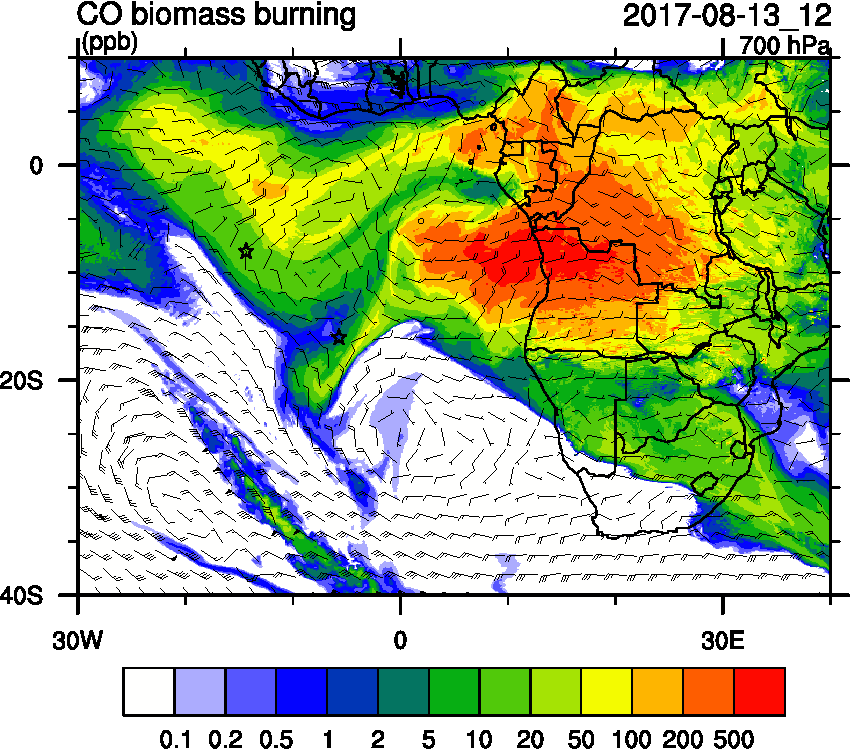 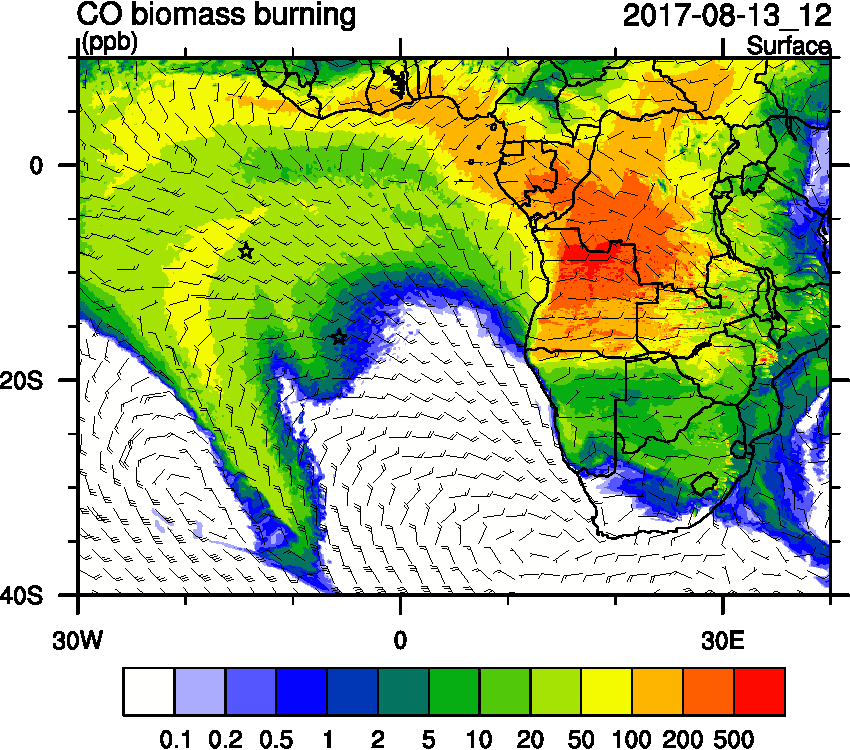 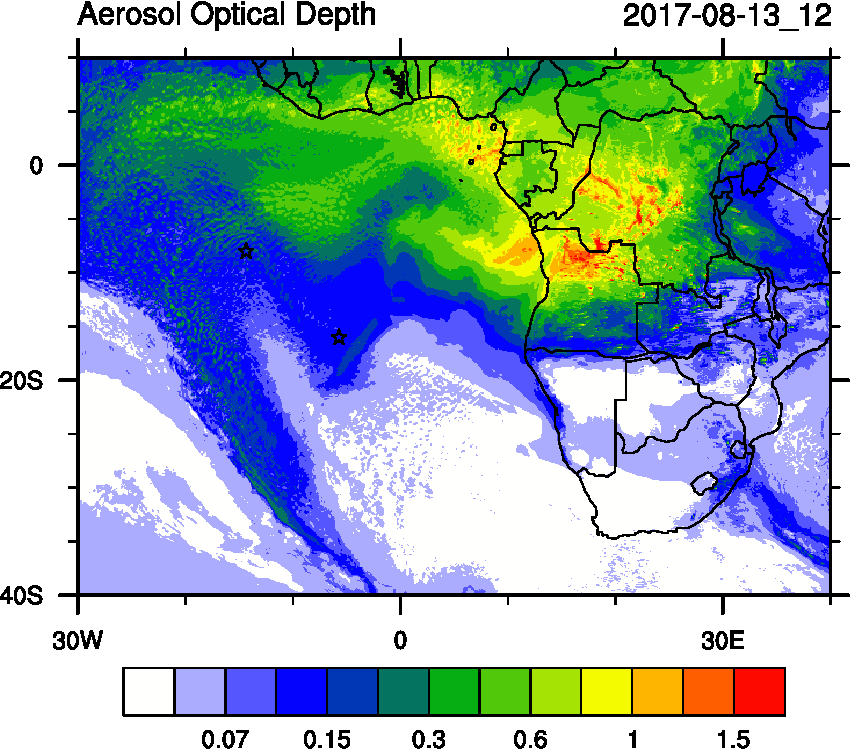 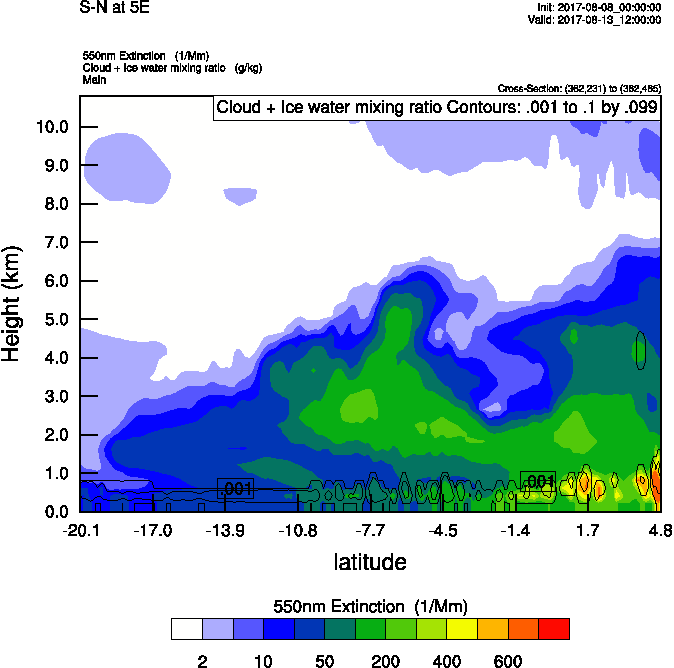 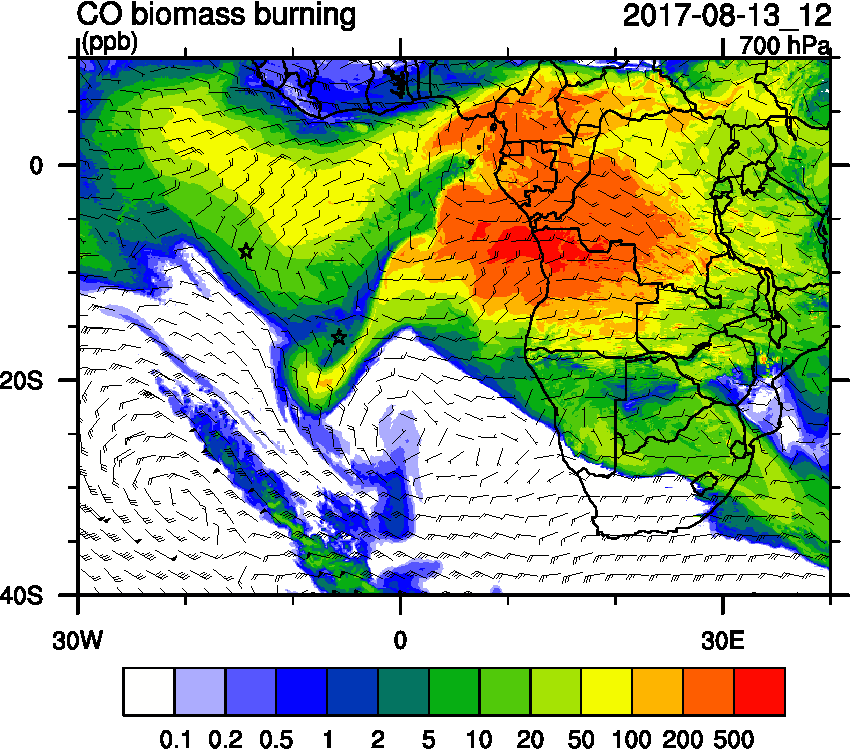 GMAO Global Modeling and Assimilation Office
25
August 15&17  700hPa12z  WRF-CAMS
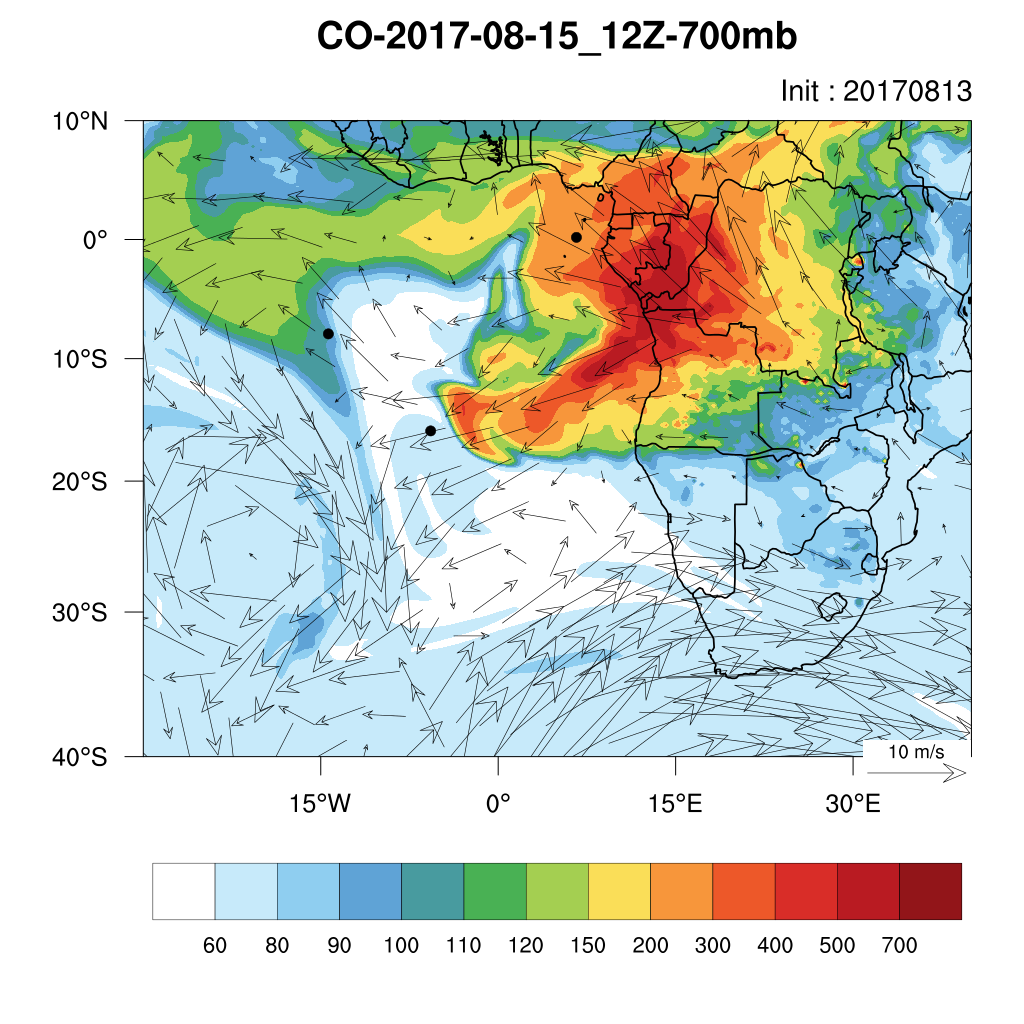 GMAO Global Modeling and Assimilation Office
26
August 15&17  700hPa12z  WRF-CAMS
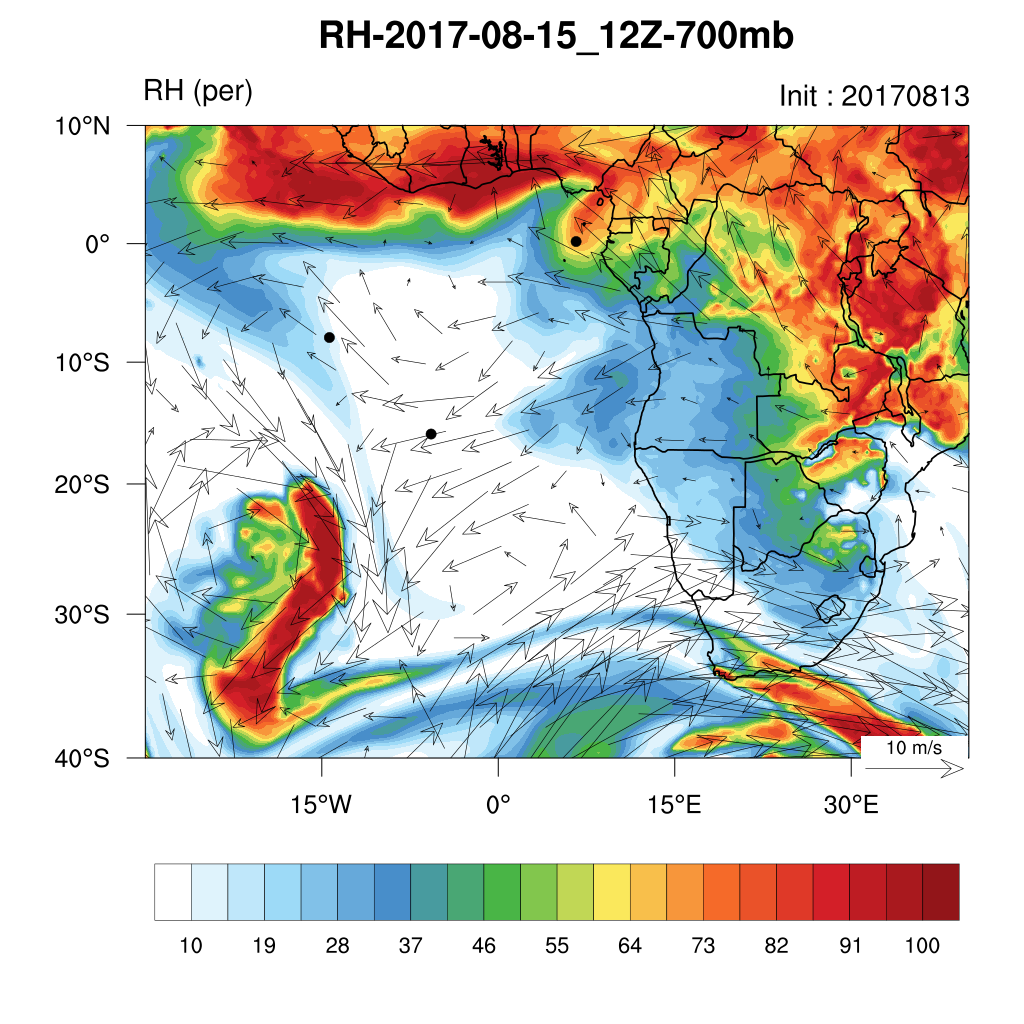 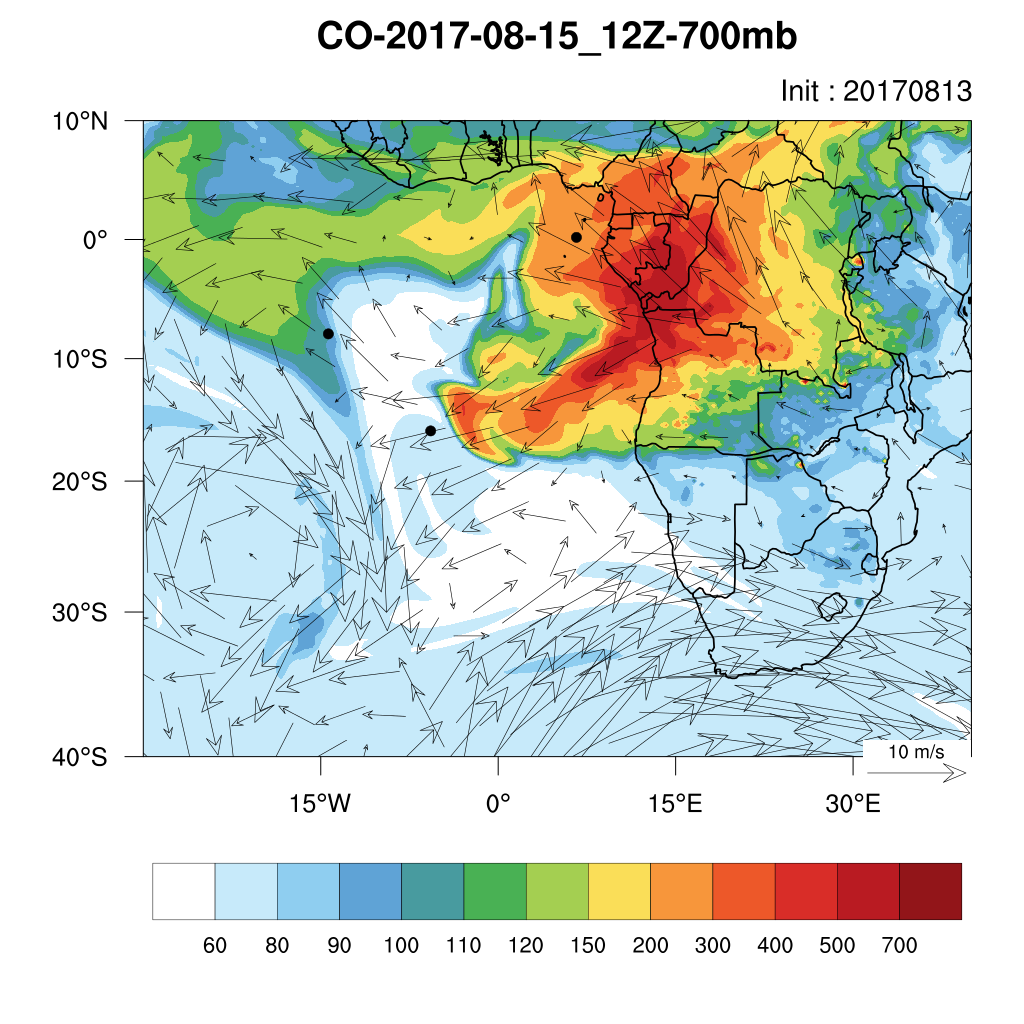 GMAO Global Modeling and Assimilation Office
27
August 15 & 17  850 hPa (12z) WRF-CAMS
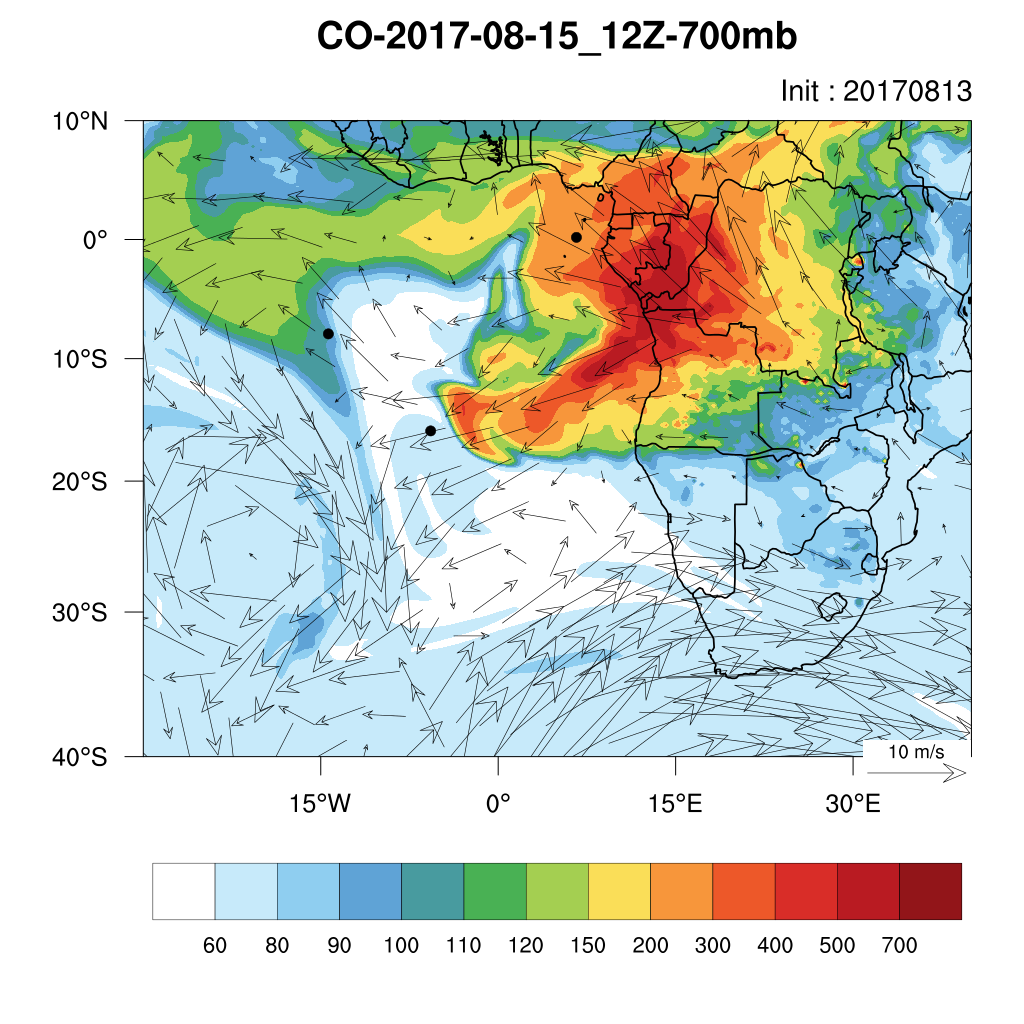 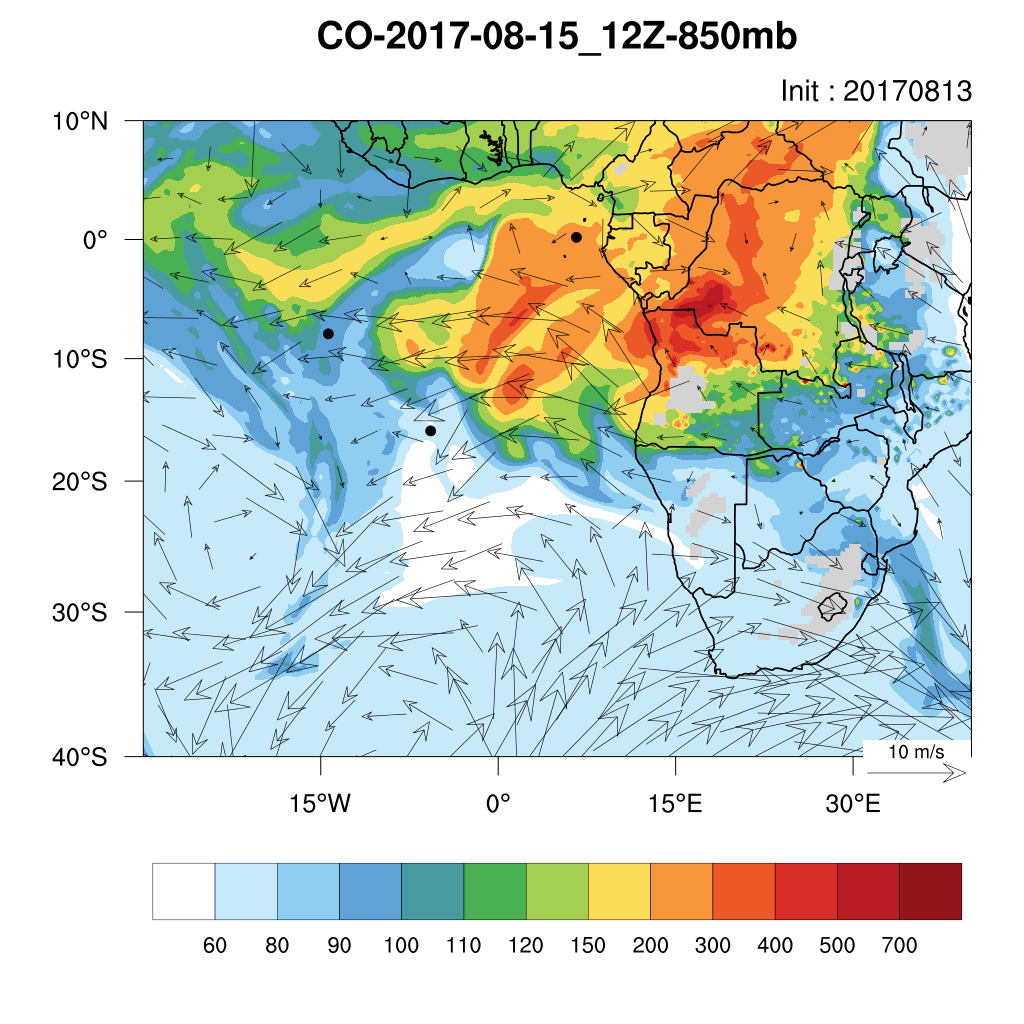 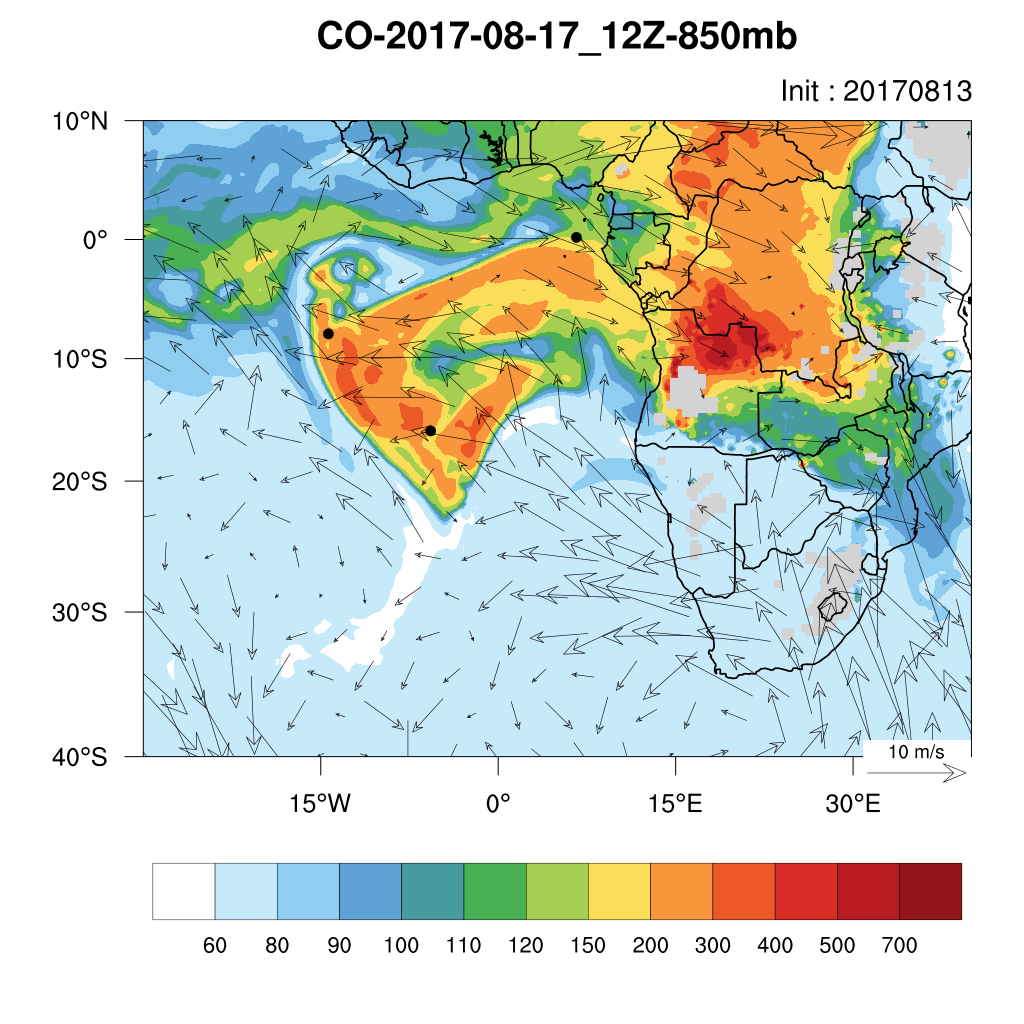 GMAO Global Modeling and Assimilation Office
28
15 & 17 Surface  (12z)
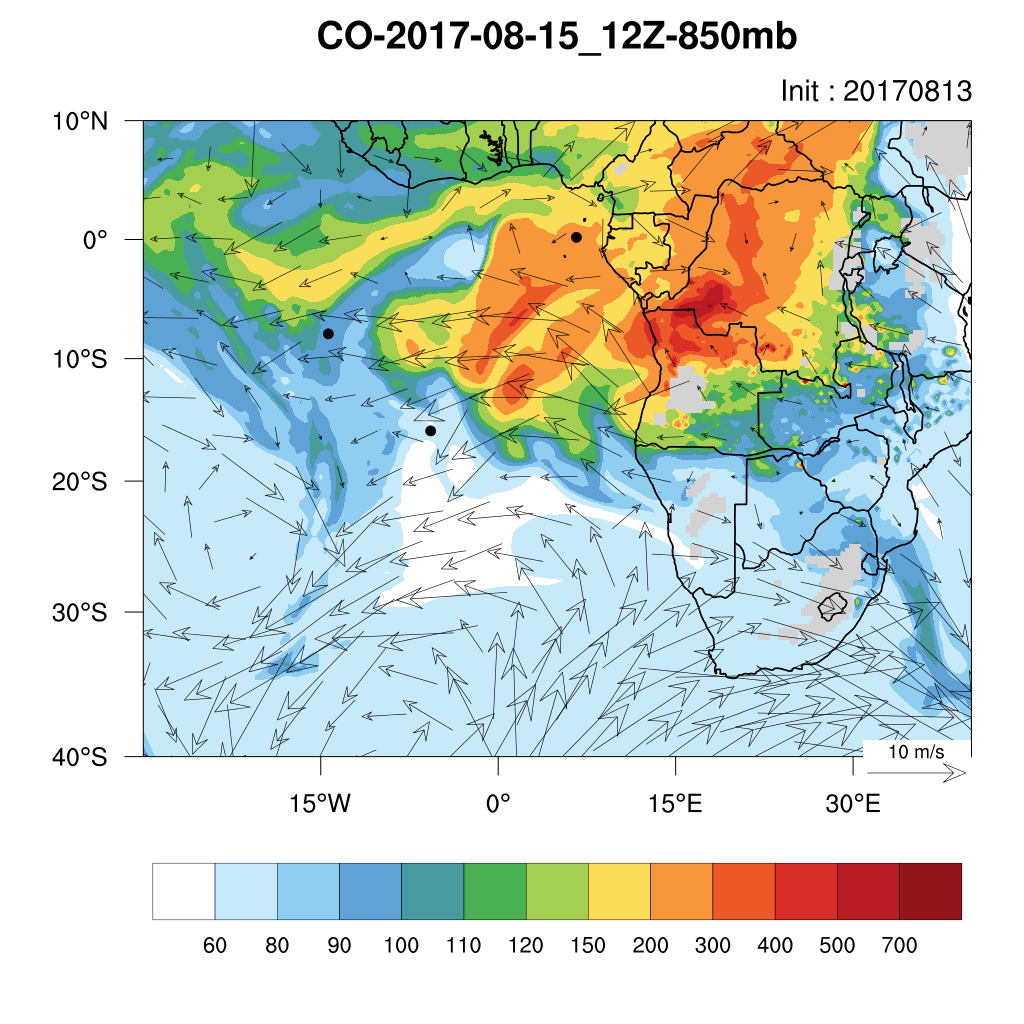 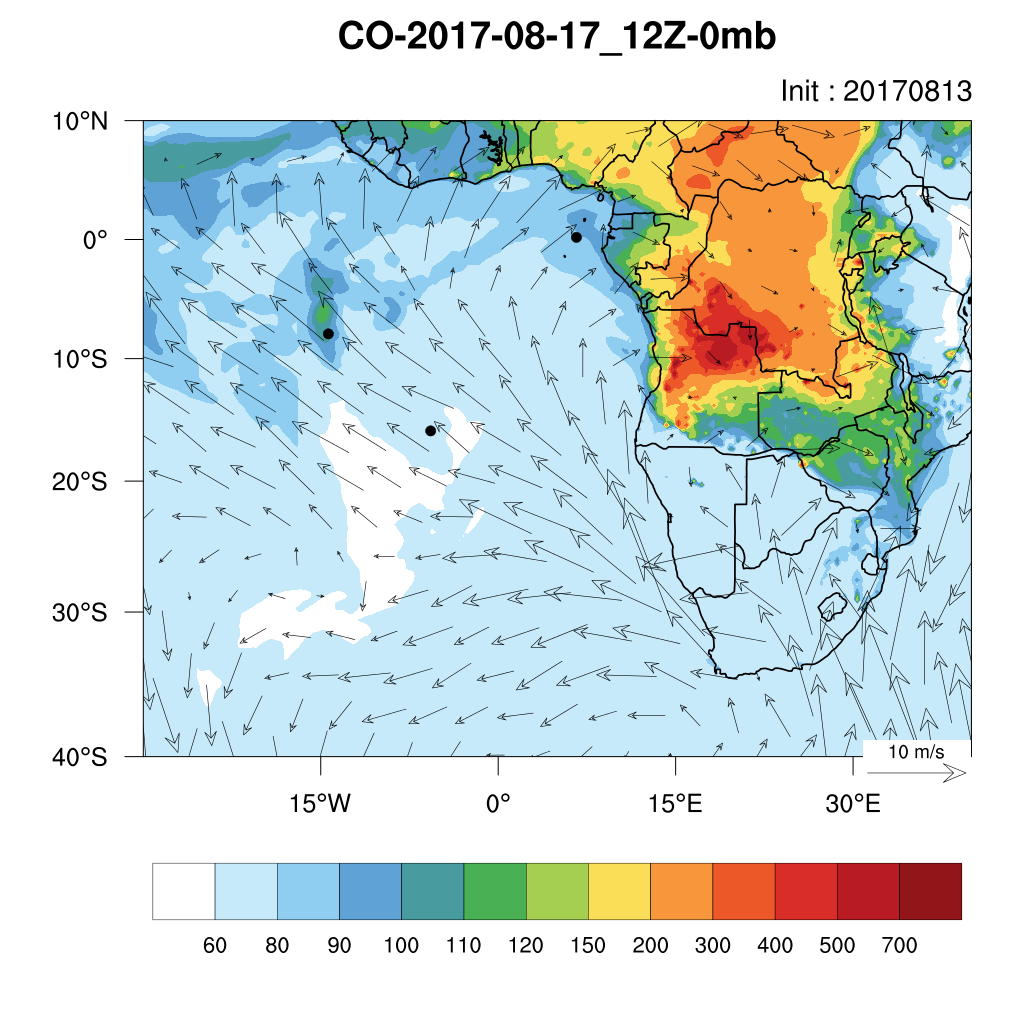 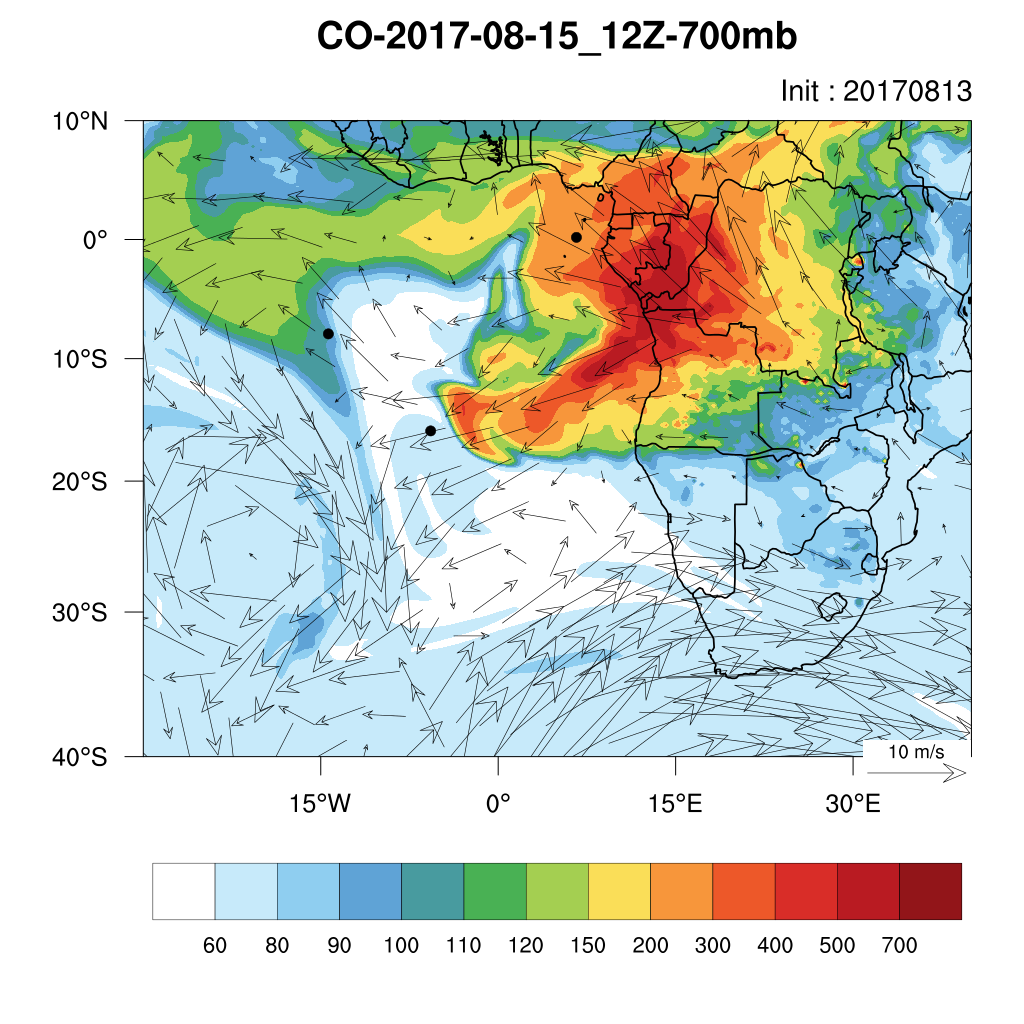 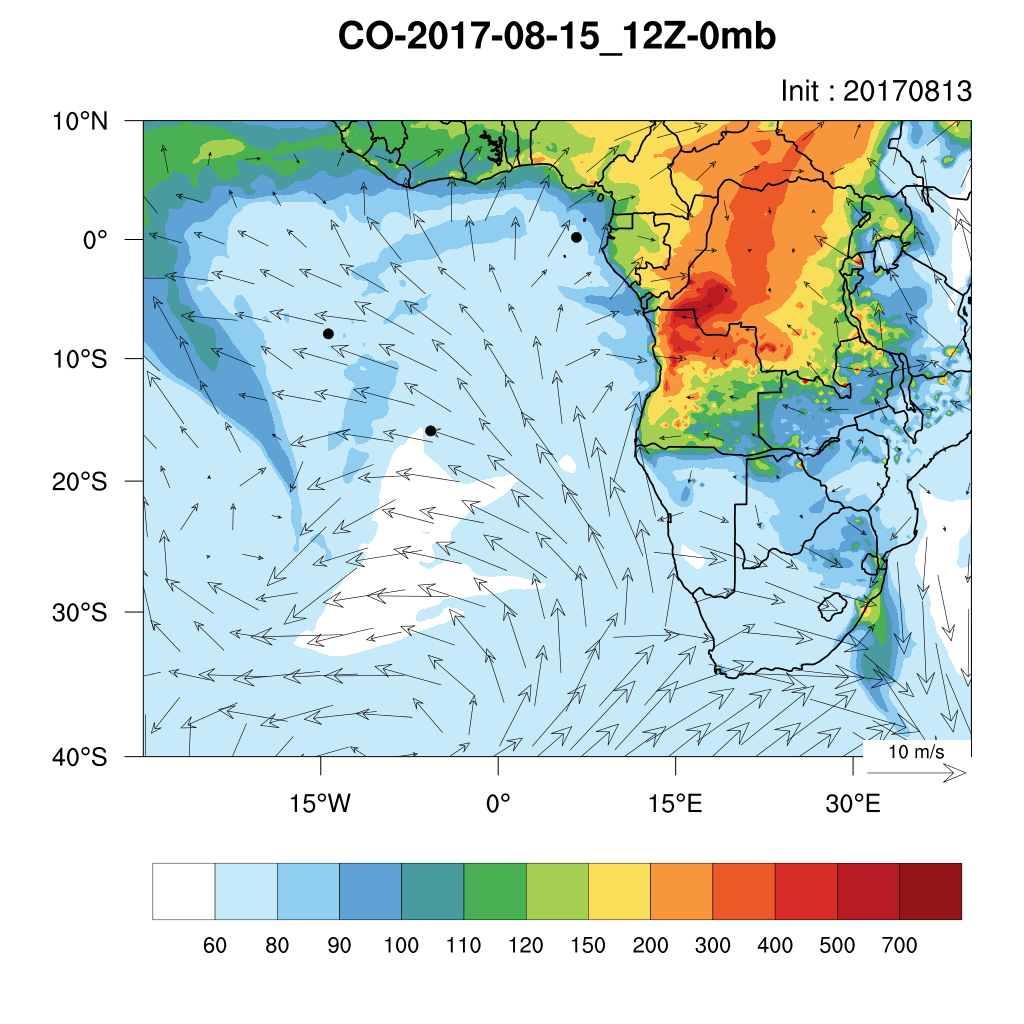 GMAO Global Modeling and Assimilation Office
29
Tuesday August 15 12z
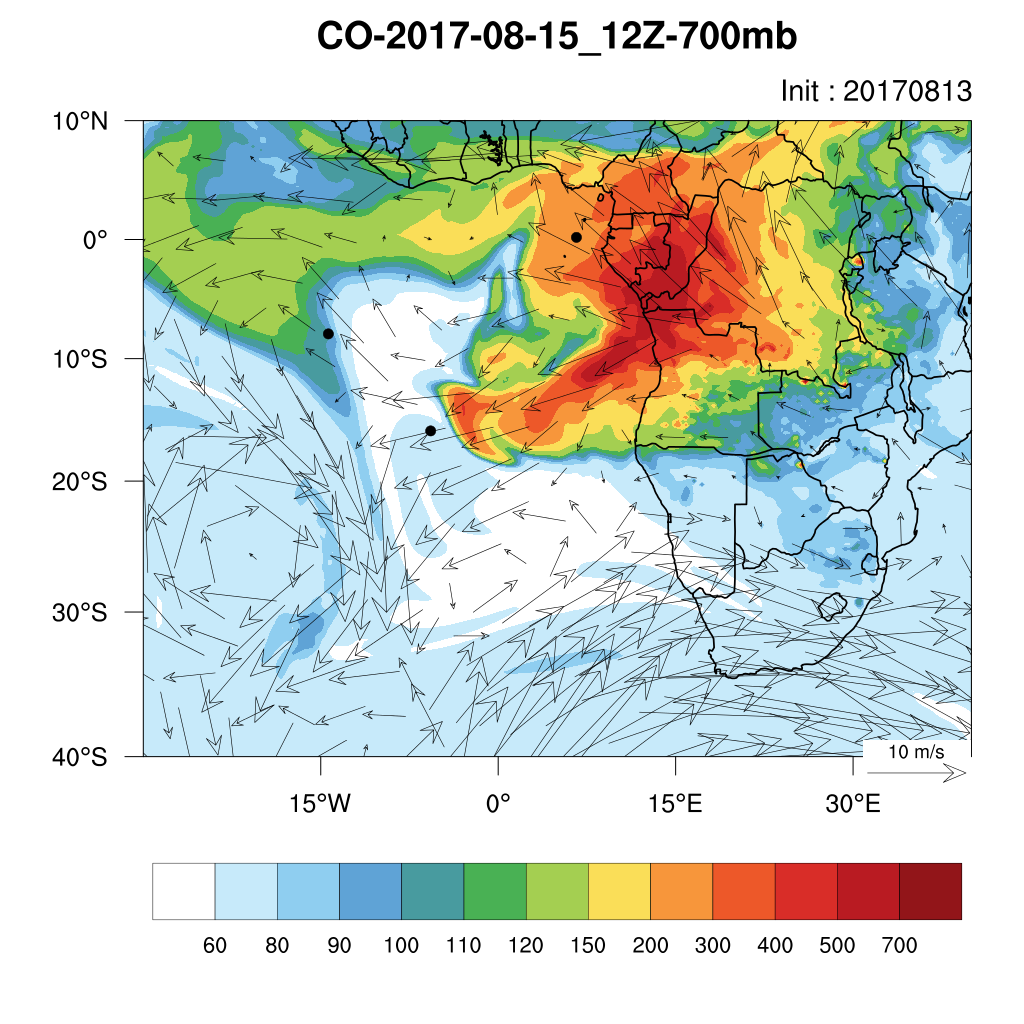 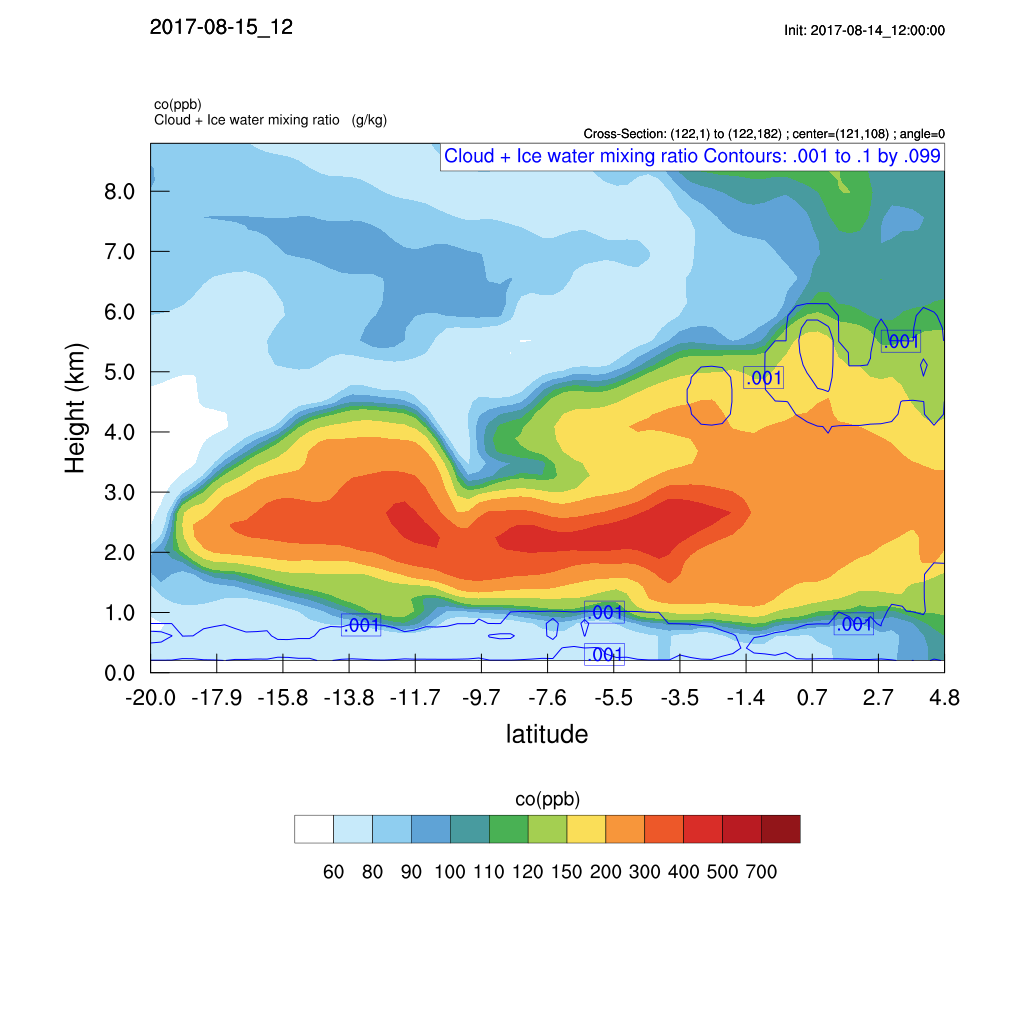 GMAO Global Modeling and Assimilation Office
30
Tuesday August 15 12z
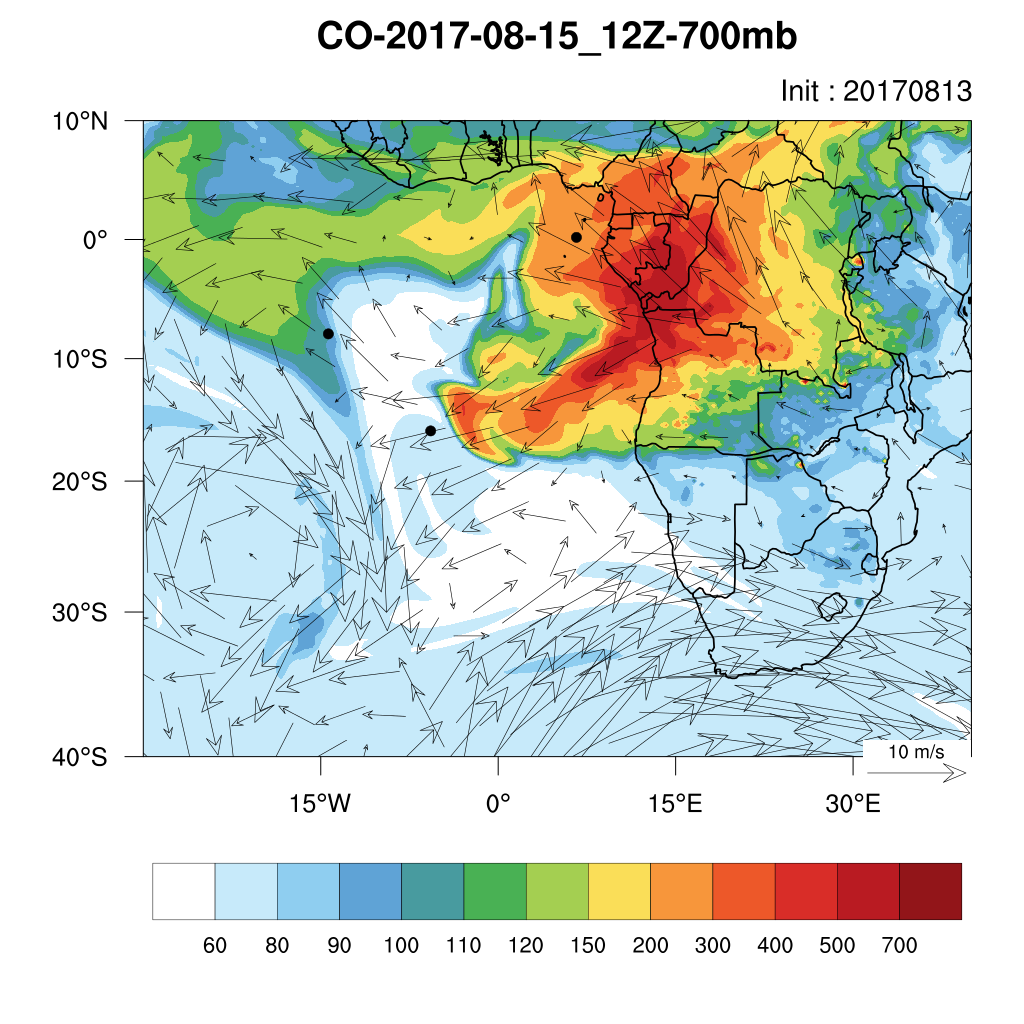 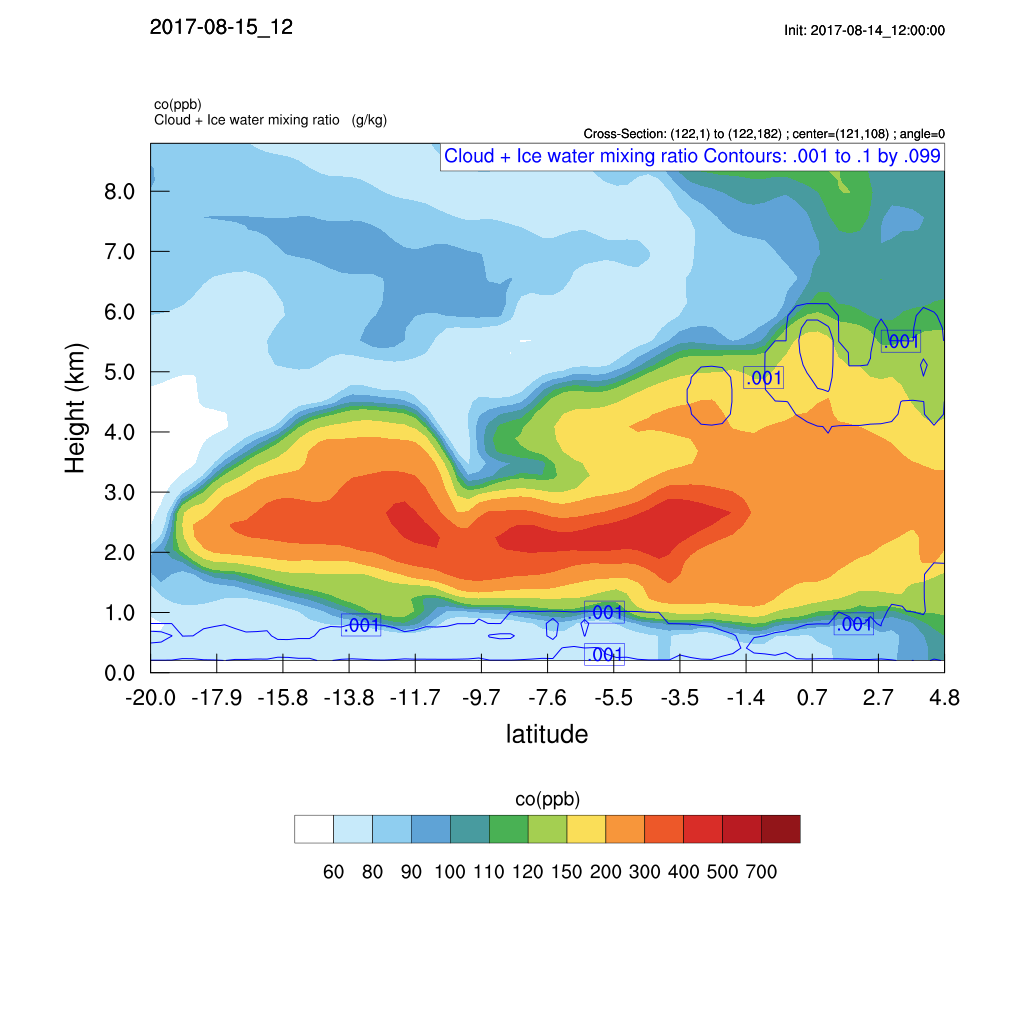 GMAO Global Modeling and Assimilation Office
31
Tuesday August 15 Flight Path
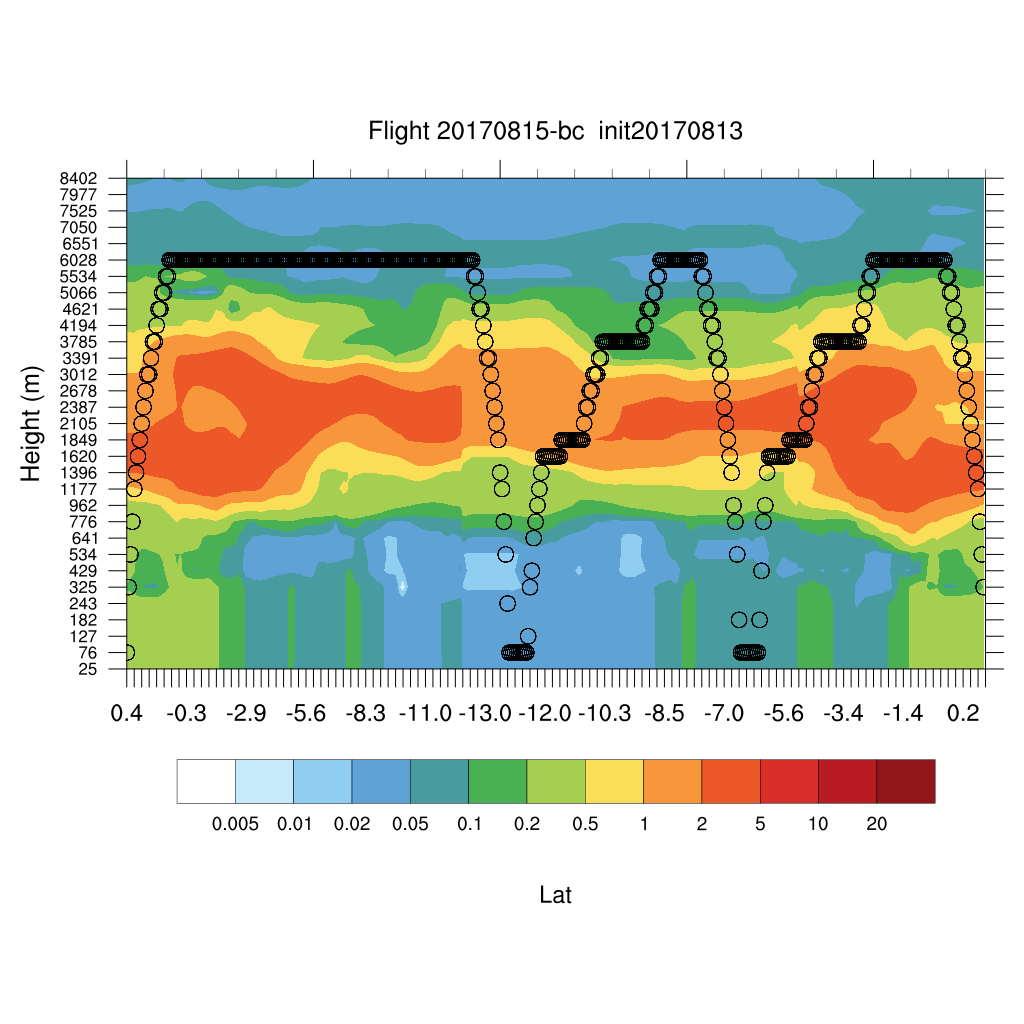 GMAO Global Modeling and Assimilation Office
32
Tuesday August 15 Flight Path
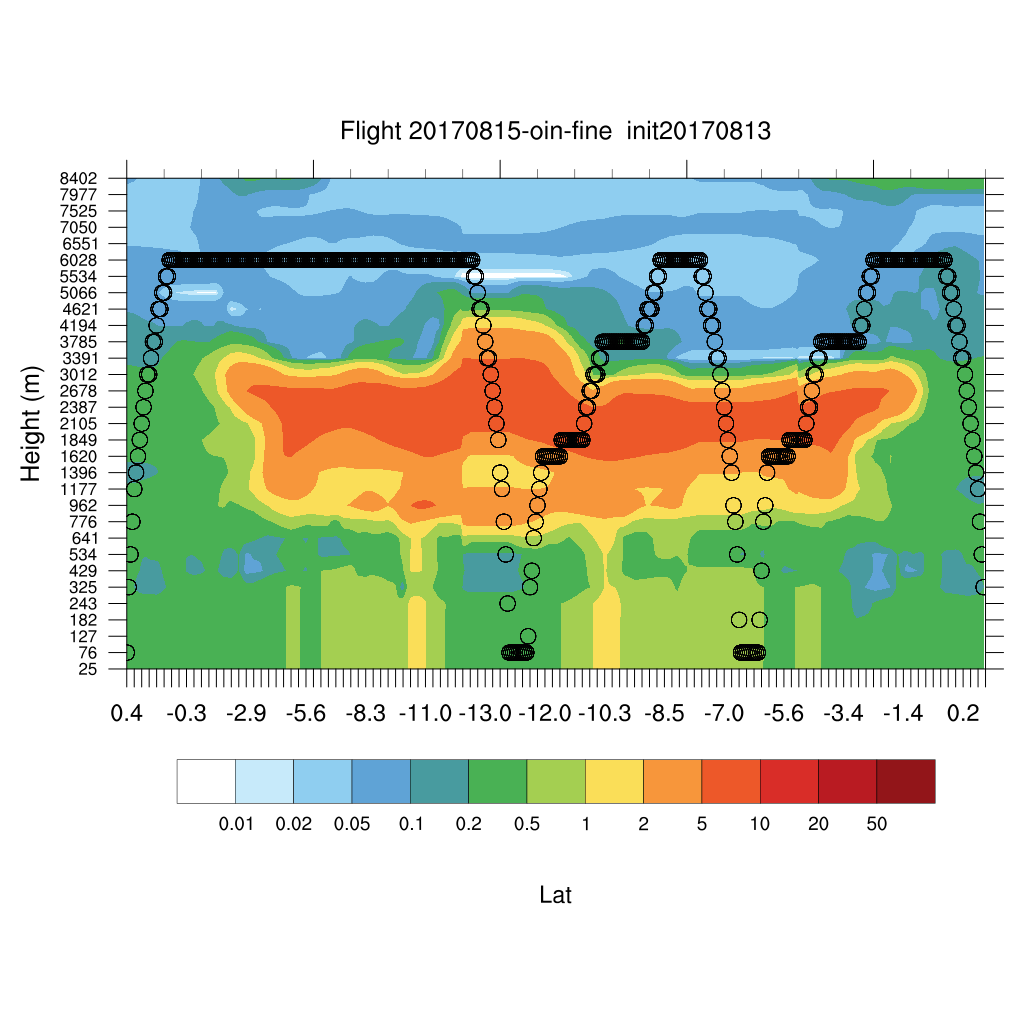 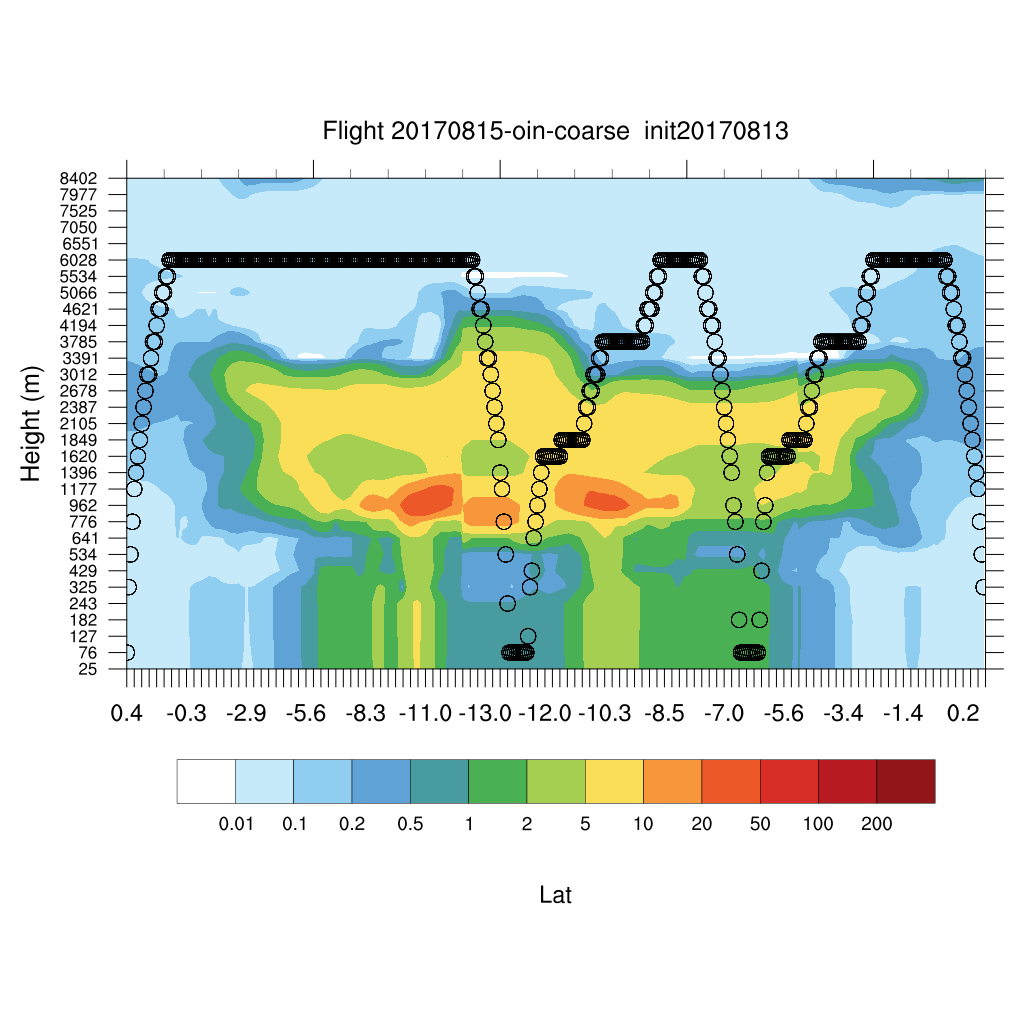 GMAO Global Modeling and Assimilation Office
33
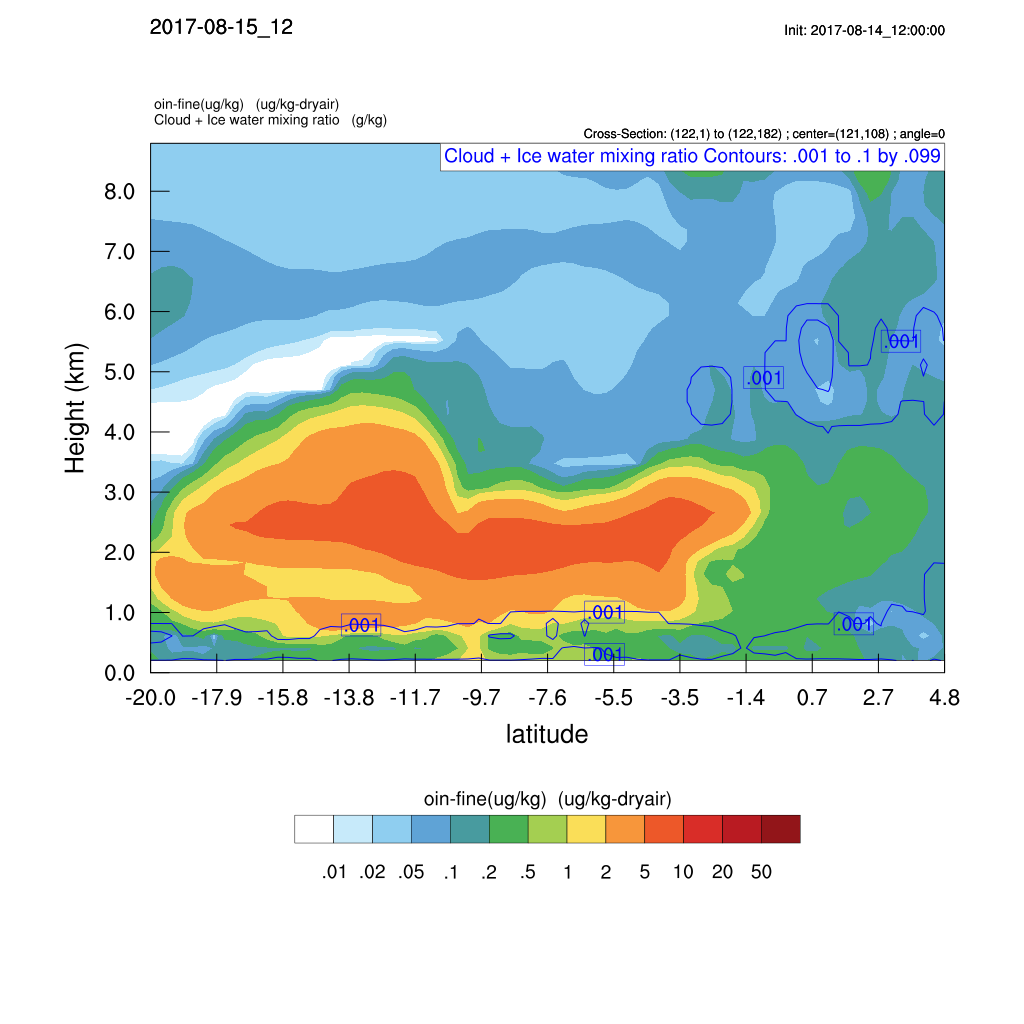 Tuesday August 15 (12z)
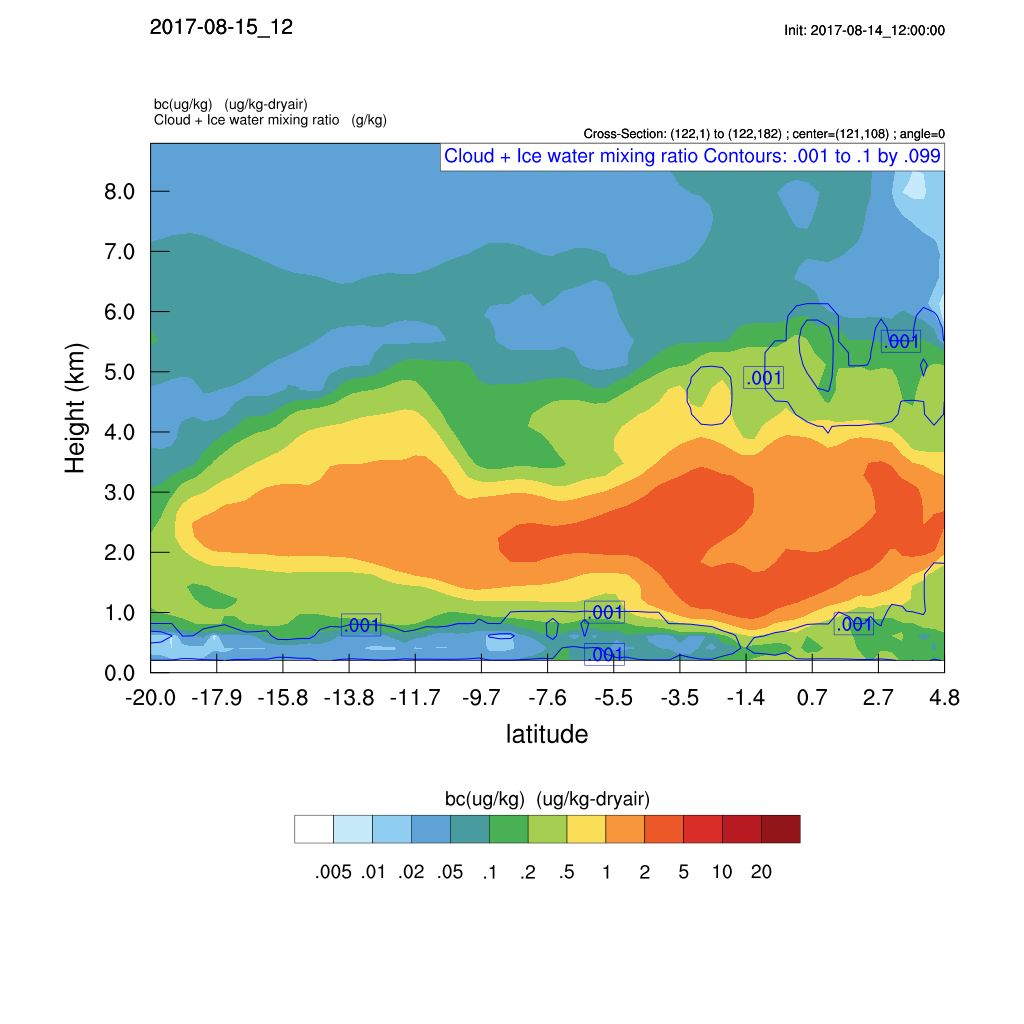 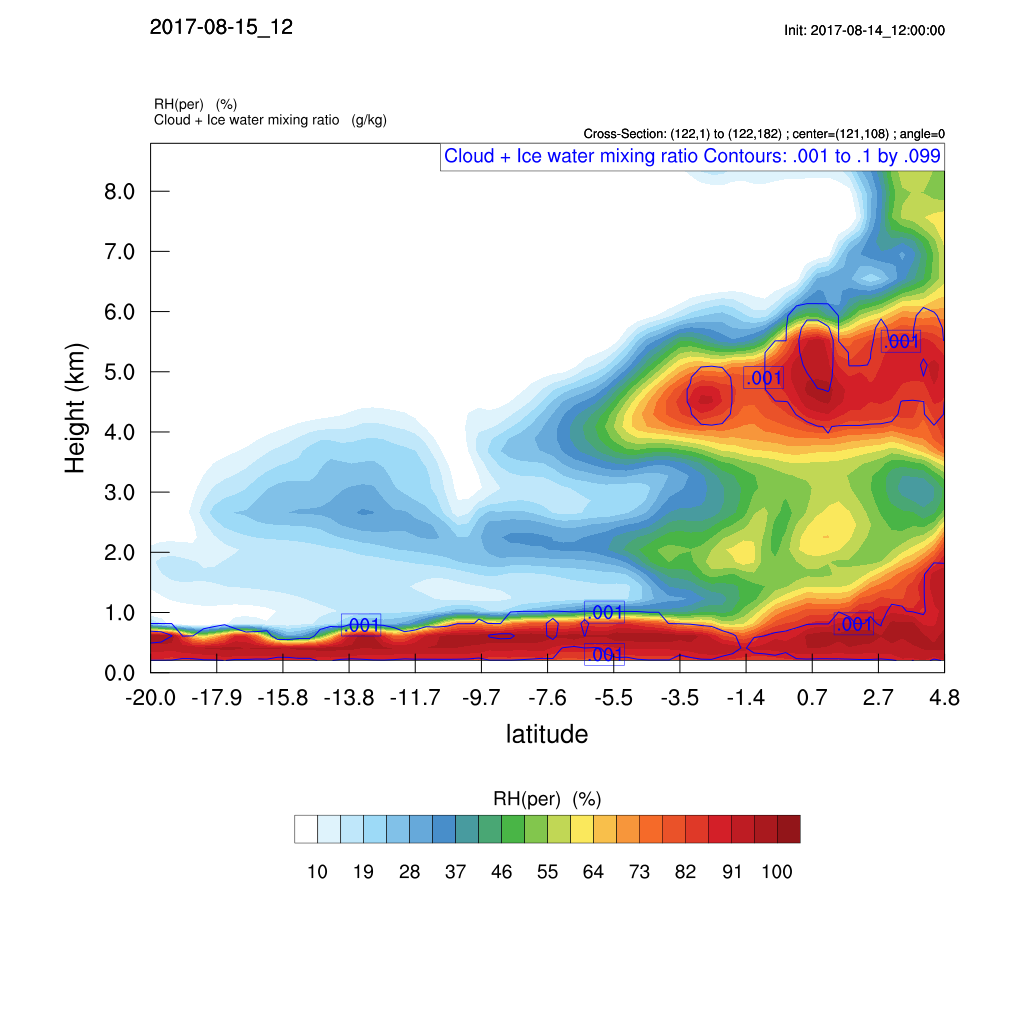 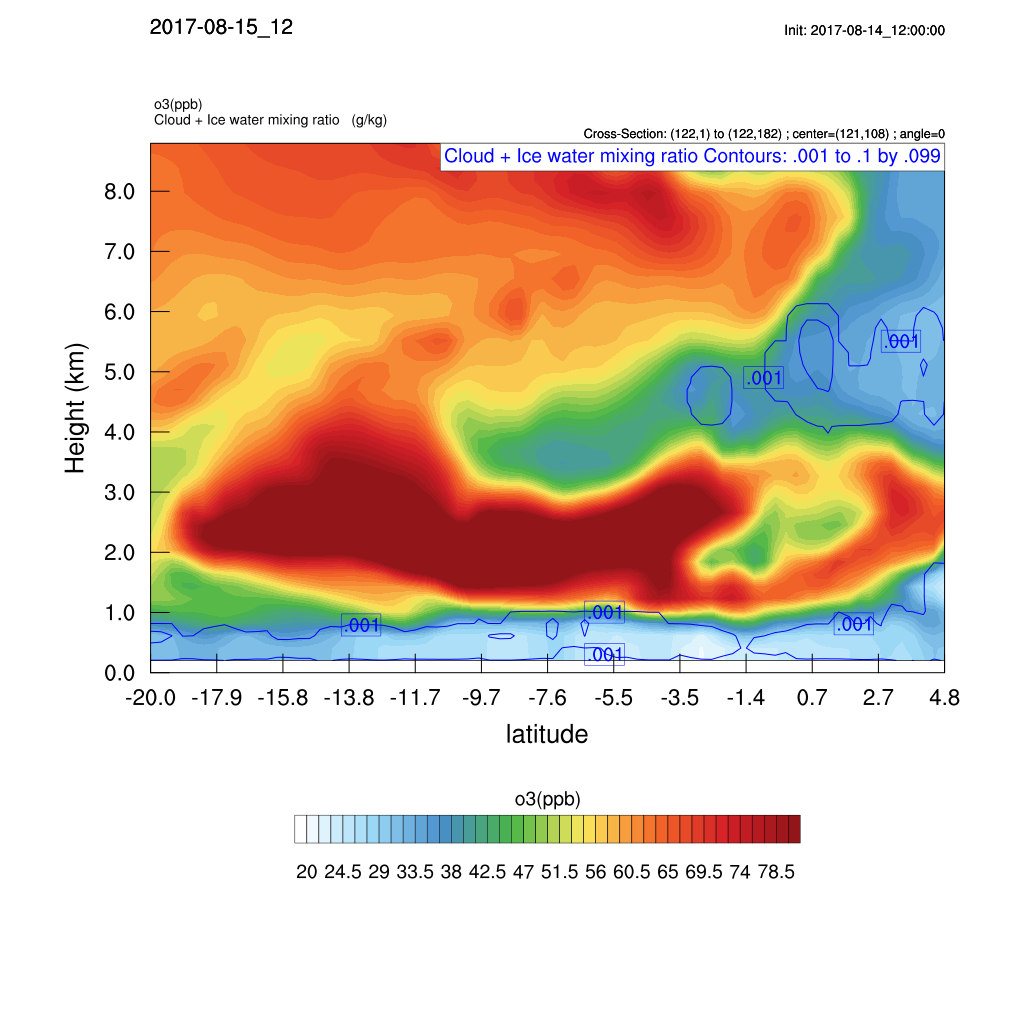 GMAO Global Modeling and Assimilation Office
34
Tuesday August 15 12z  WRF-AAM
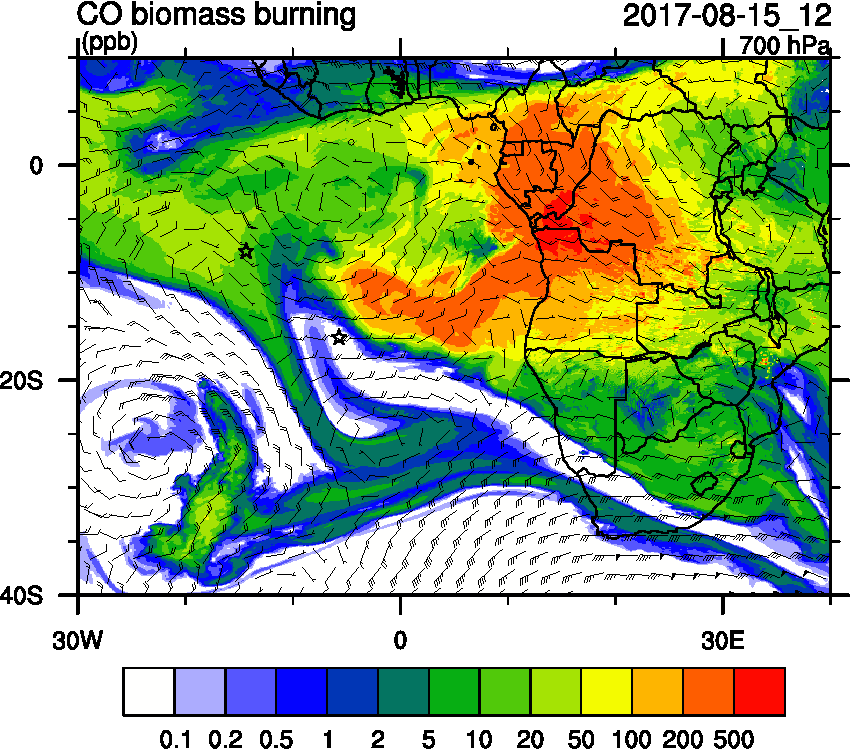 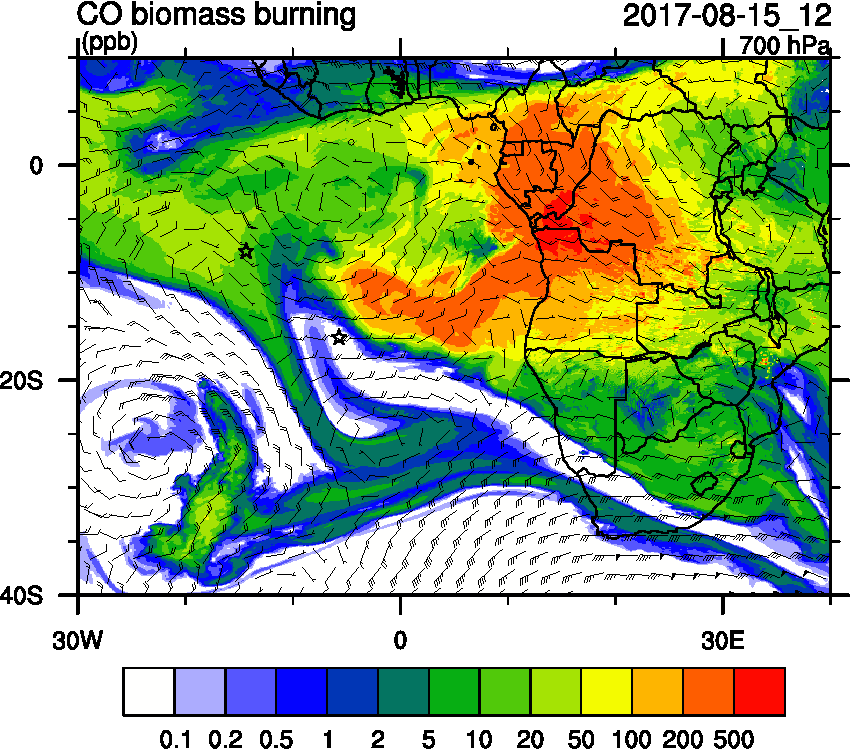 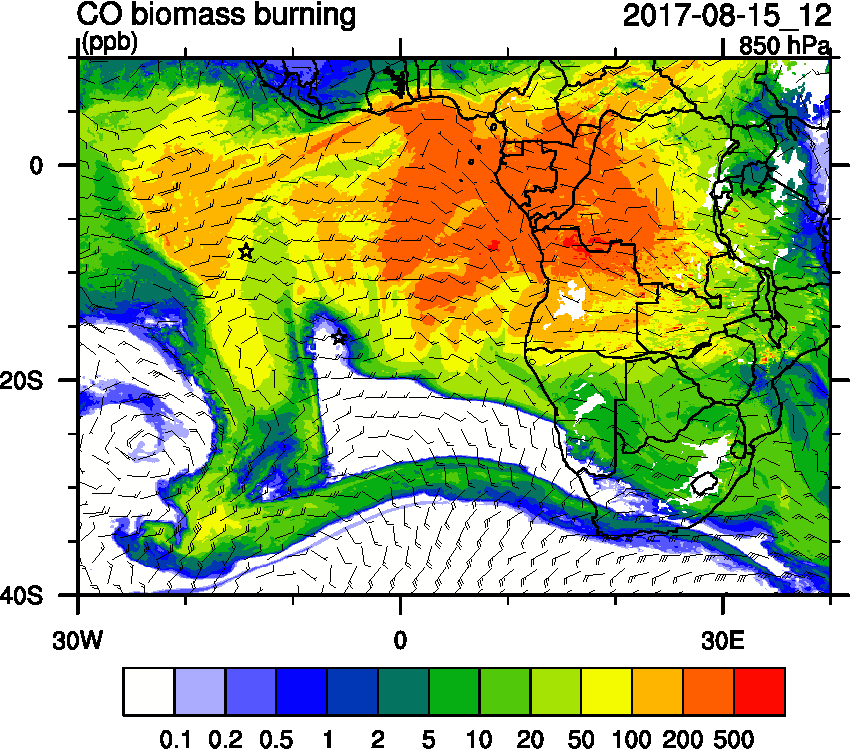 GMAO Global Modeling and Assimilation Office
35
Tuesday August 17 12z UKMO
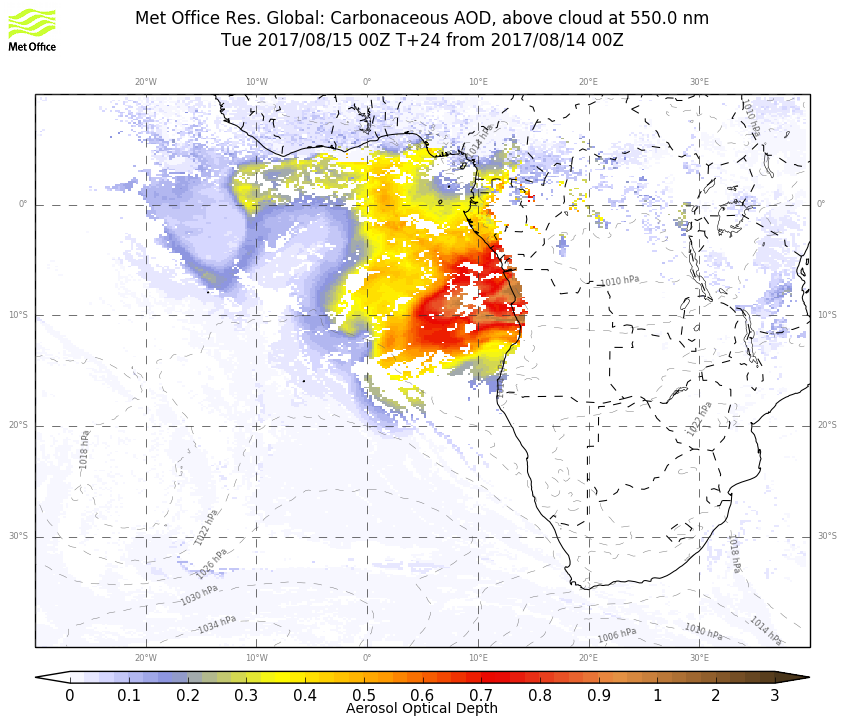 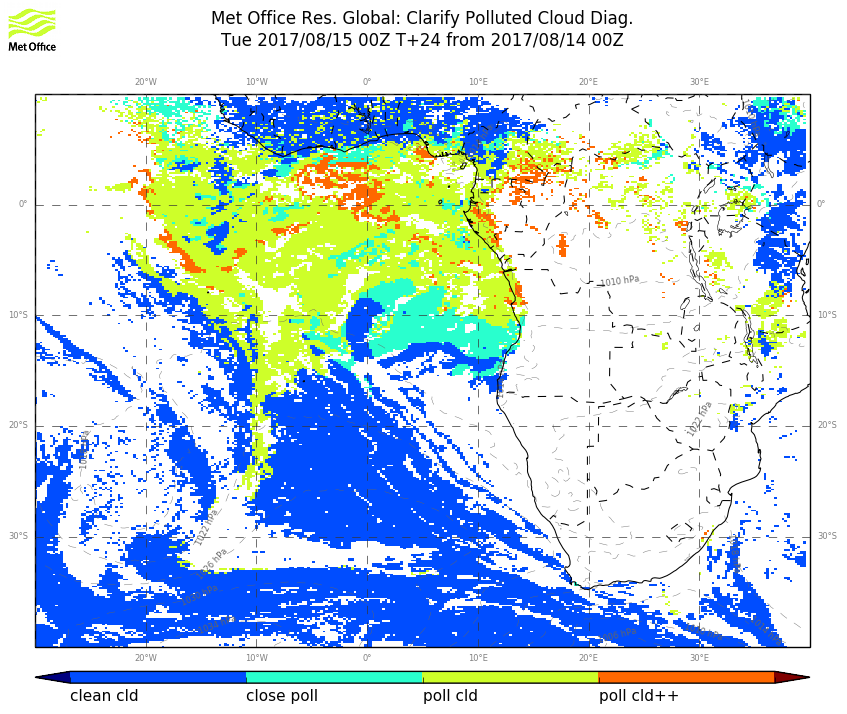 GMAO Global Modeling and Assimilation Office
36
Thursday August 17 12z UKMO
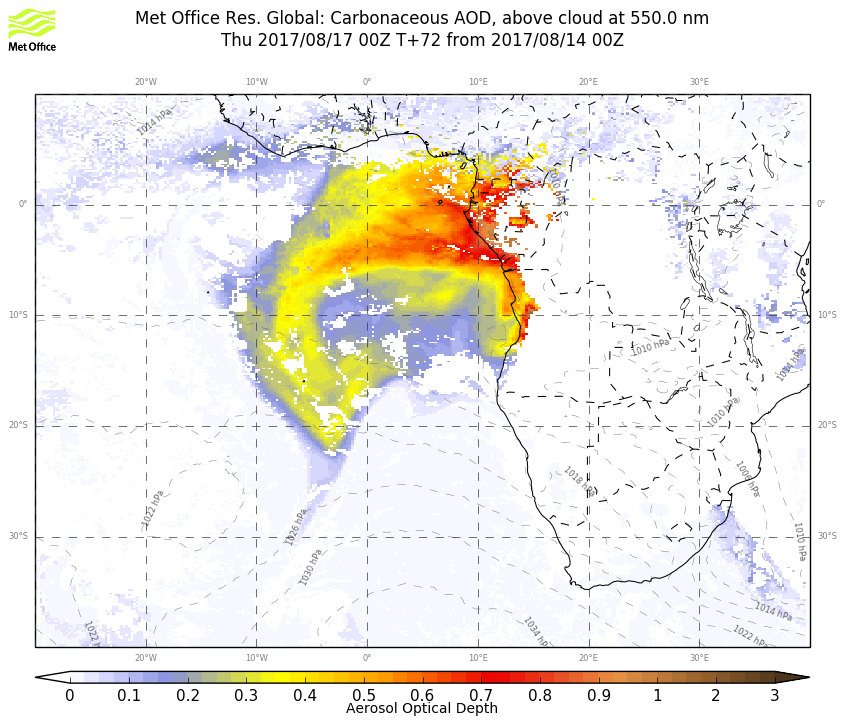 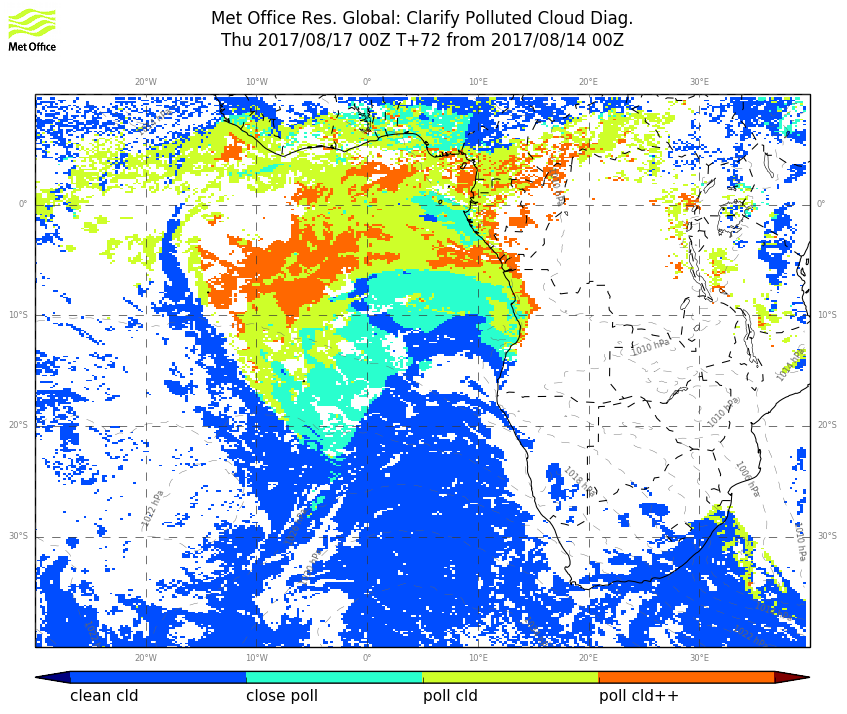 GMAO Global Modeling and Assimilation Office
37
Thursday 12 z *s
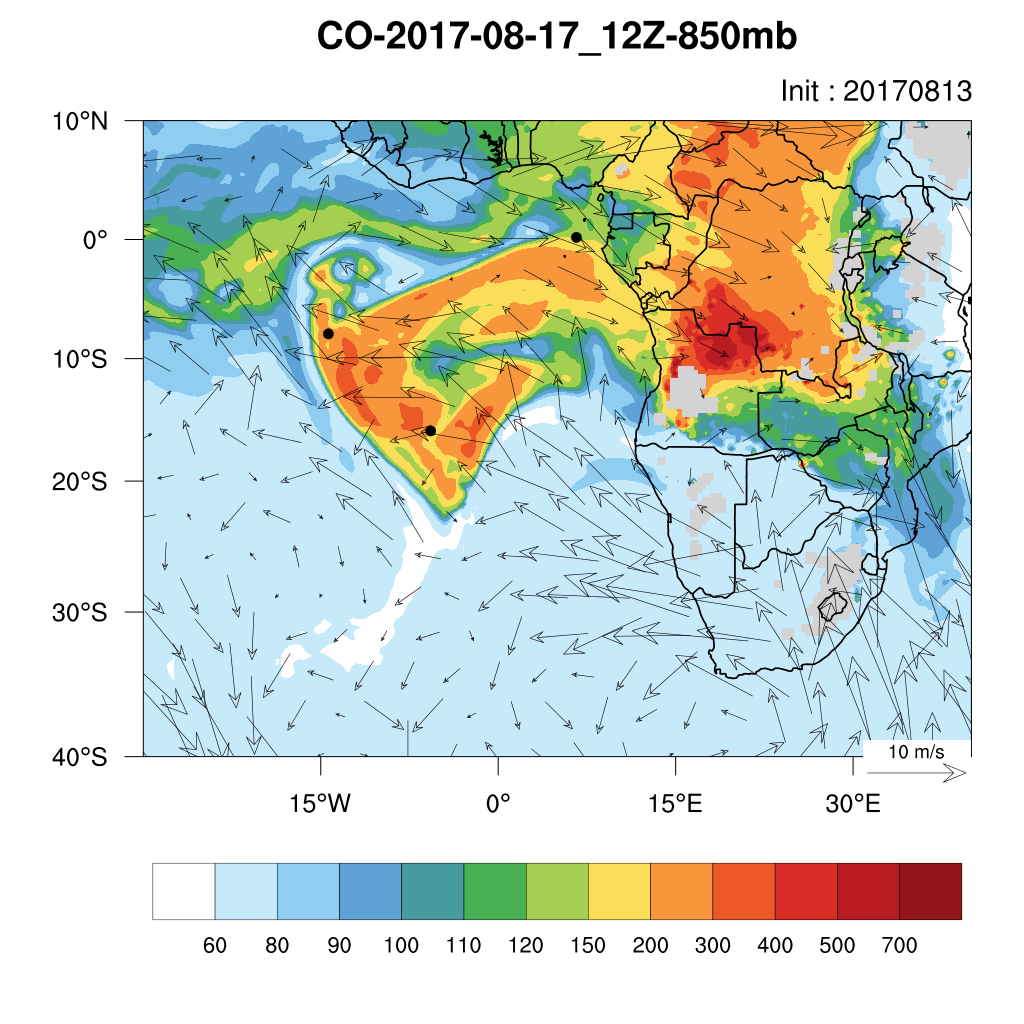 GMAO Global Modeling and Assimilation Office
38
Thursday 12 z *s
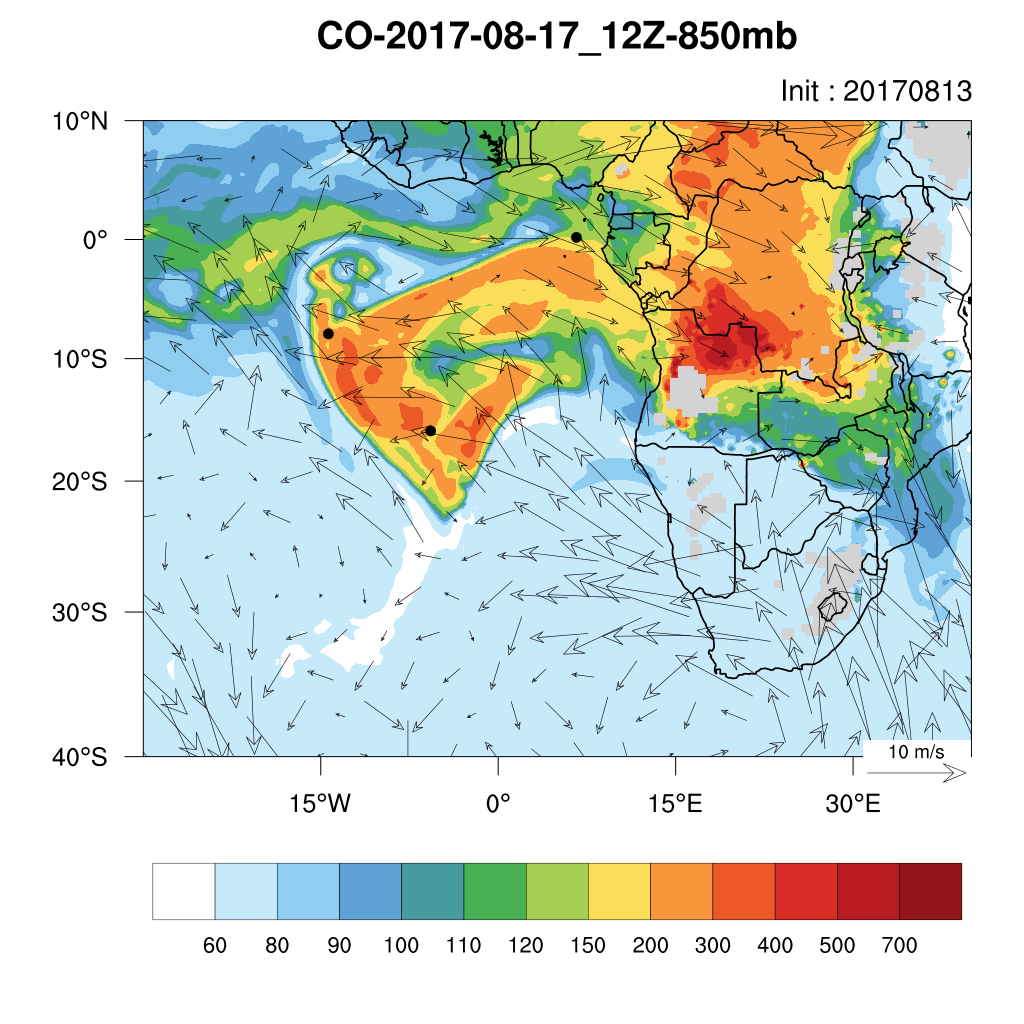 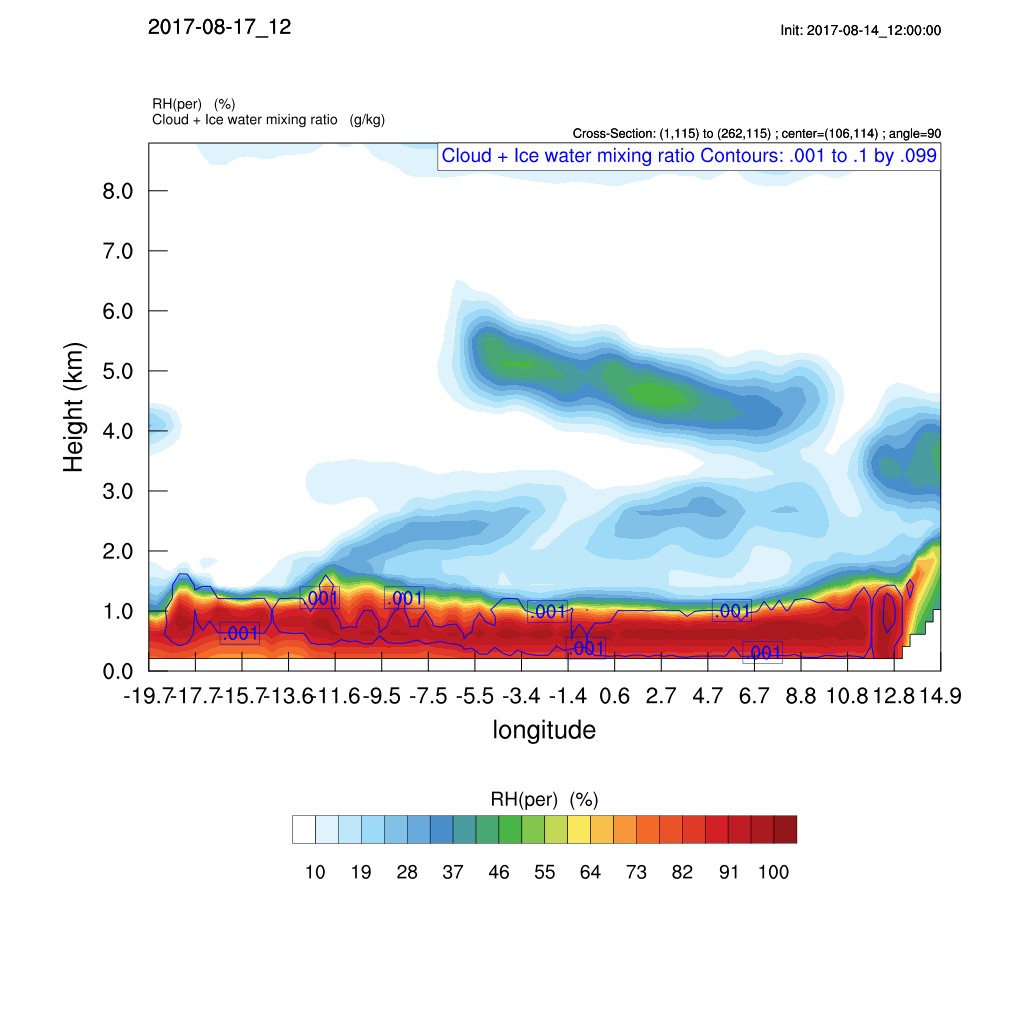 GMAO Global Modeling and Assimilation Office
39
Ascension                São Tomé e Príncipe               Sta Helena
40
GMAO Global Modeling and Assimilation Office
Thursday August 17 12z
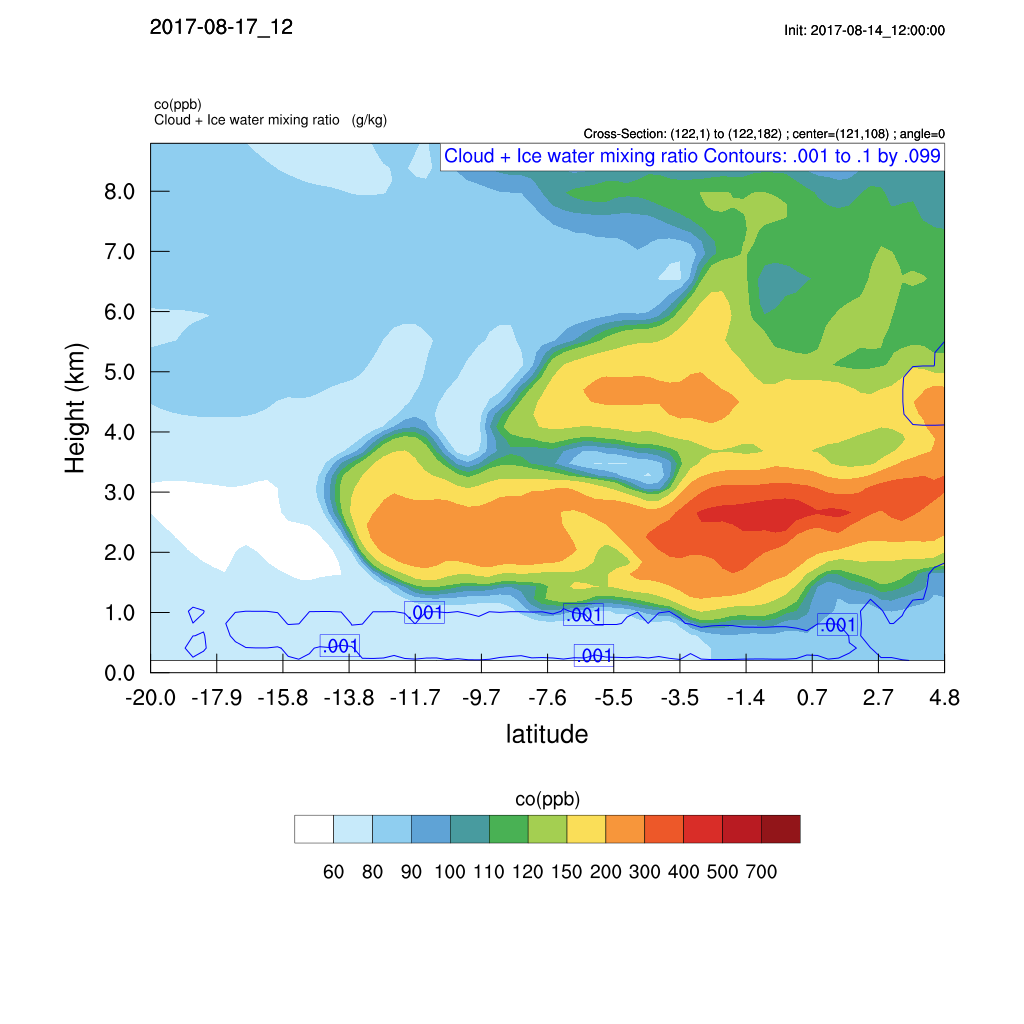 GMAO Global Modeling and Assimilation Office
41
Tuesday August 15 12z  WRF-AAM
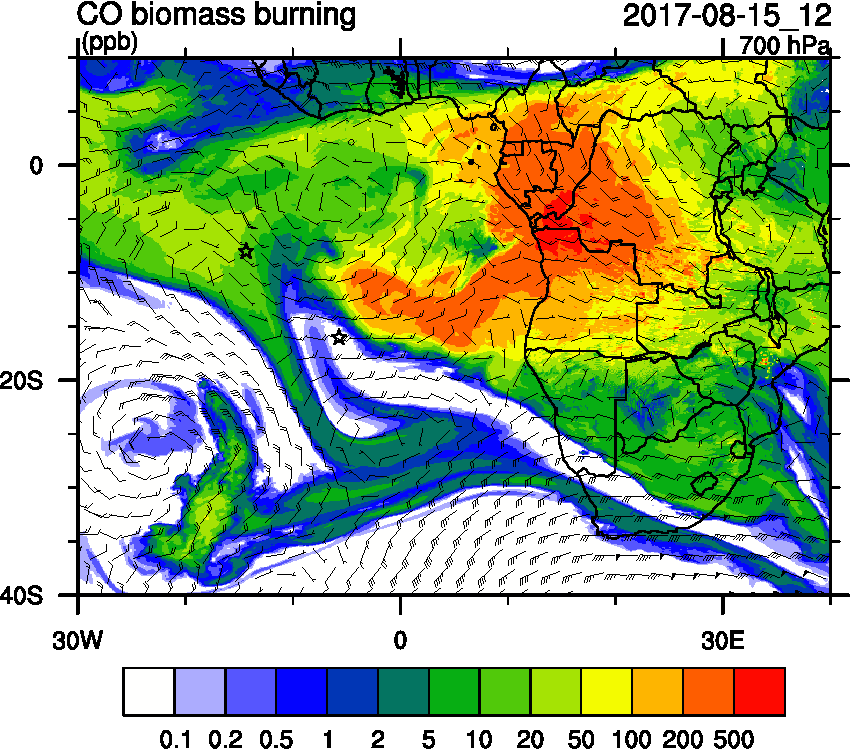 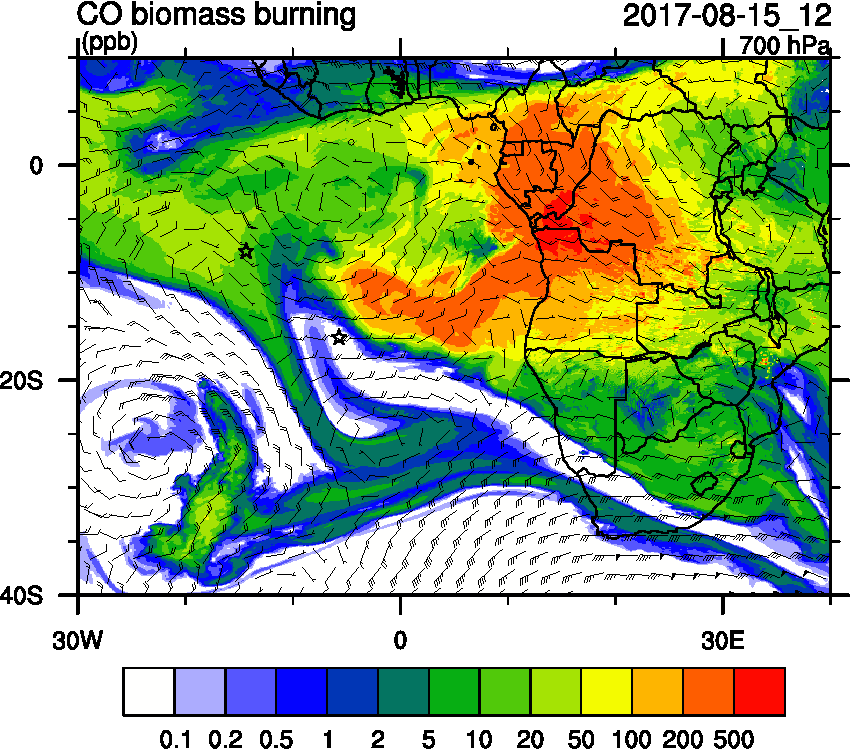 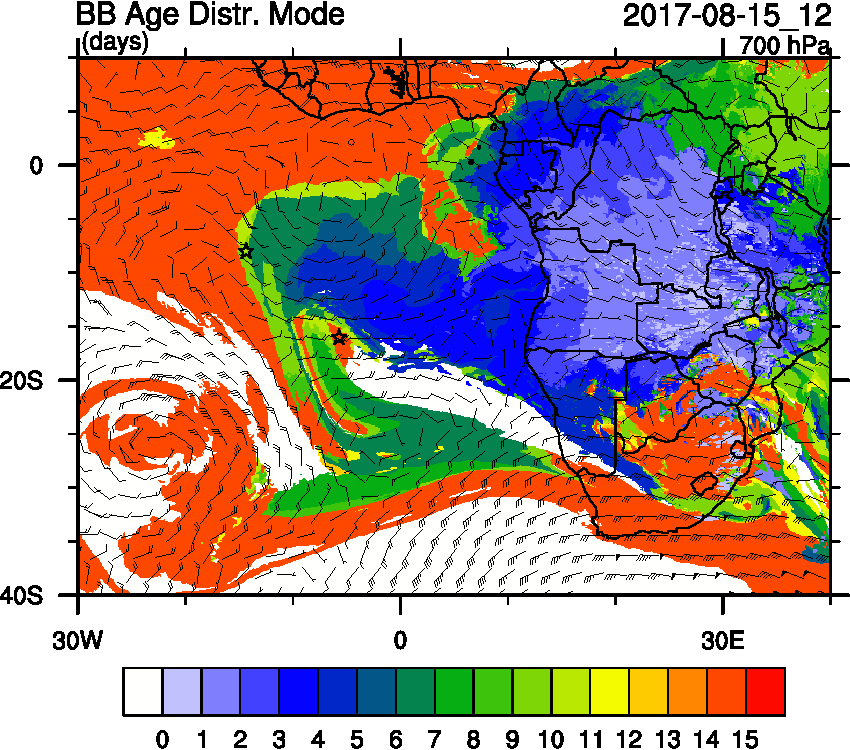 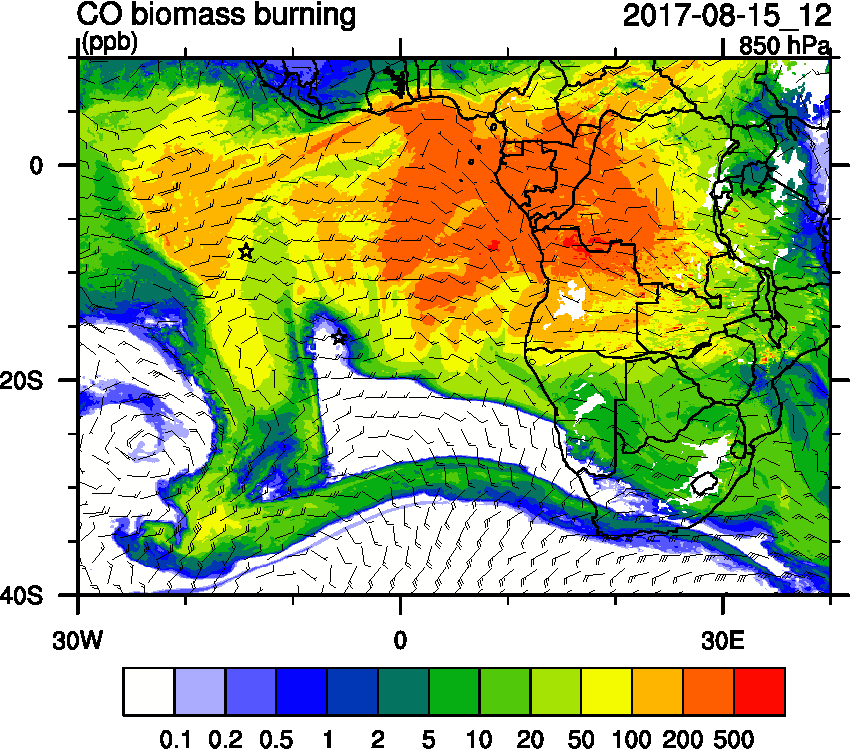 GMAO Global Modeling and Assimilation Office
42
Tuesday August 15 12z  WRF-AAM
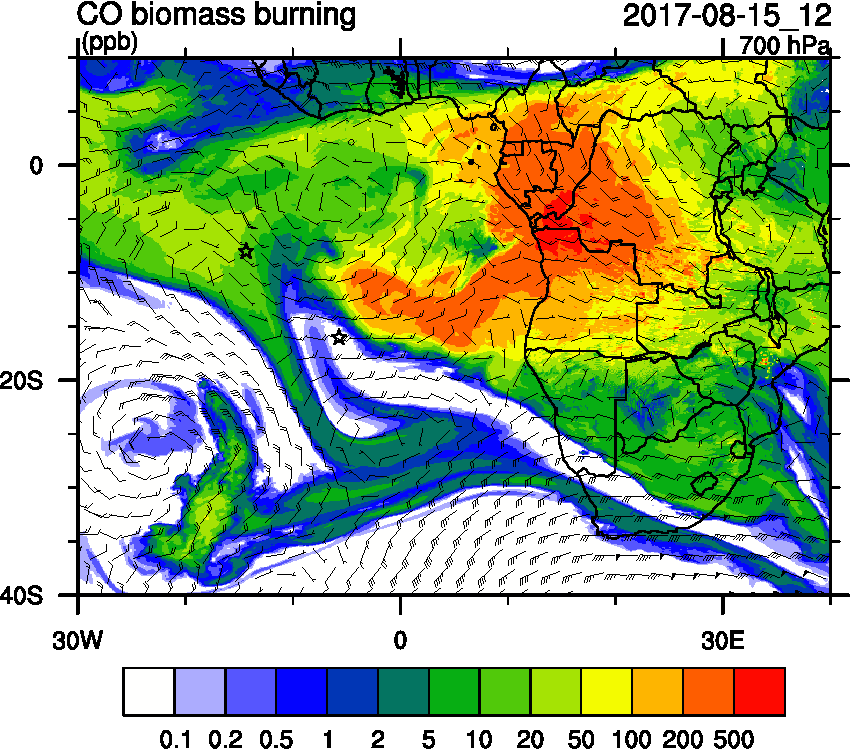 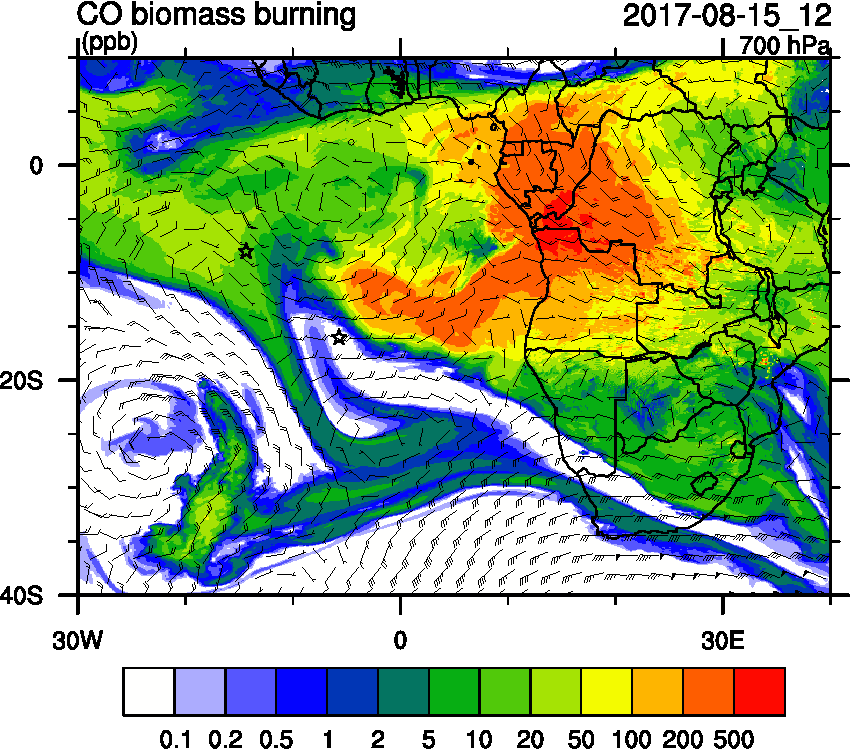 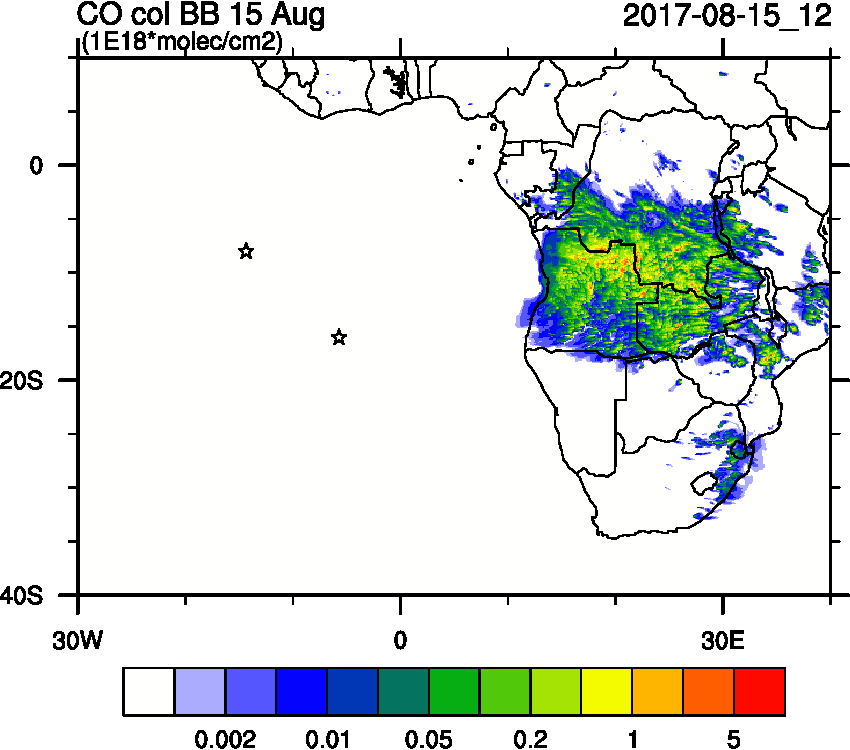 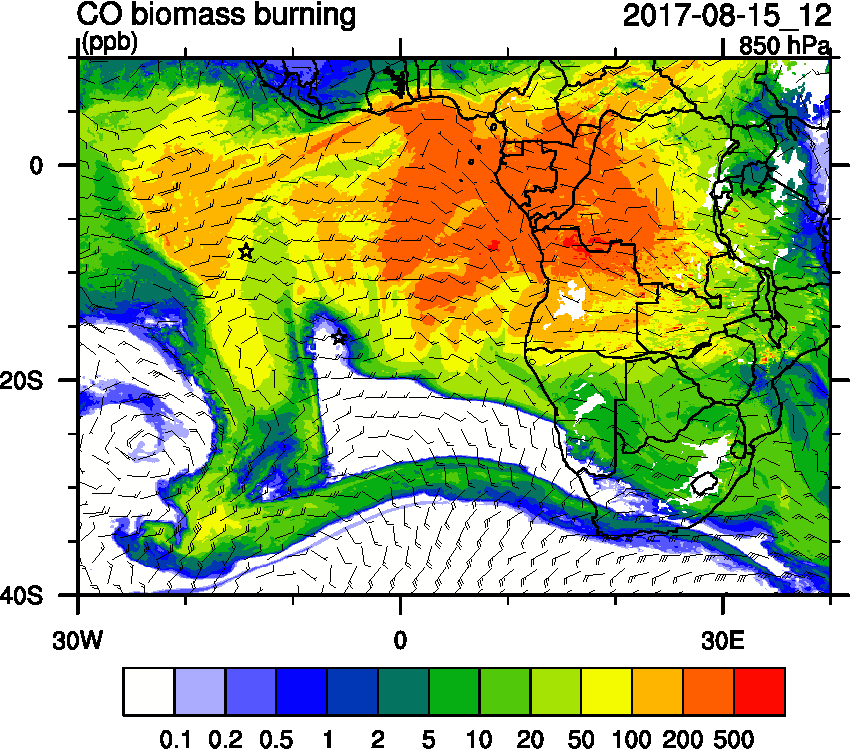 GMAO Global Modeling and Assimilation Office
43
Tuesday August 15 12z  WRF-AAM
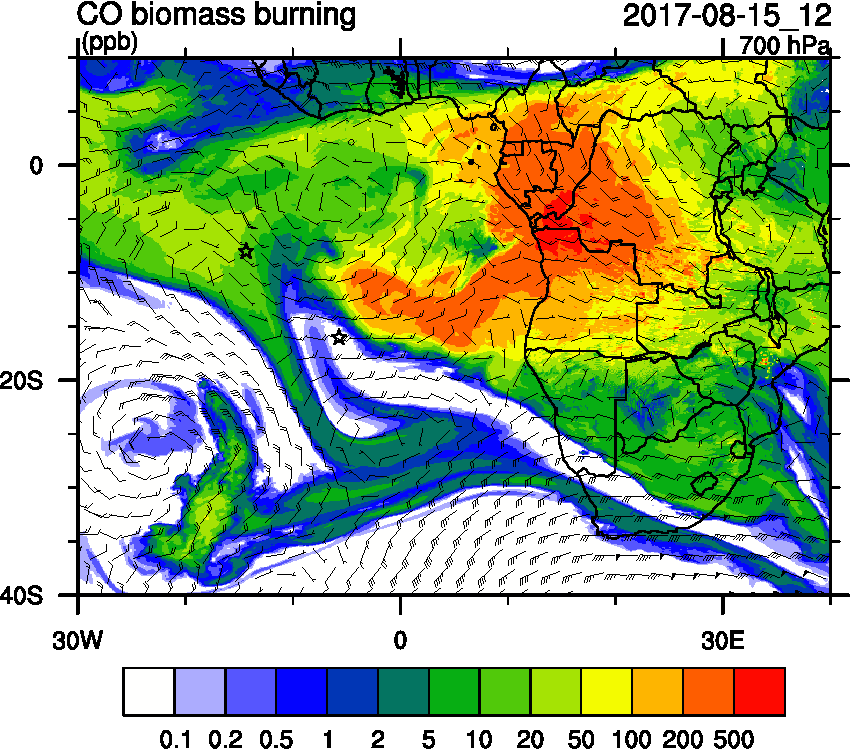 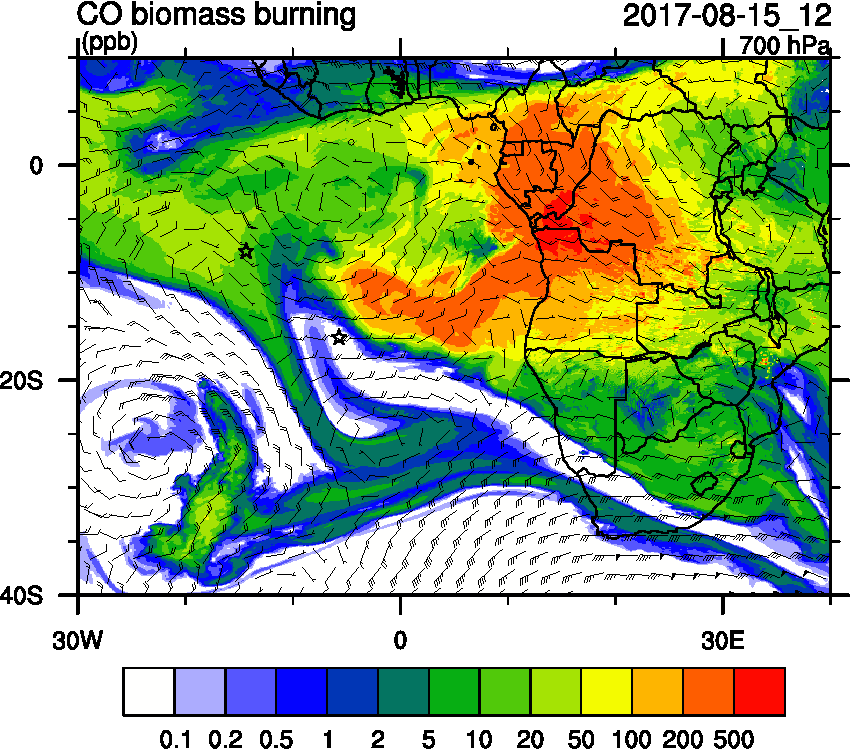 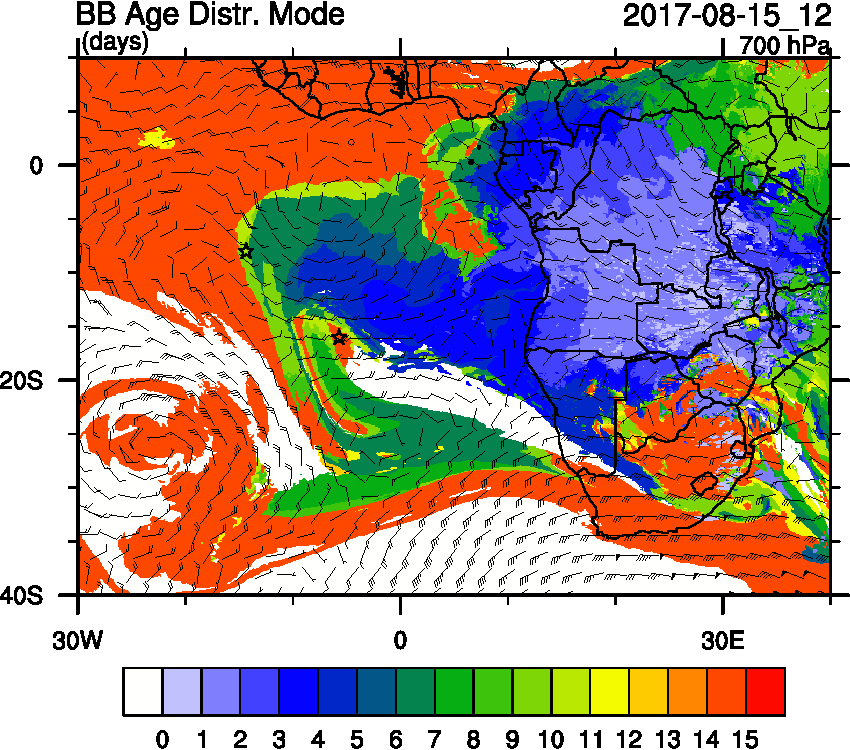 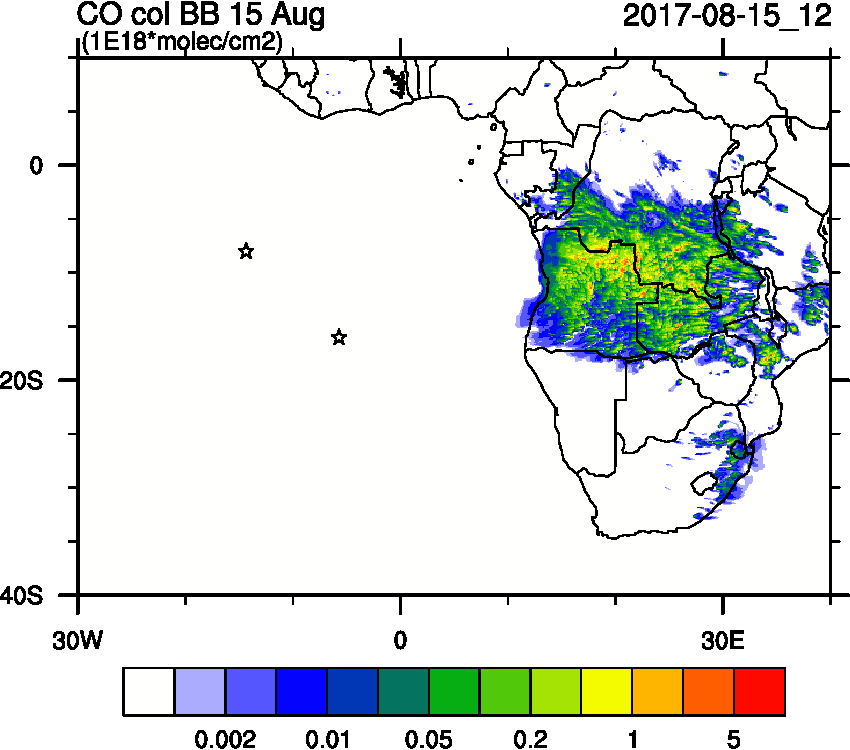 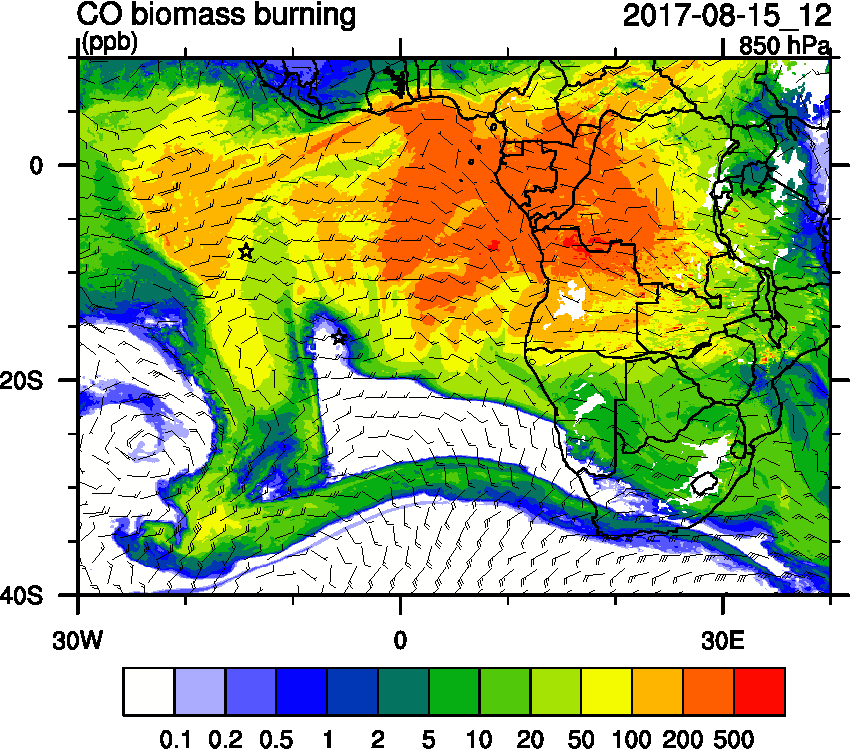 GMAO Global Modeling and Assimilation Office
44
Tuesday August 15 12z  WRF-AAM
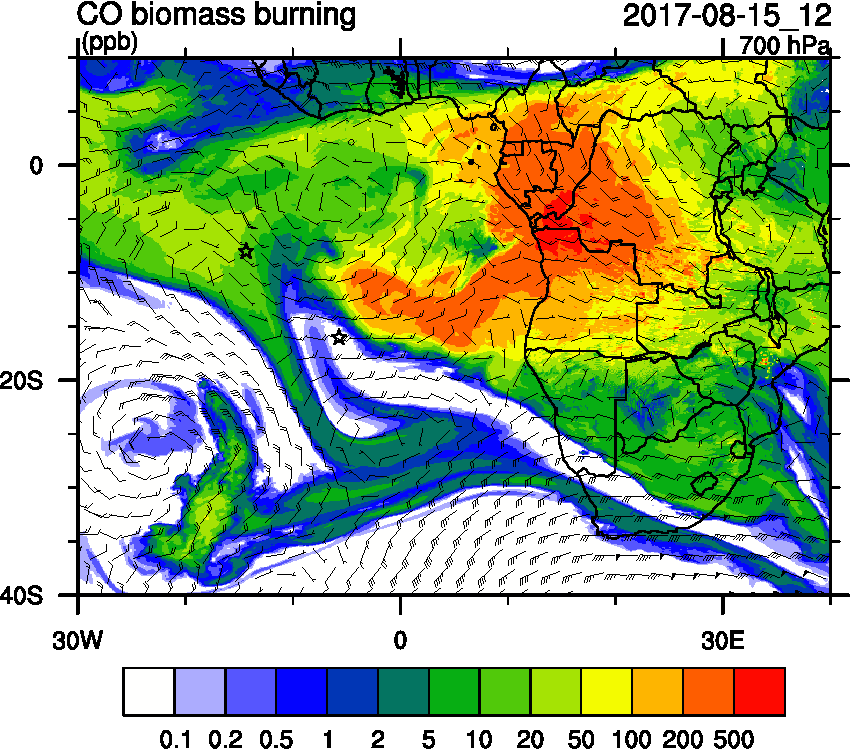 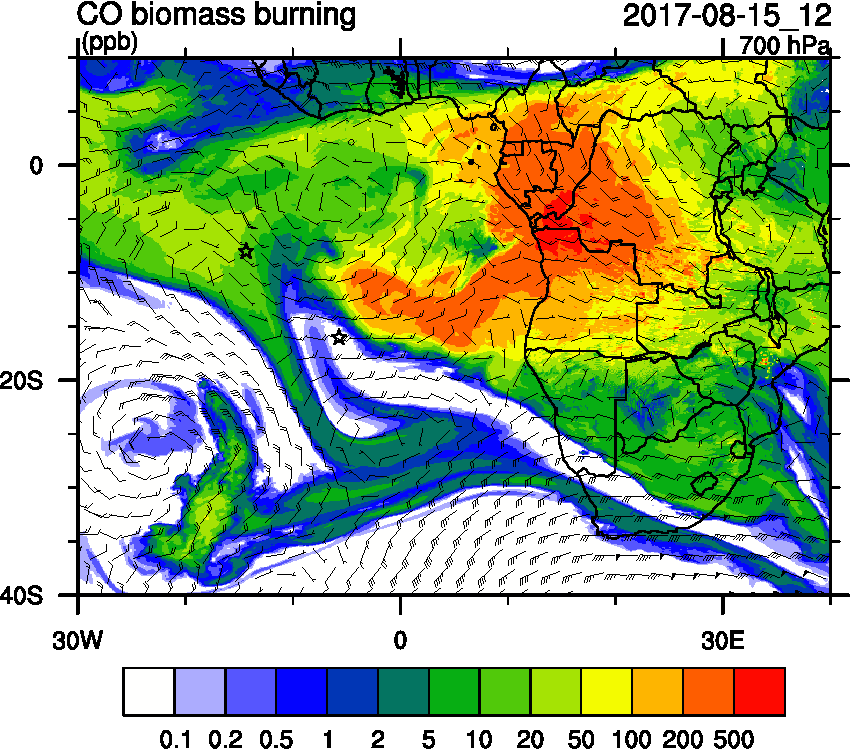 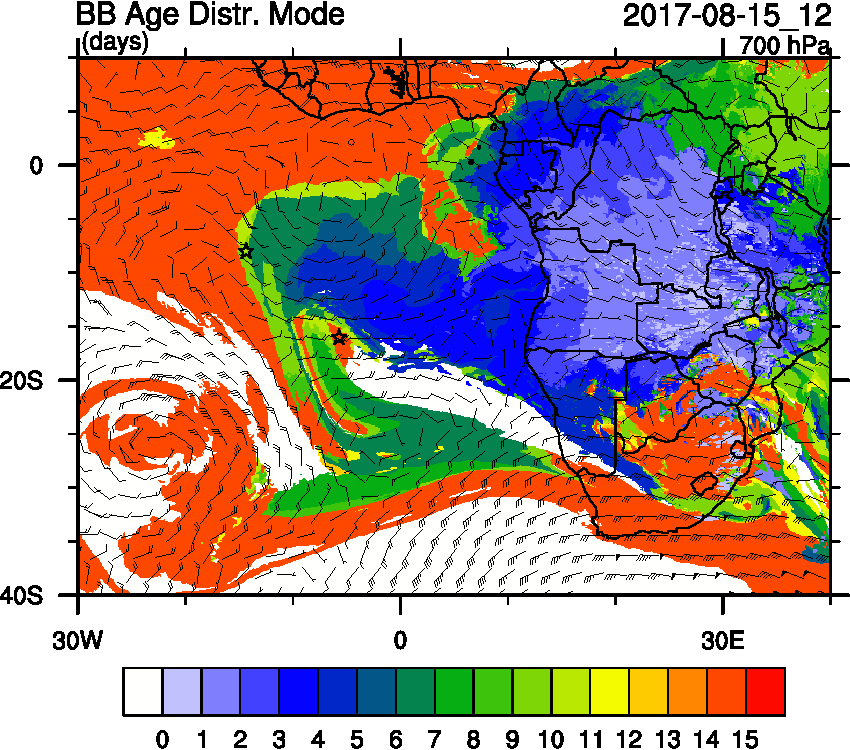 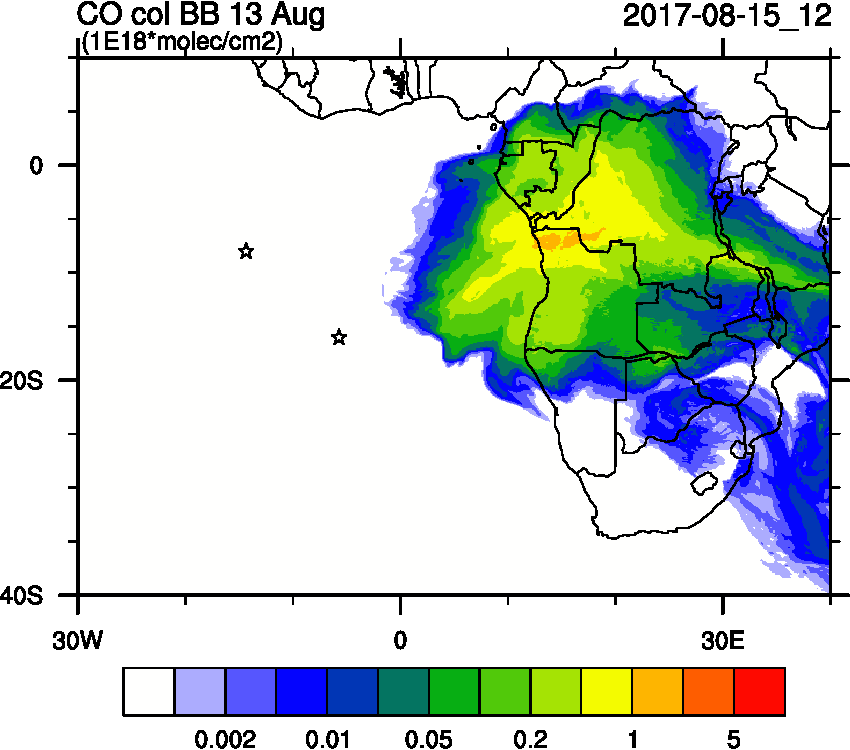 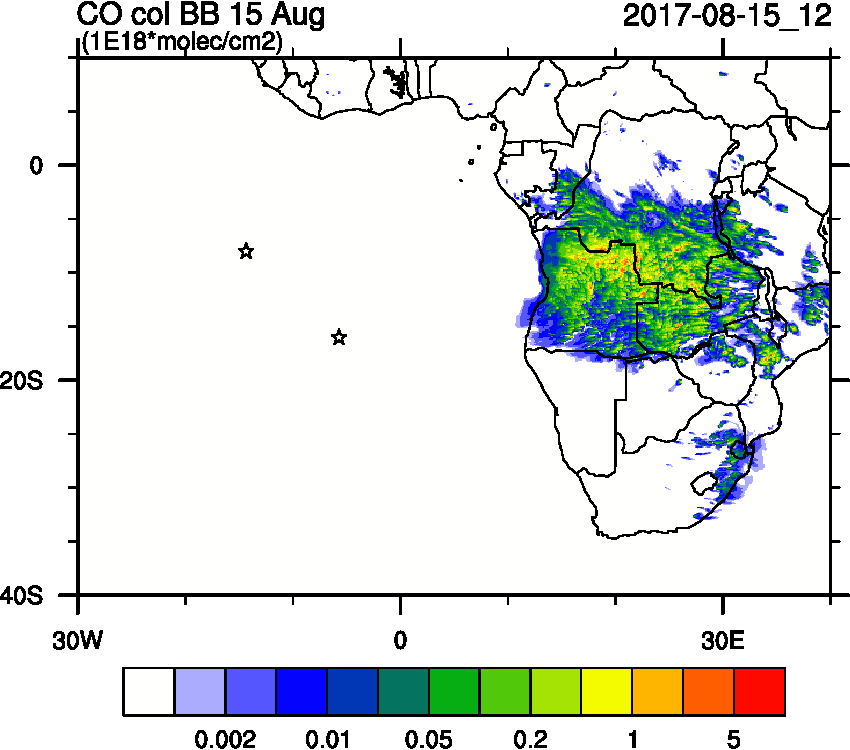 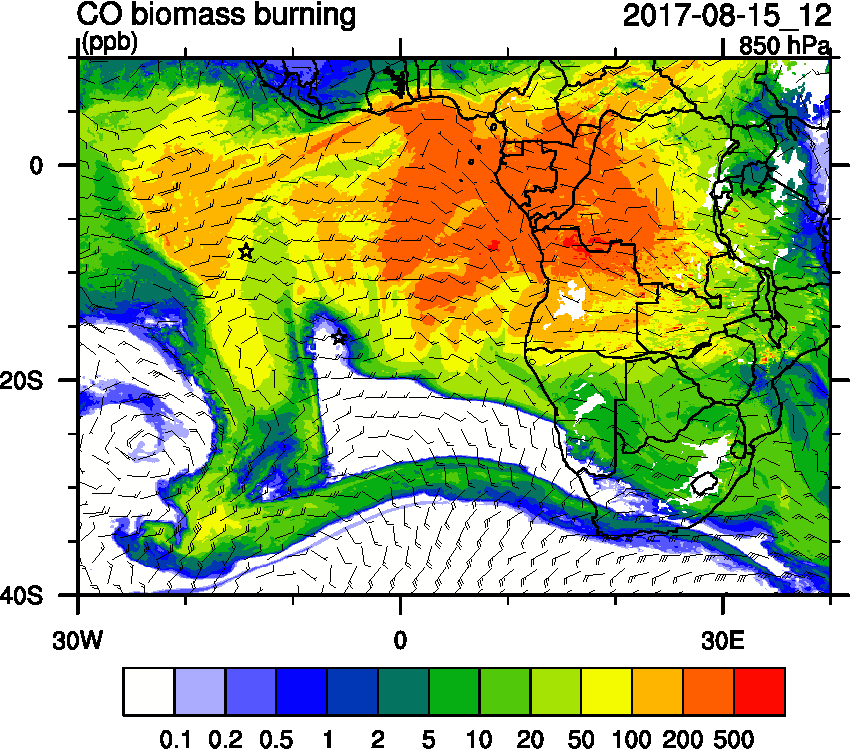 GMAO Global Modeling and Assimilation Office
45
Tuesday August 15 12z  WRF-AAM
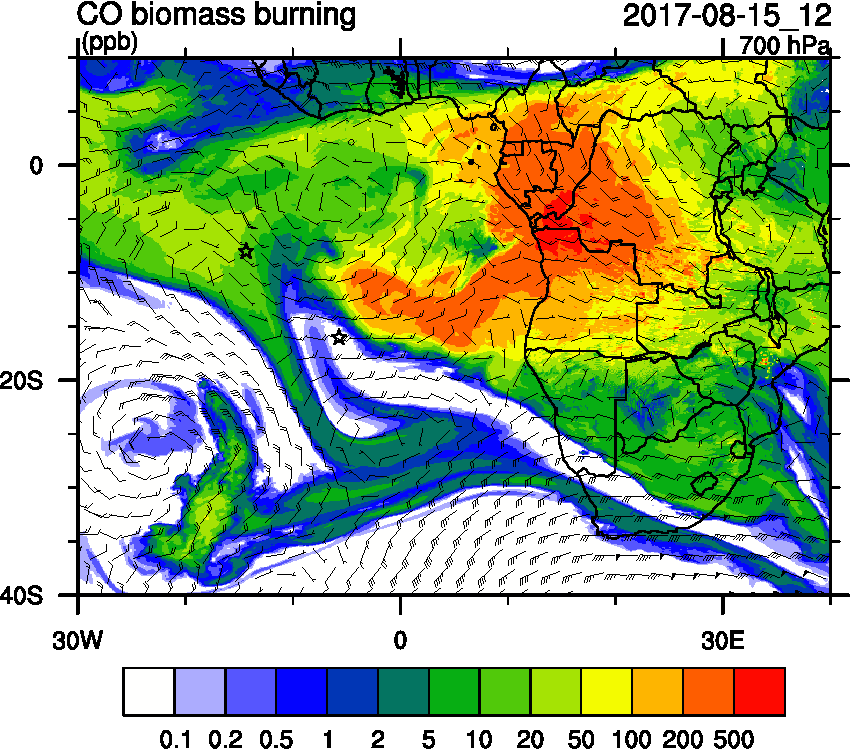 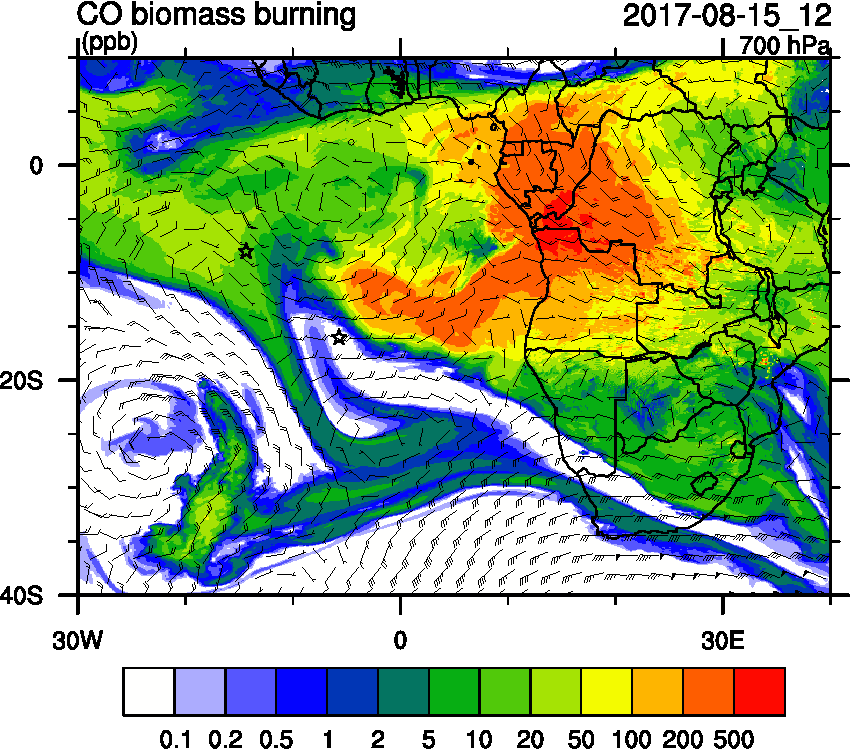 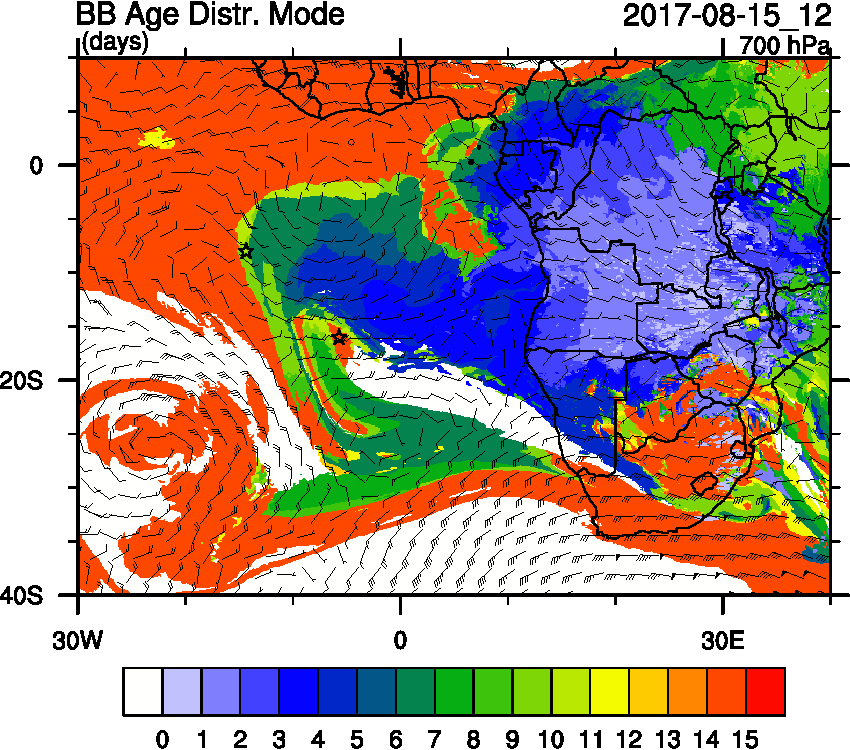 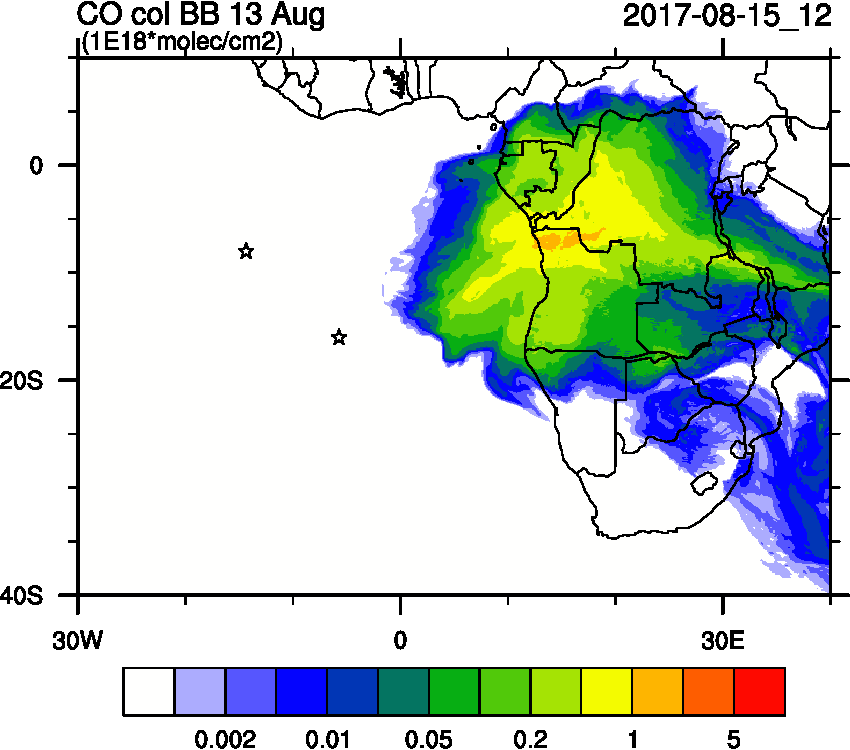 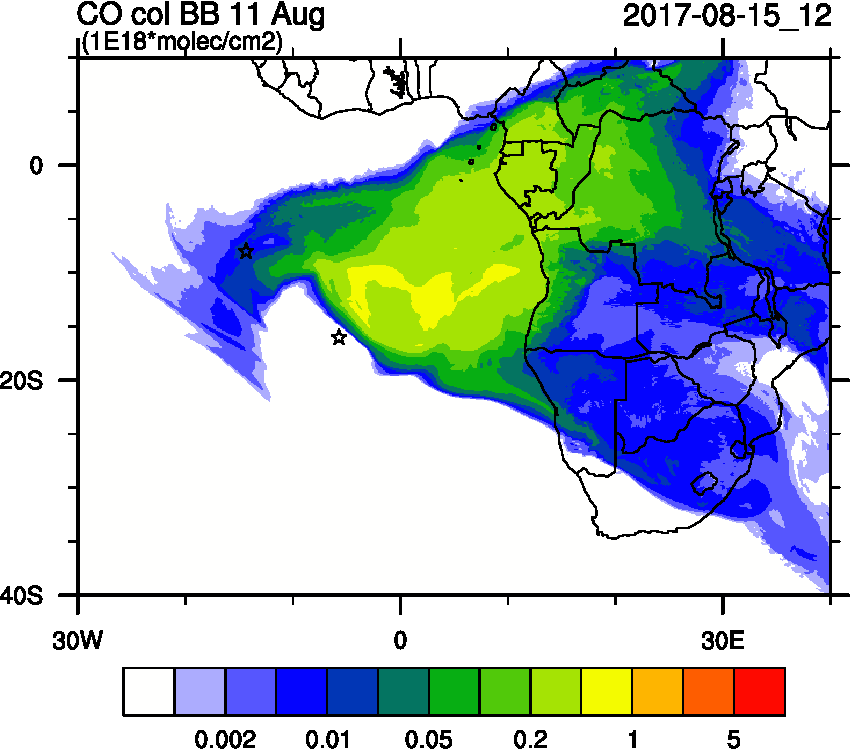 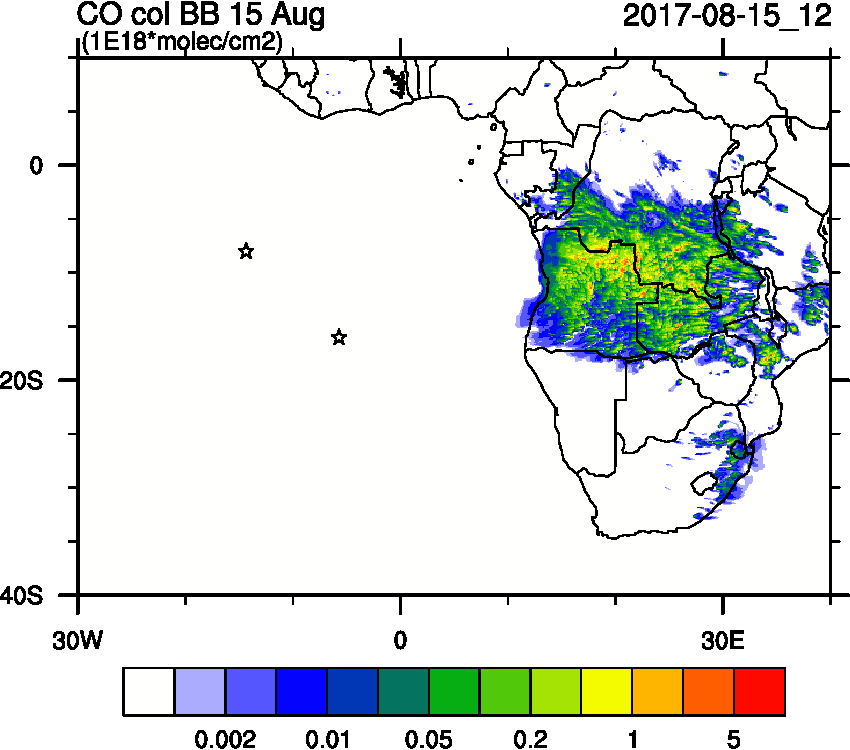 GMAO Global Modeling and Assimilation Office
46
Tuesday August 15 12z  WRF-AAM
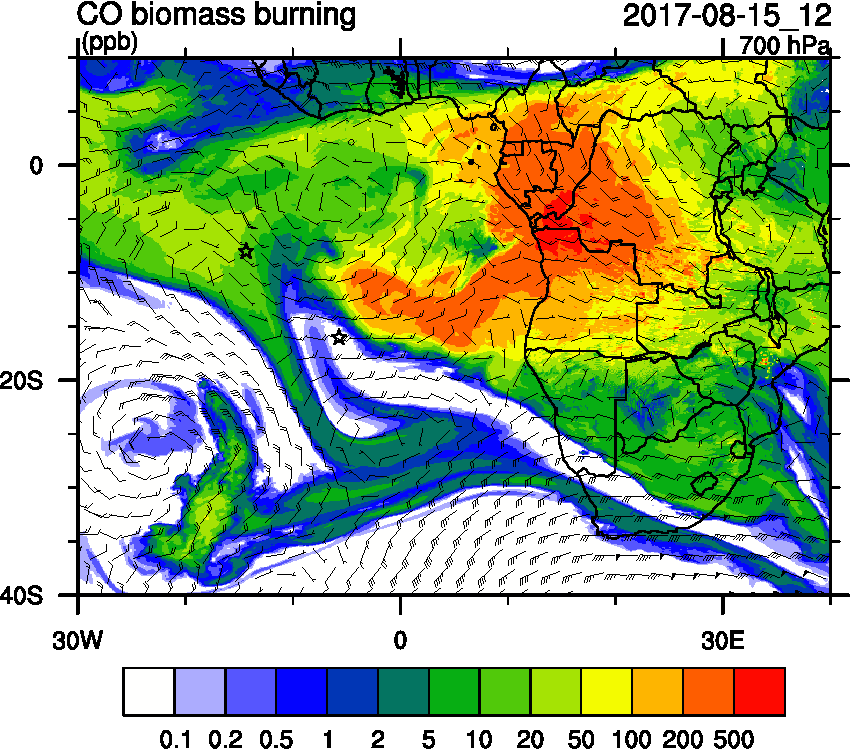 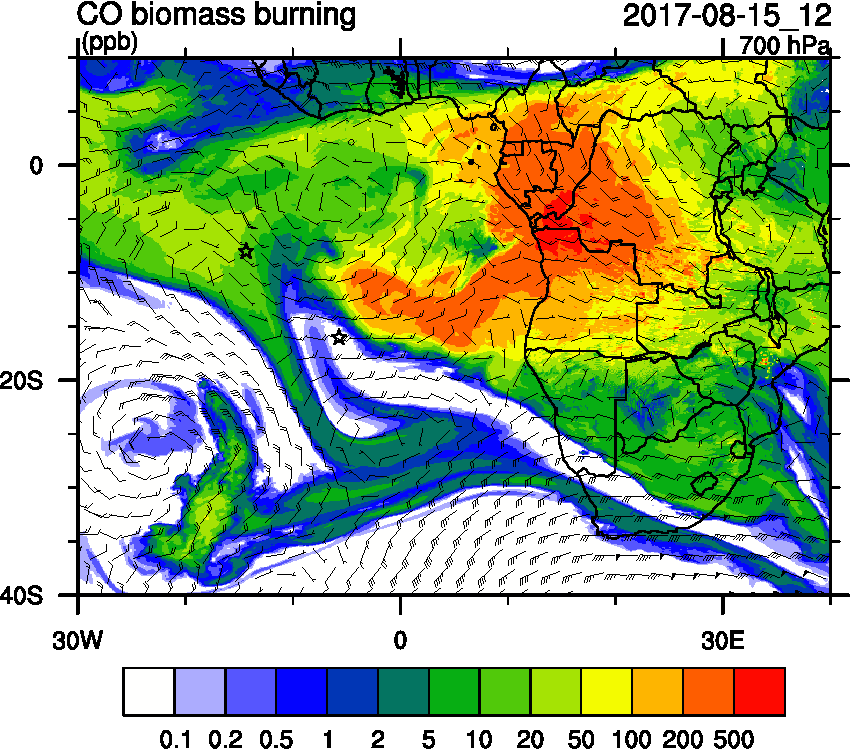 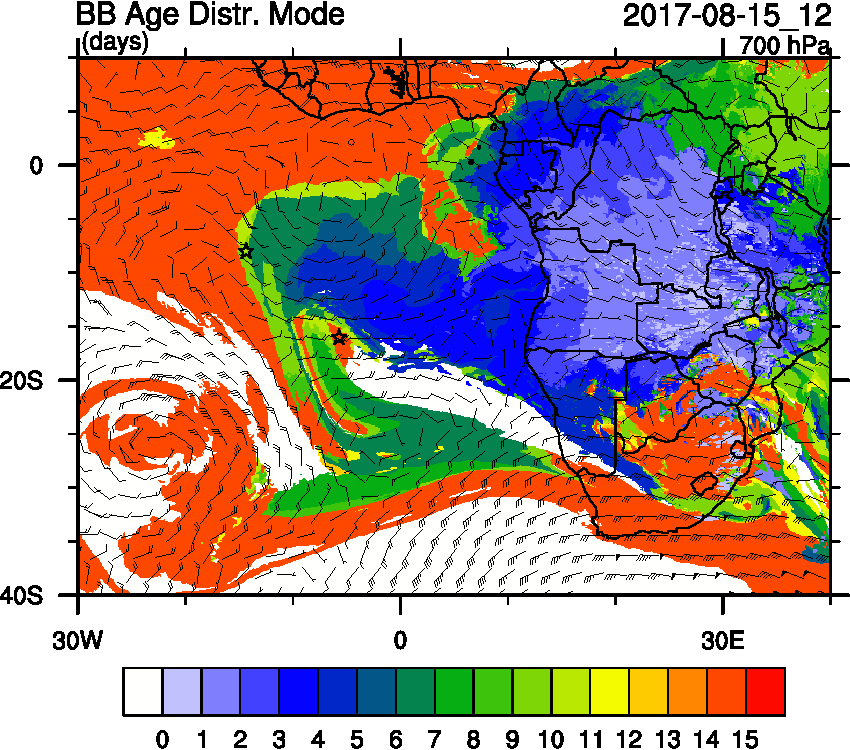 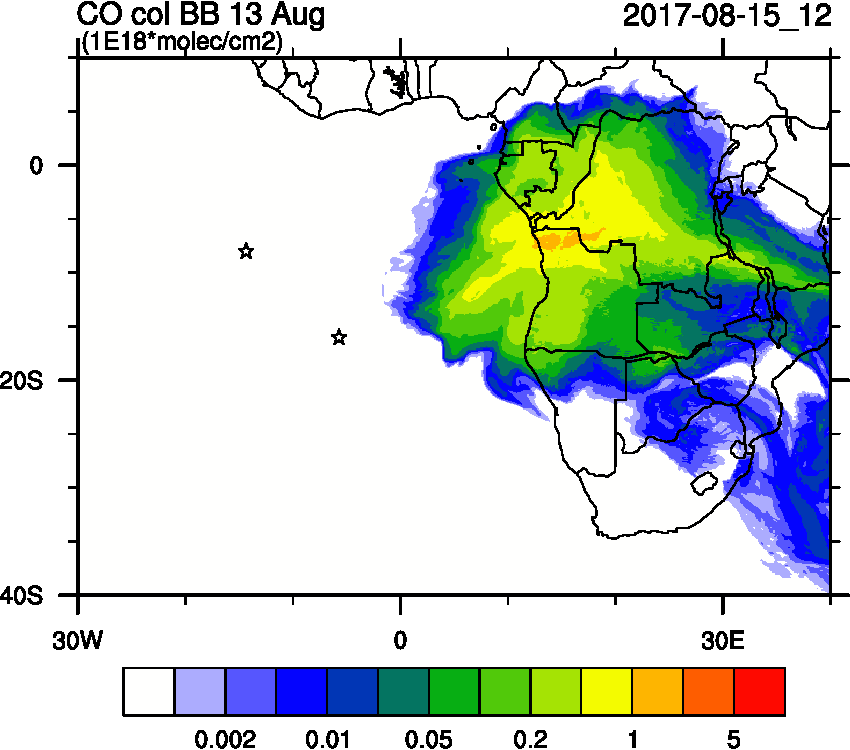 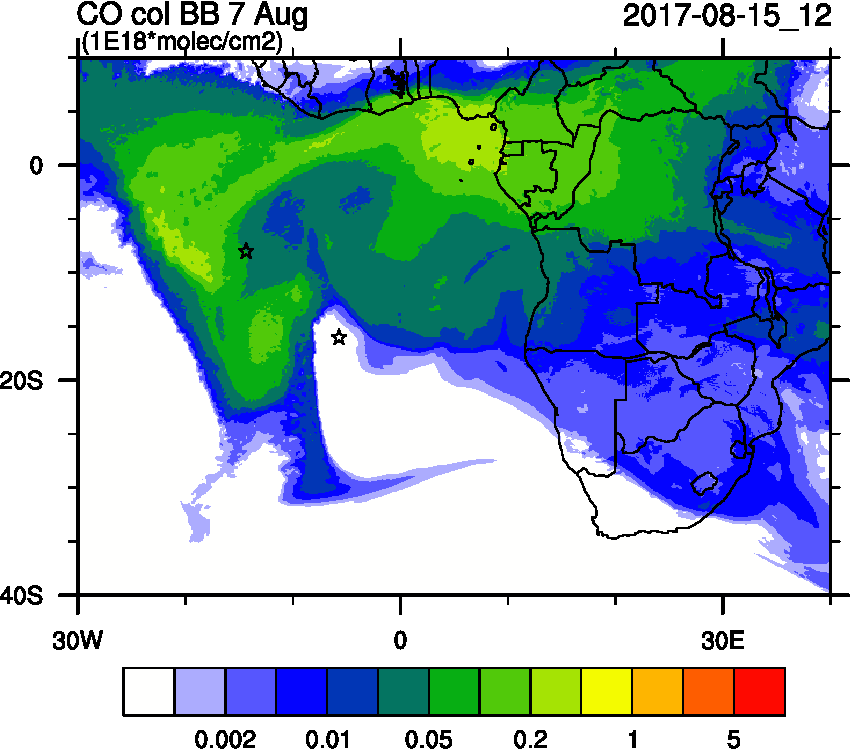 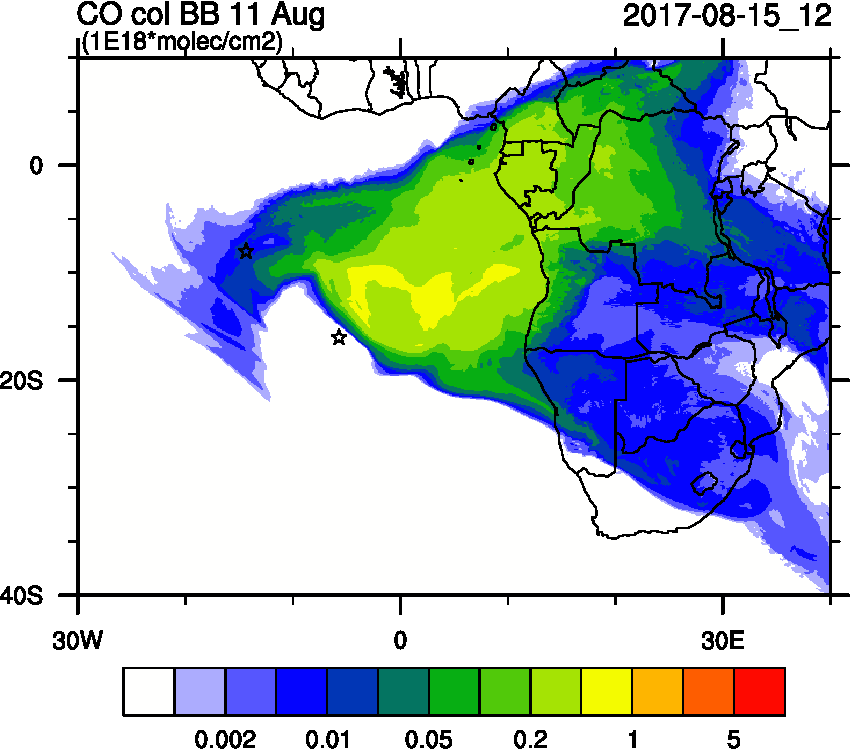 GMAO Global Modeling and Assimilation Office
47
Tuesday August 15 12z  WRF-AAM
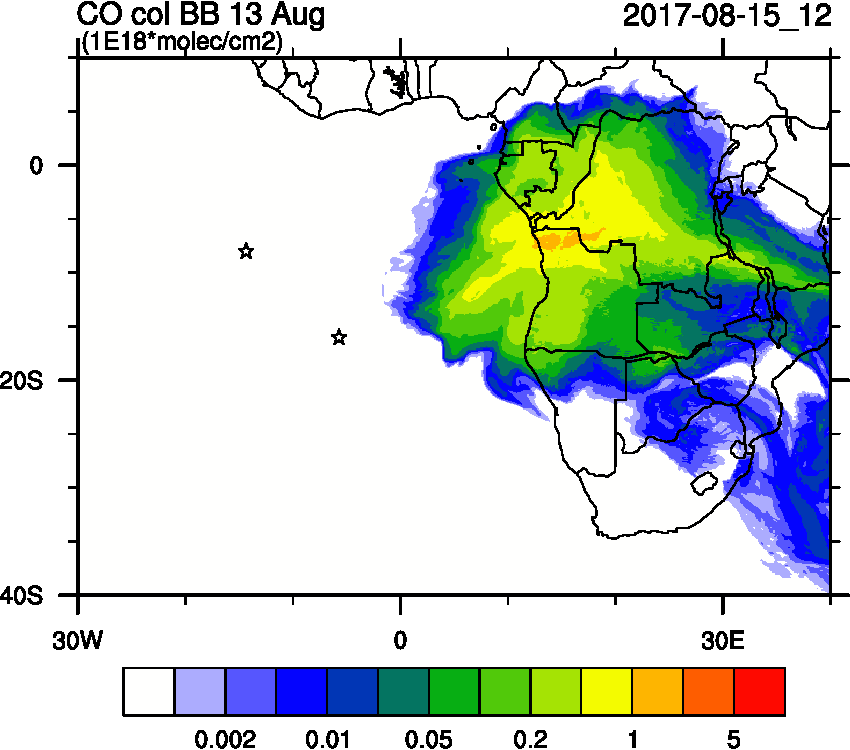 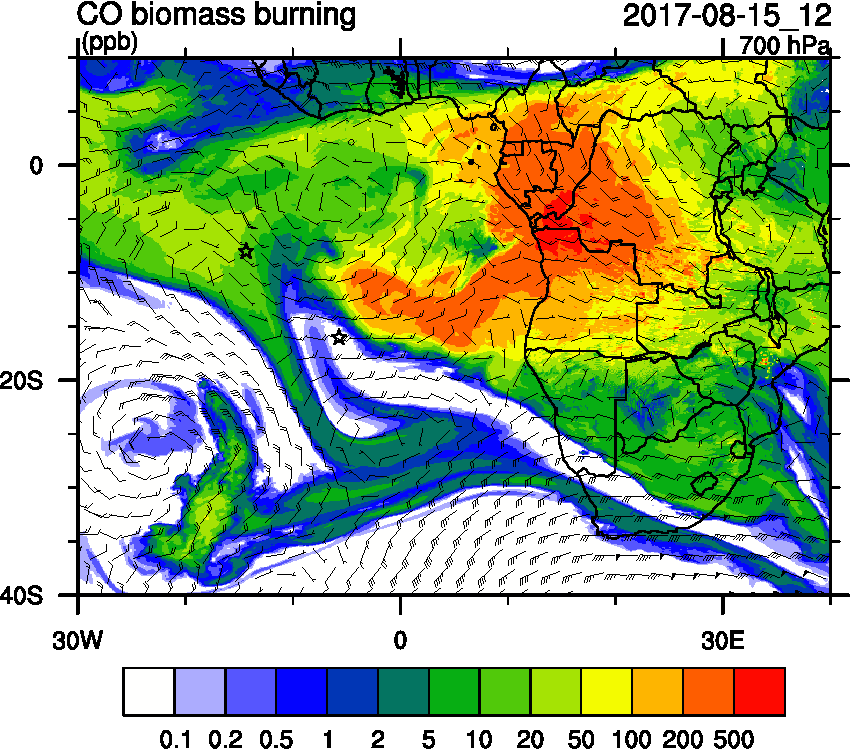 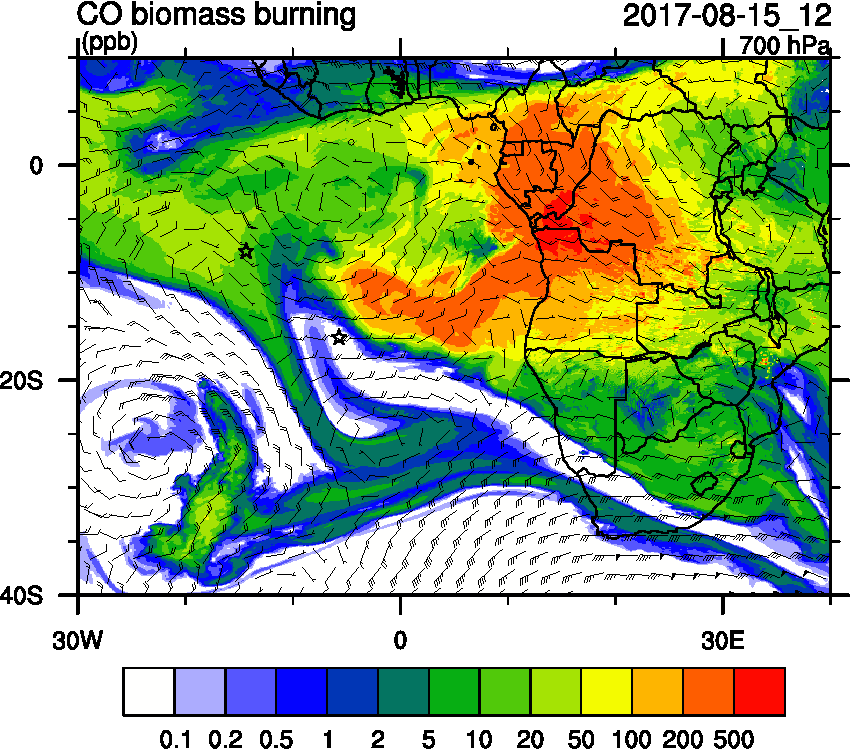 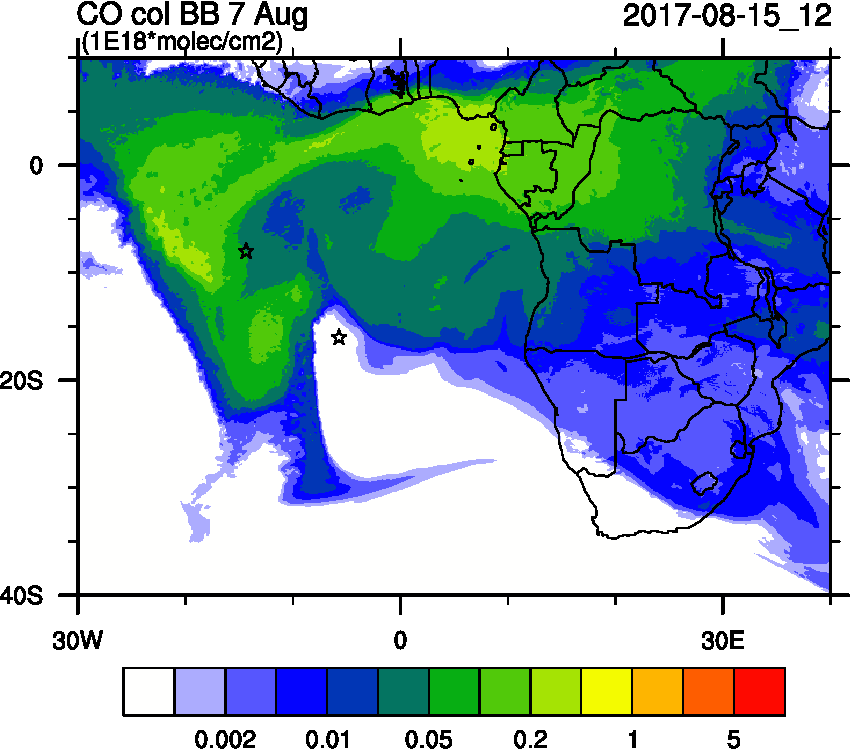 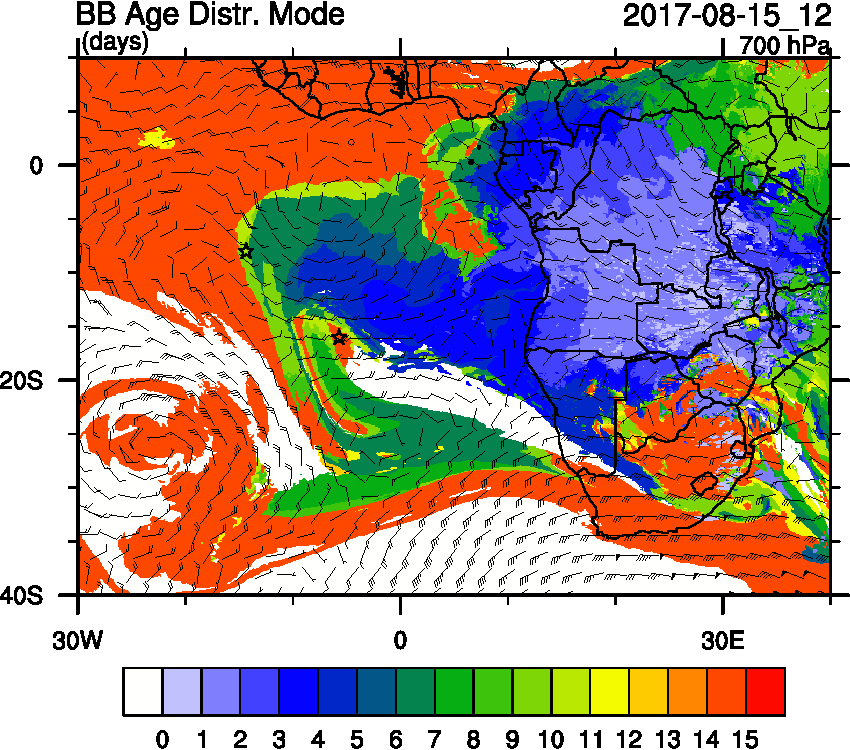 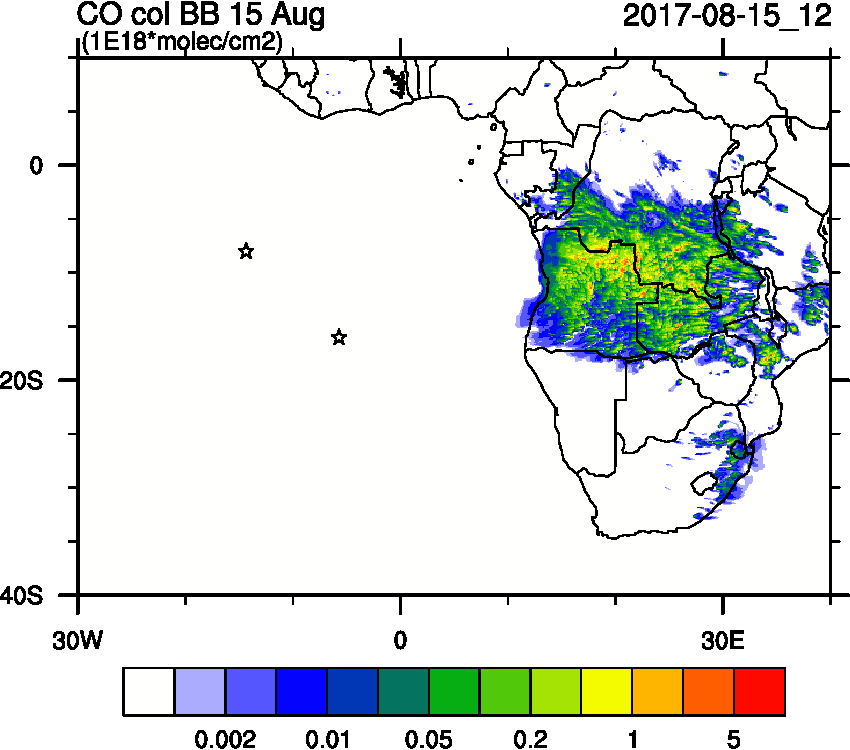 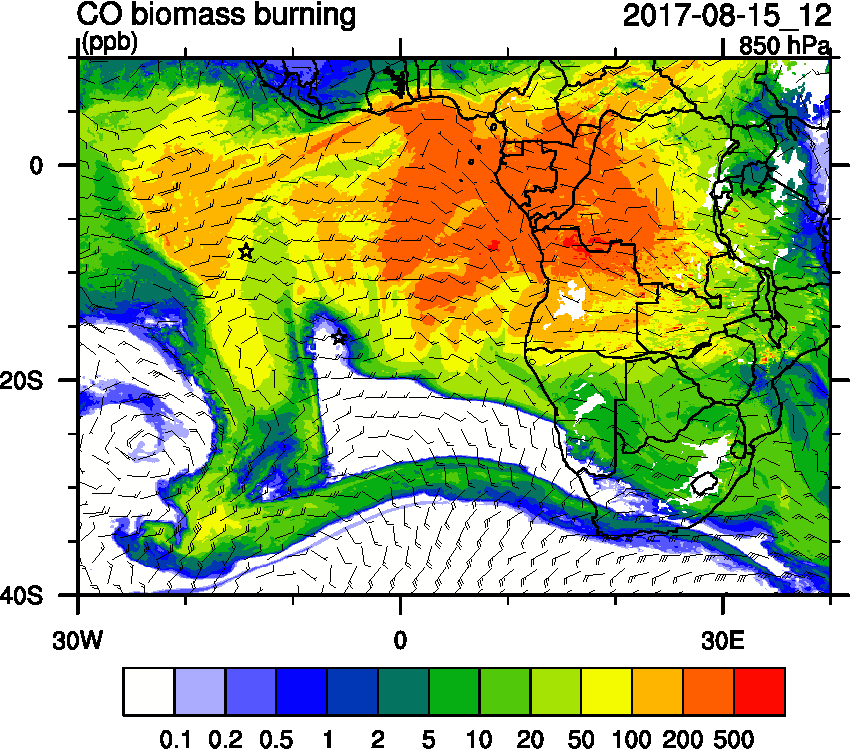 GMAO Global Modeling and Assimilation Office
48
Tuesday August 15 &16 12z  WRF-AAM
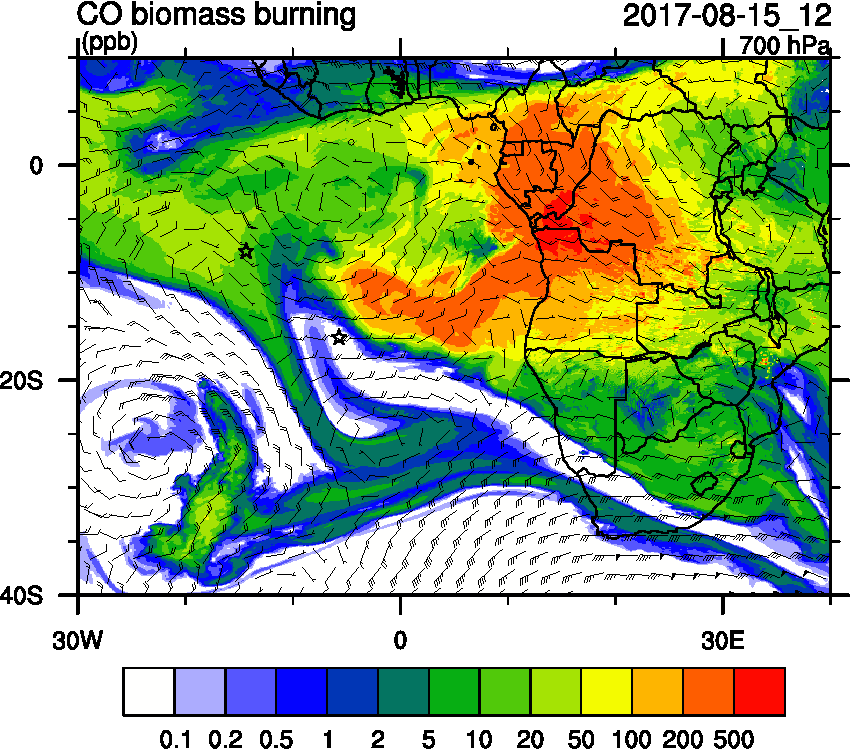 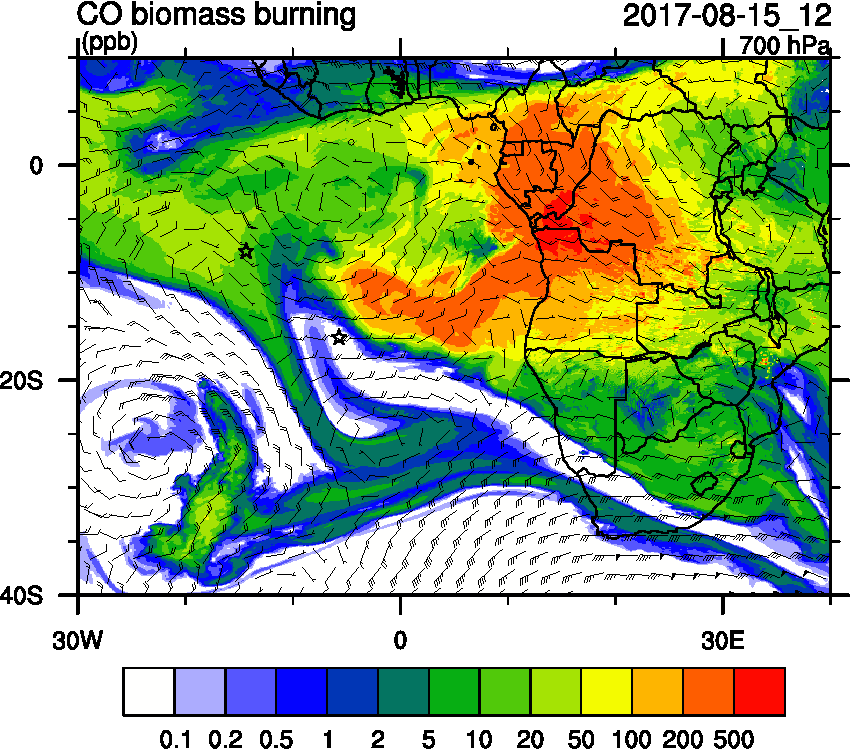 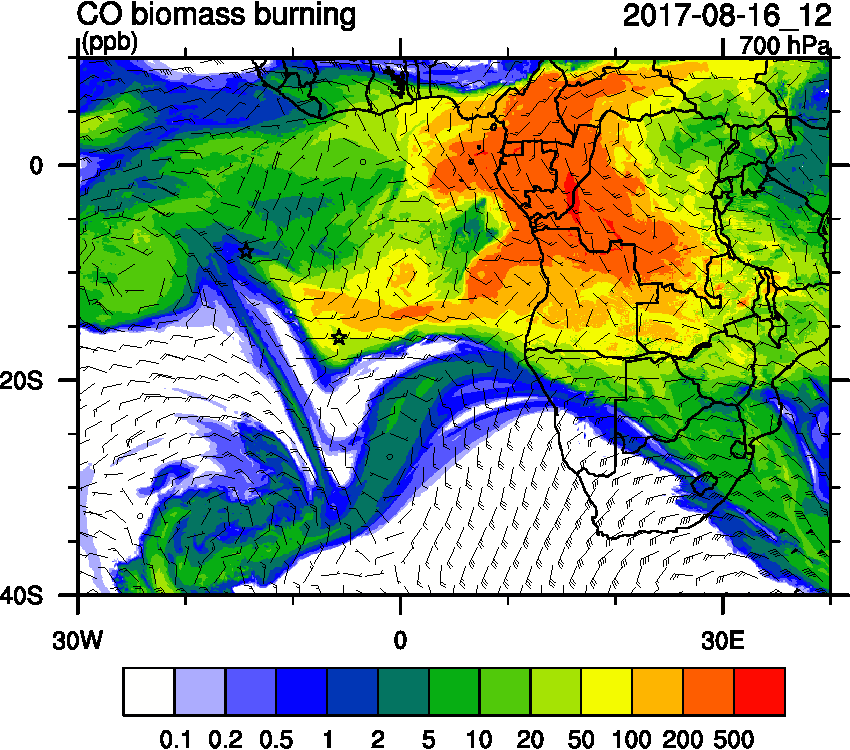 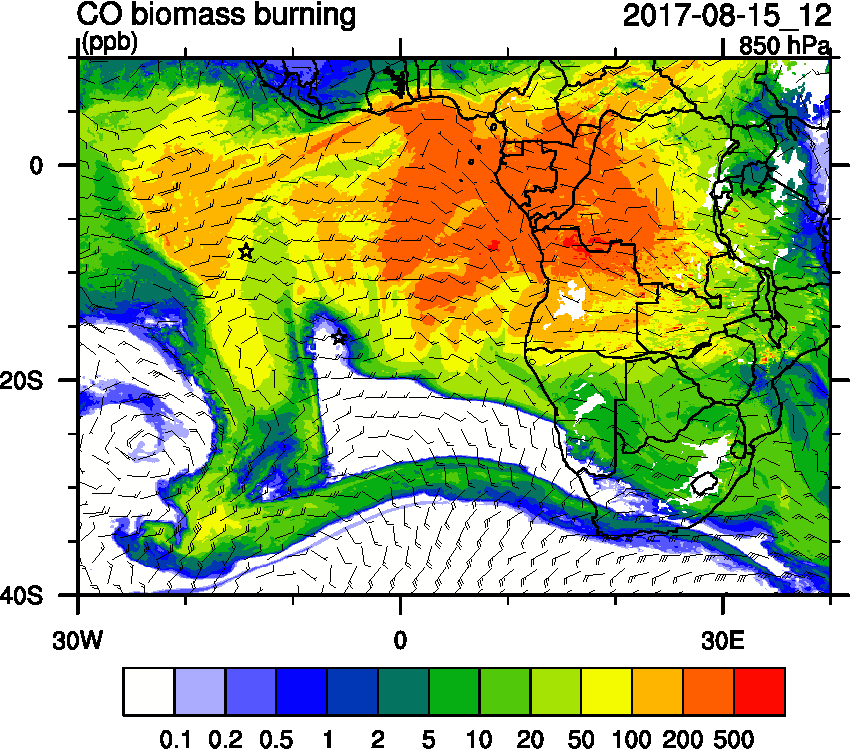 GMAO Global Modeling and Assimilation Office
49
August 16 12z  WRF-AAM
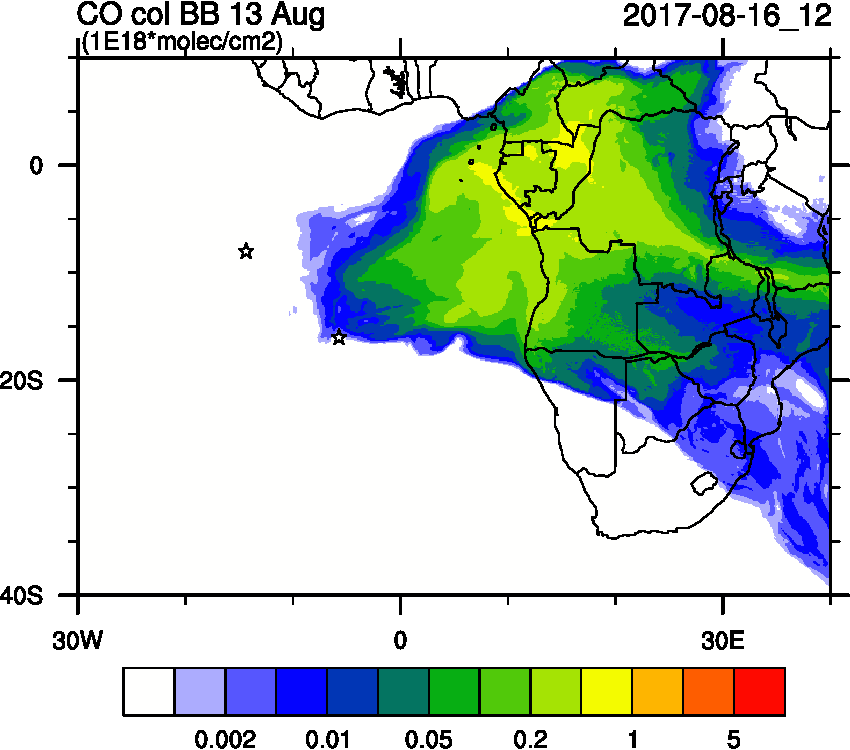 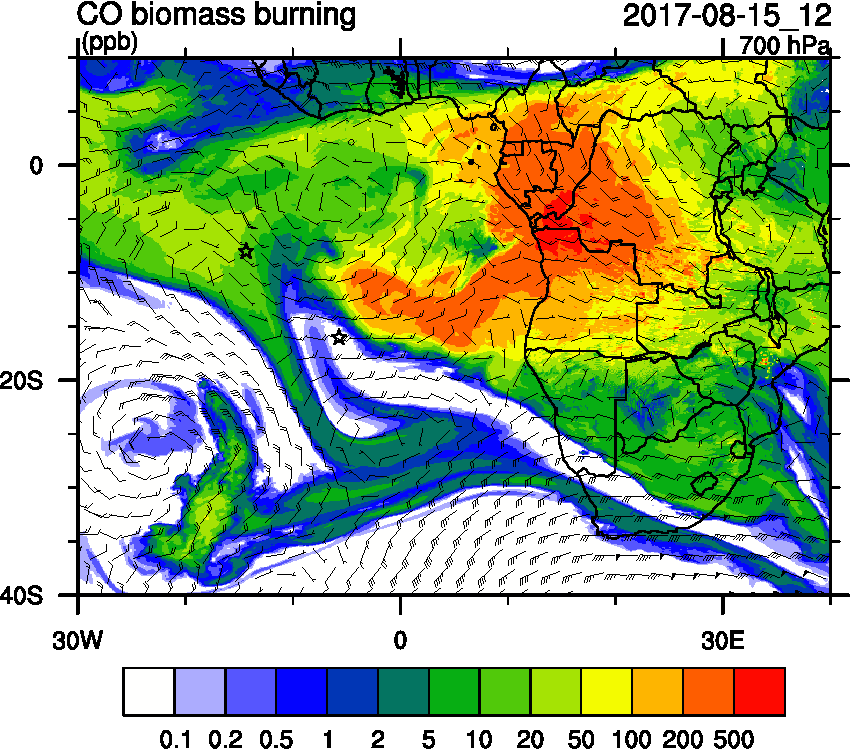 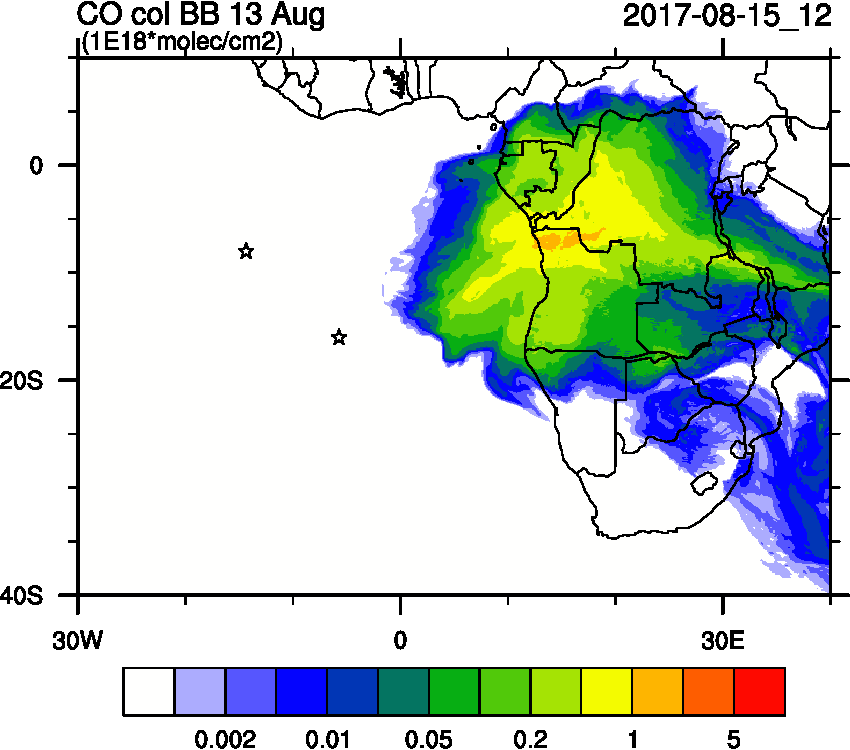 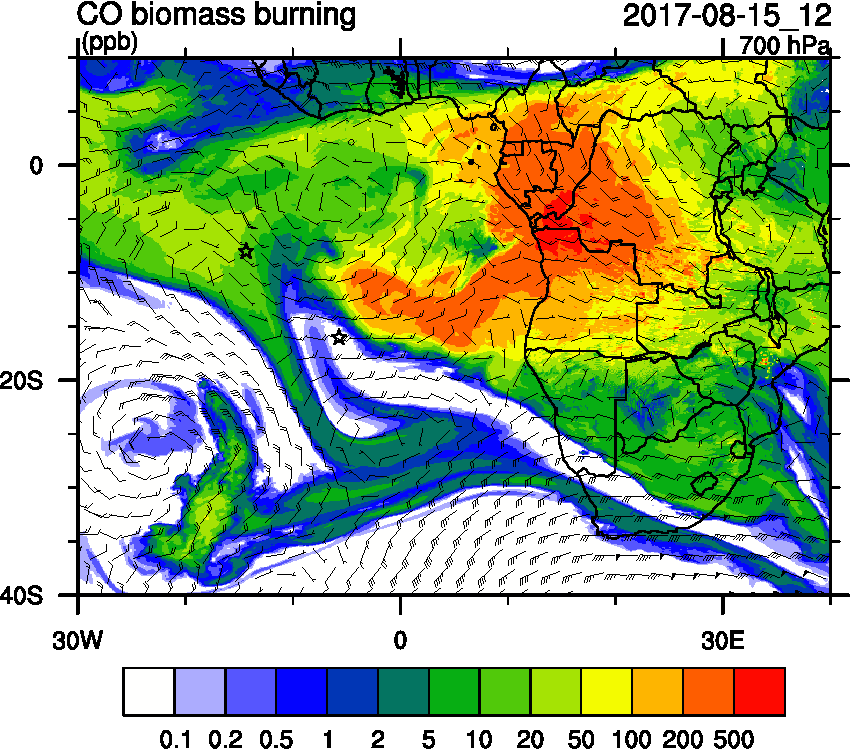 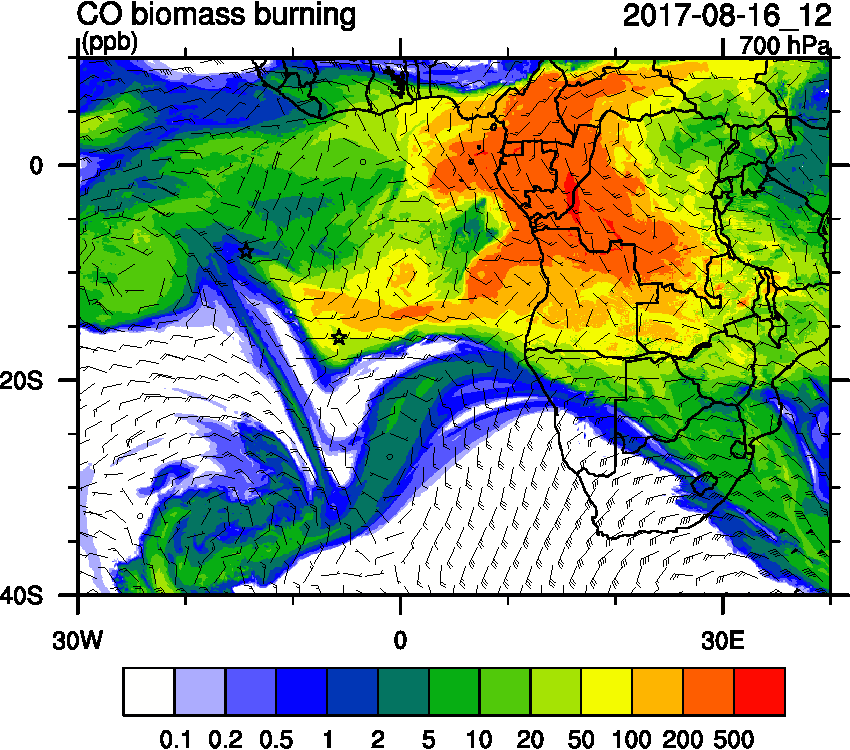 GMAO Global Modeling and Assimilation Office
50
August 16 12z  WRF-AAM
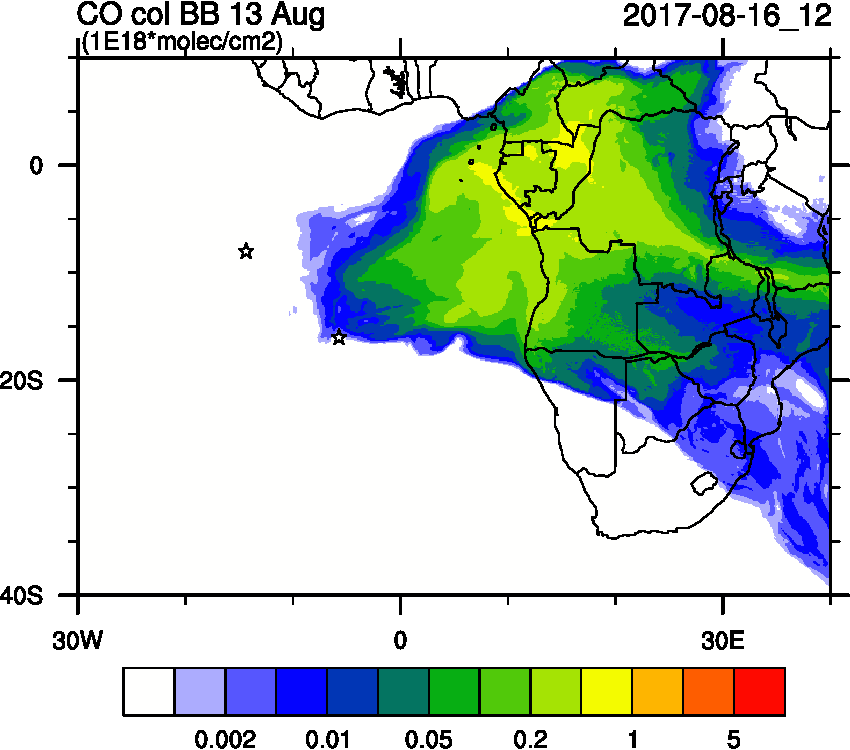 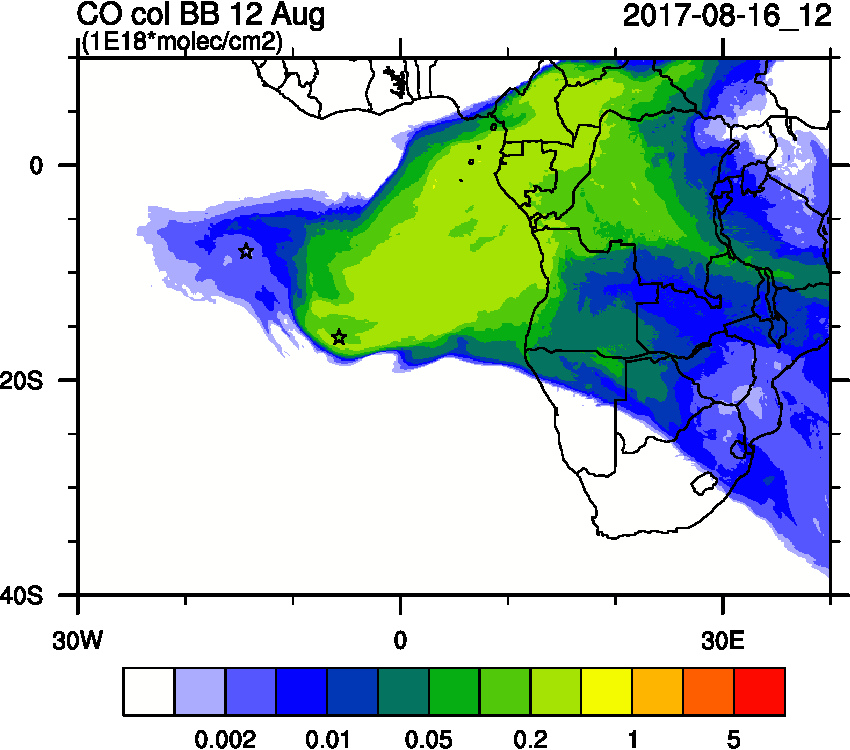 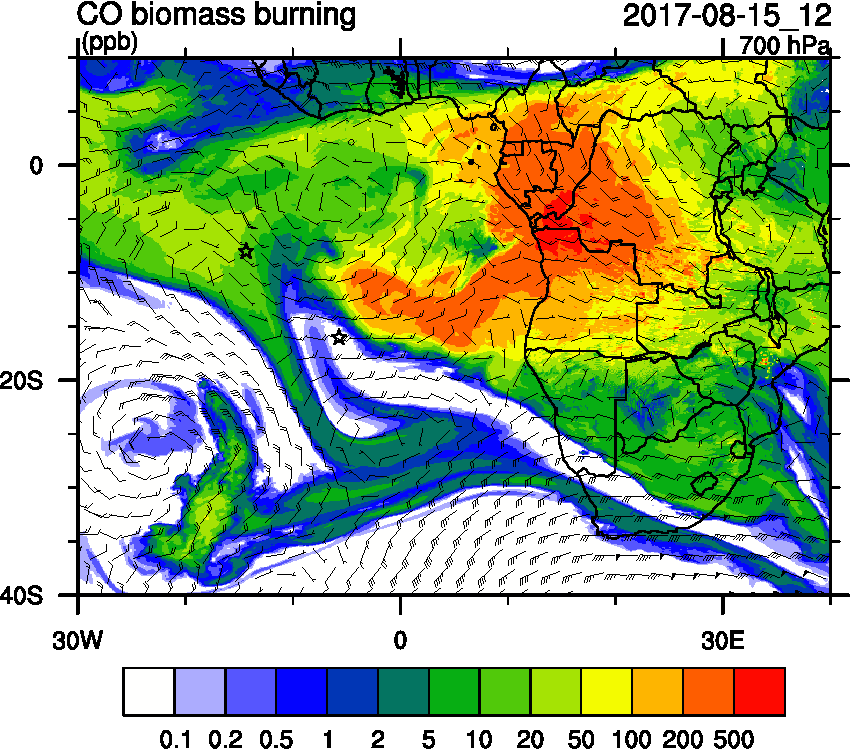 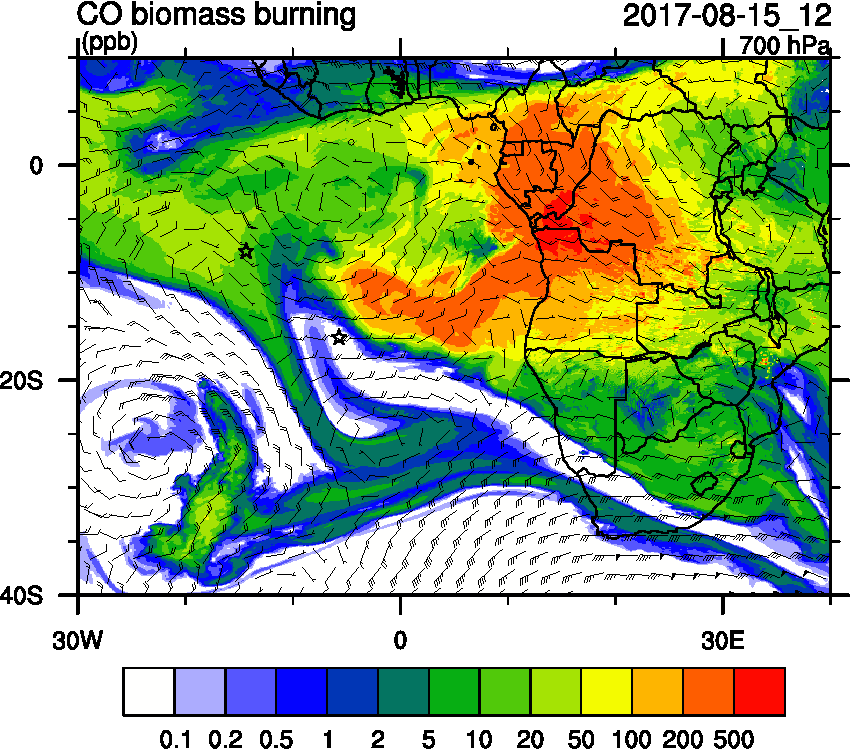 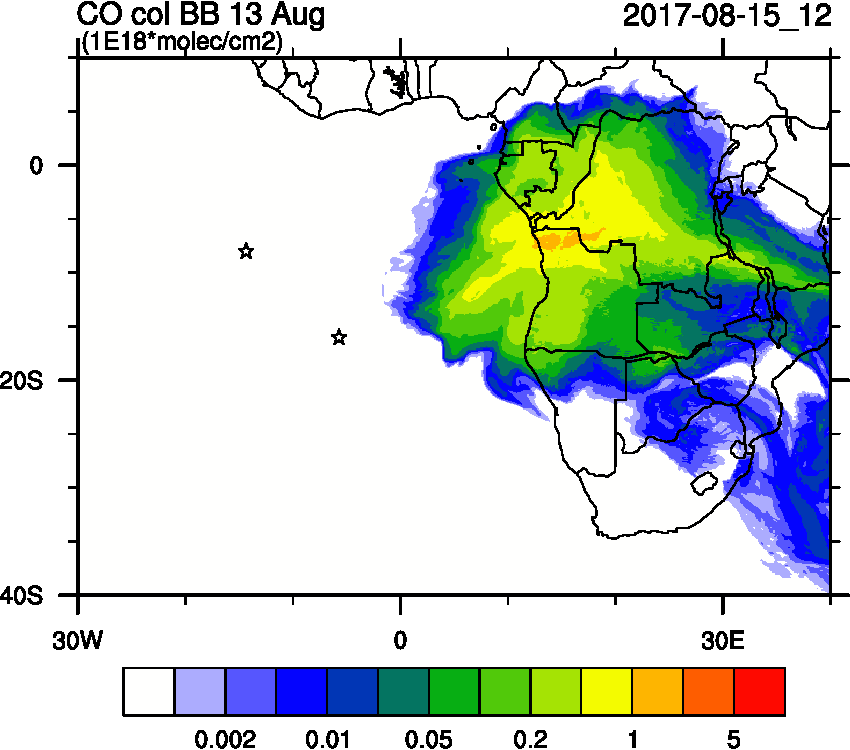 GMAO Global Modeling and Assimilation Office
51
August 16 12z  WRF-AAM
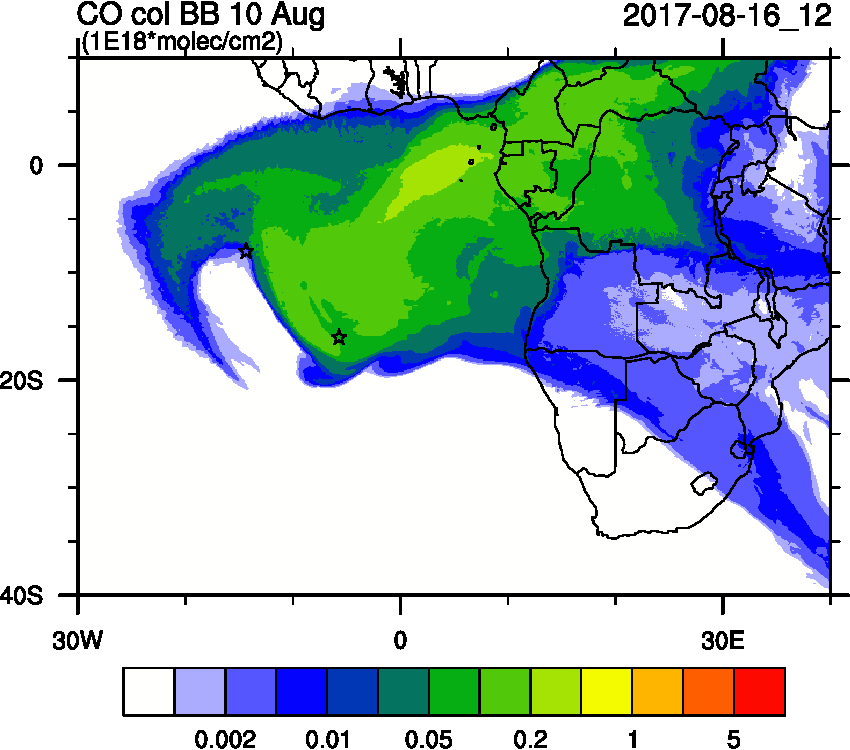 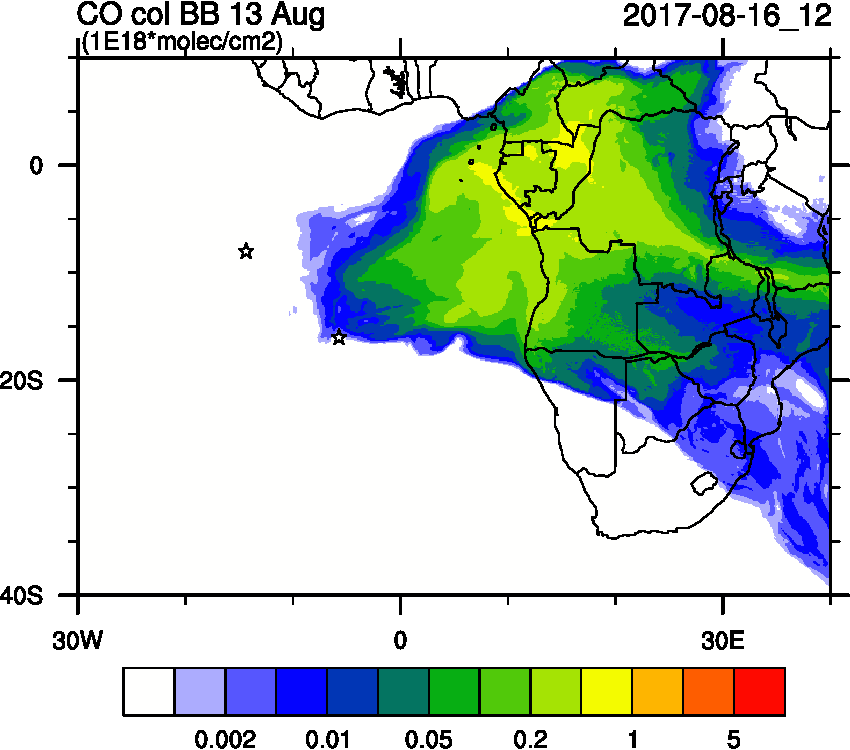 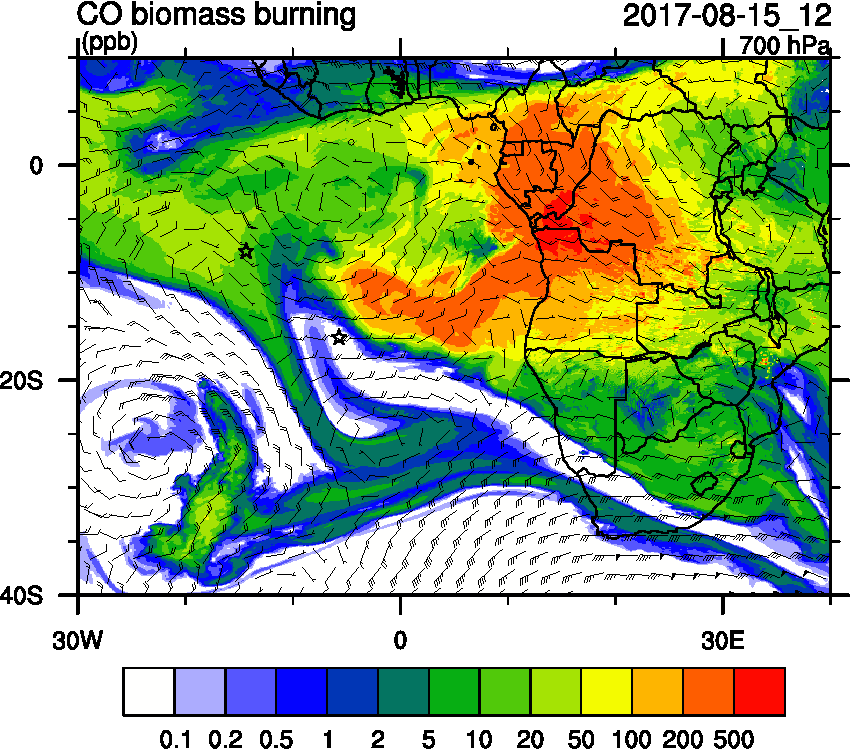 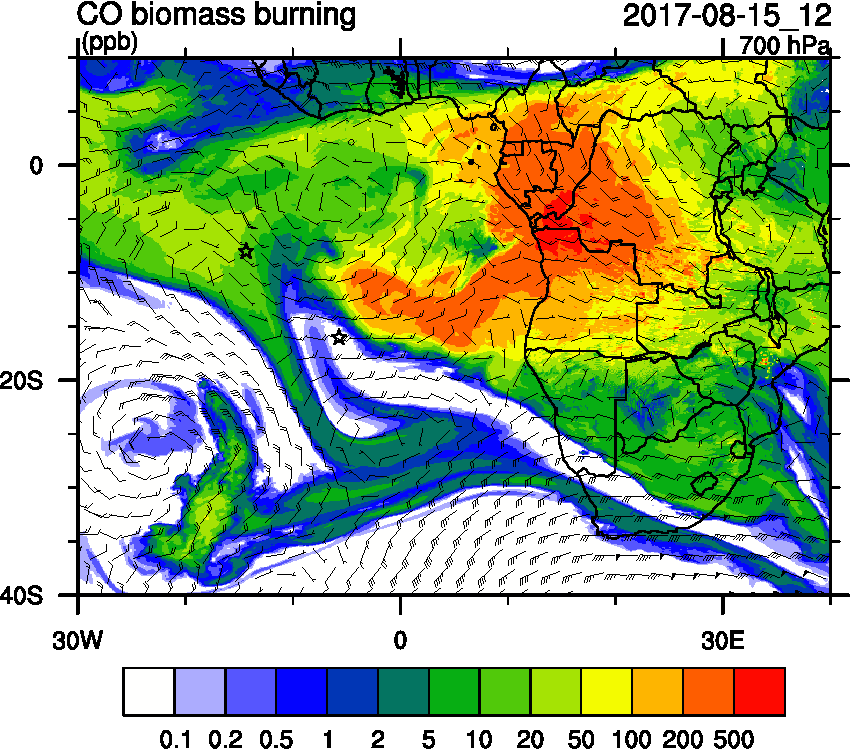 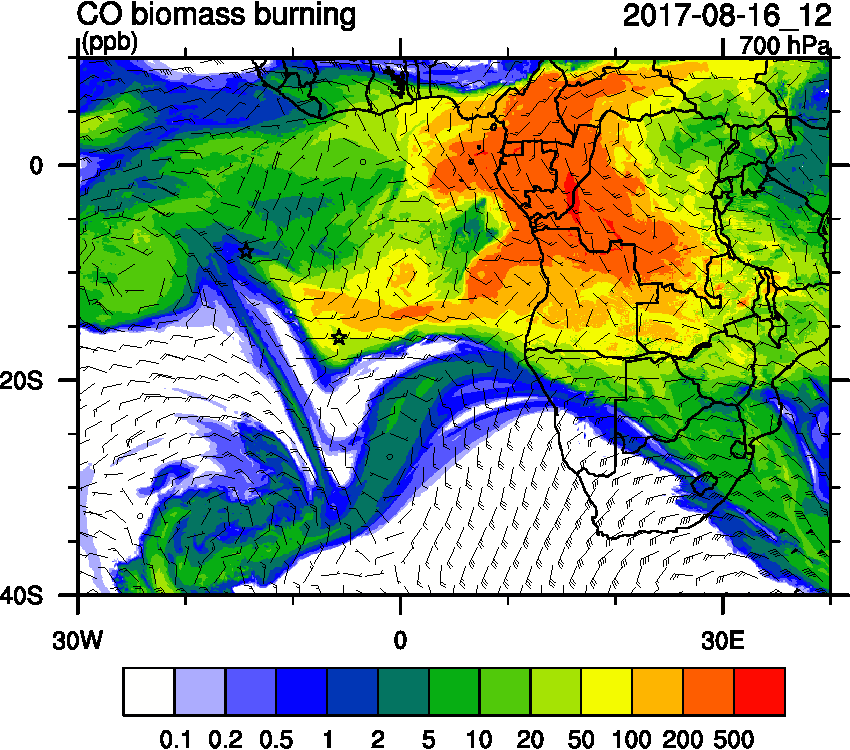 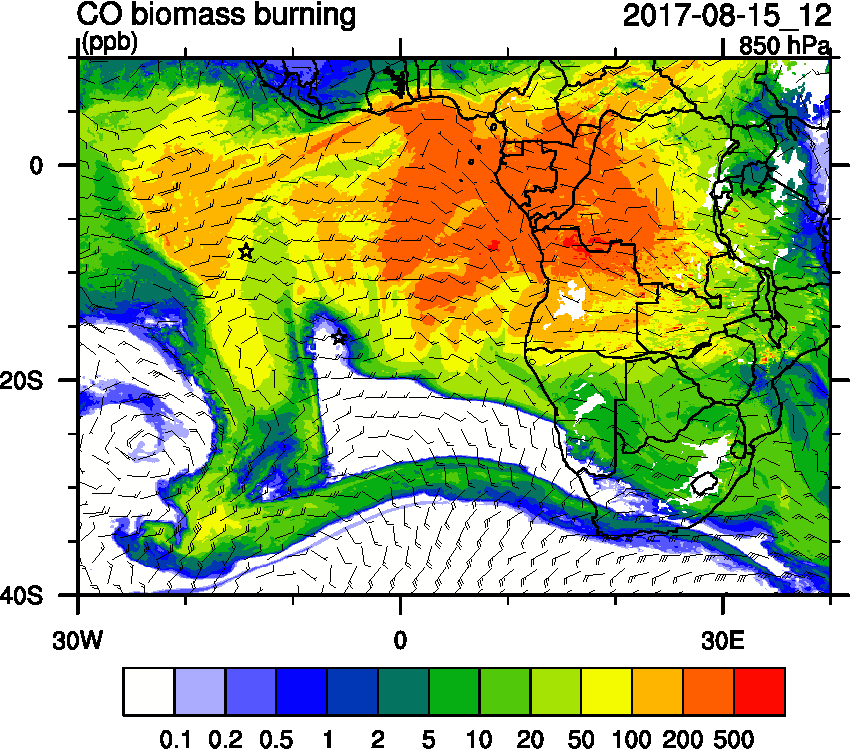 GMAO Global Modeling and Assimilation Office
52
GMAO Global Modeling and Assimilation Office
53
GMAO Global Modeling and Assimilation Office
54